NCP1681 High Power Totem Pole PFC Controller
Product Introduction
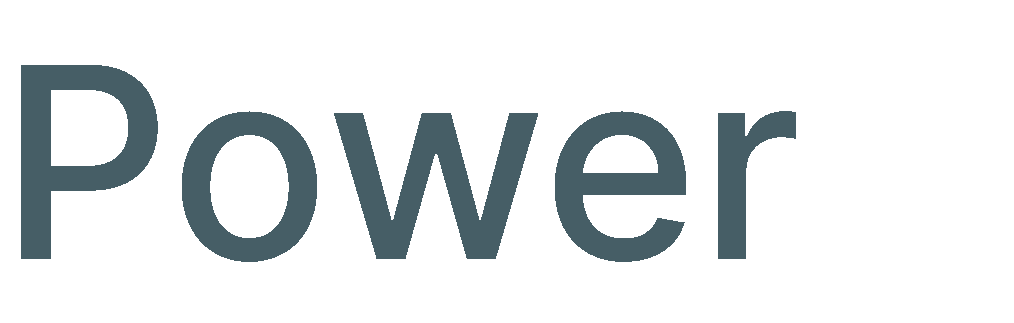 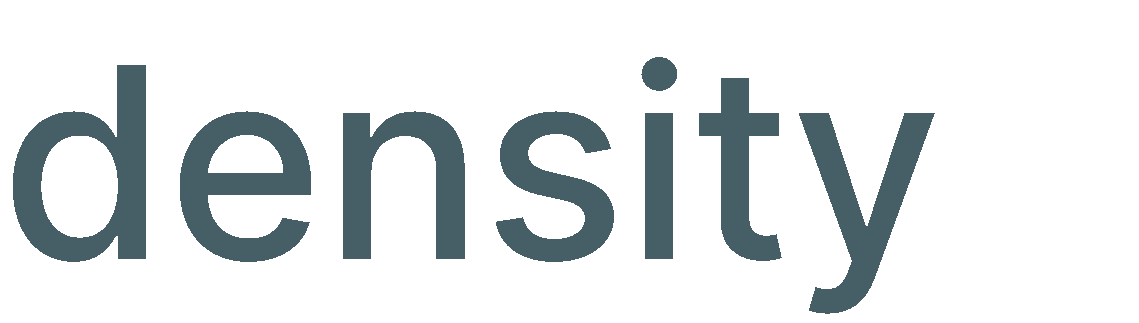 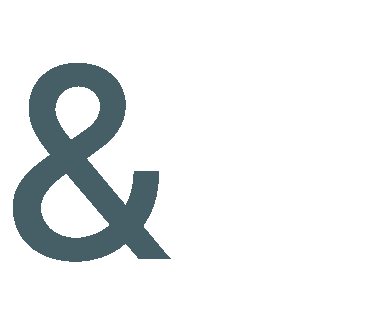 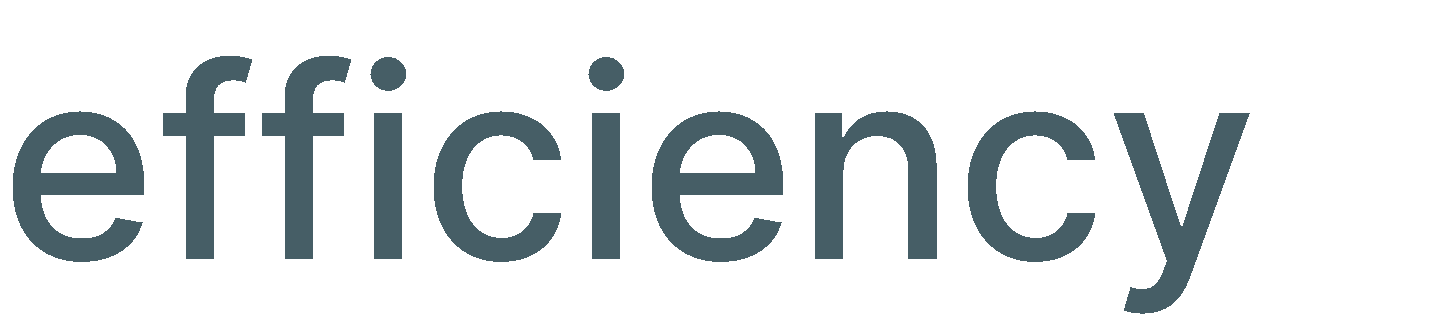 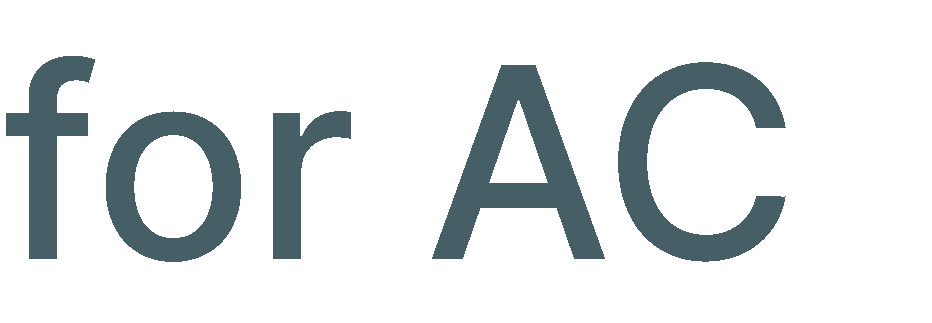 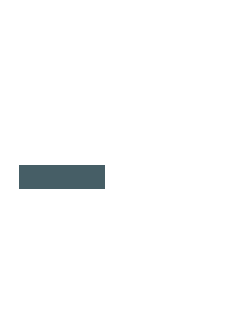 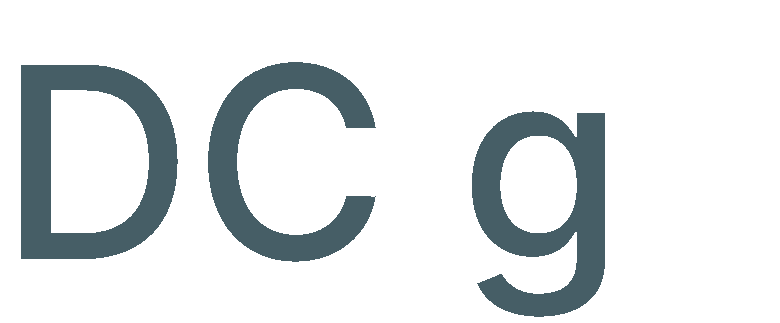 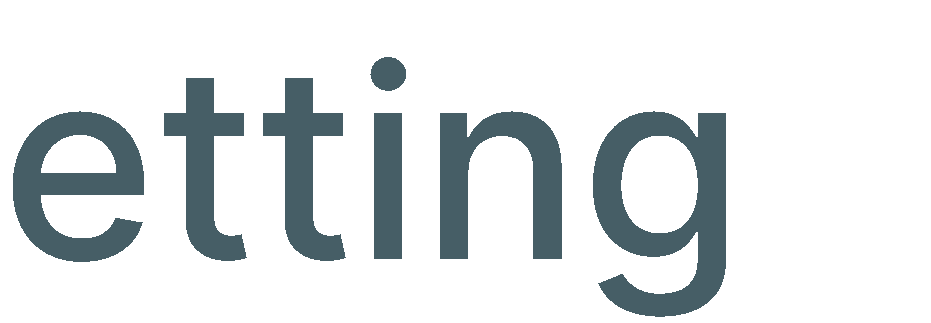 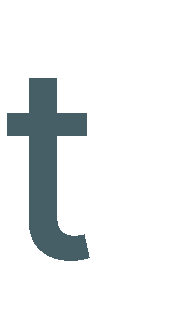 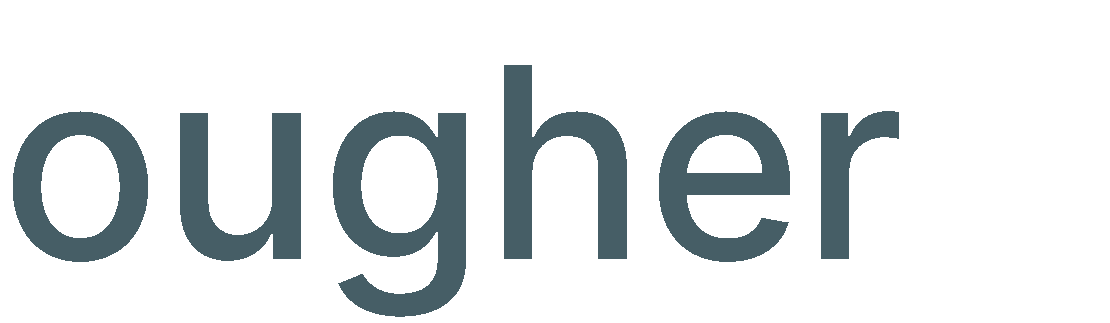 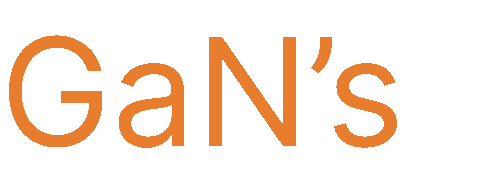 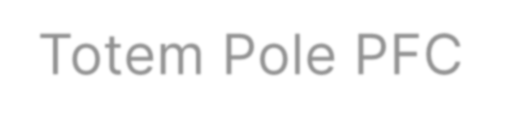 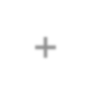 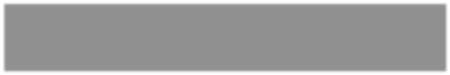 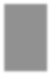 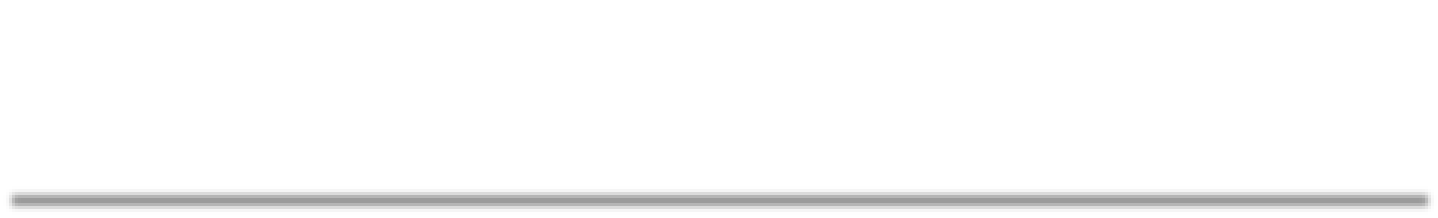 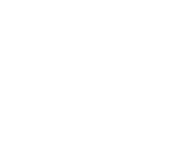 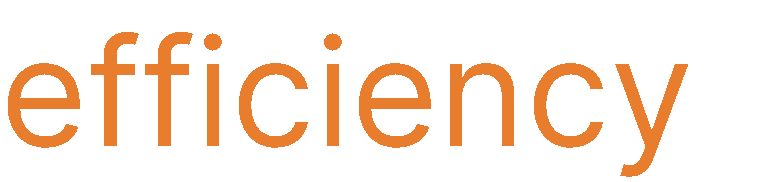 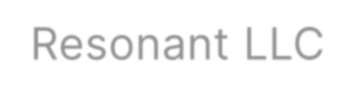 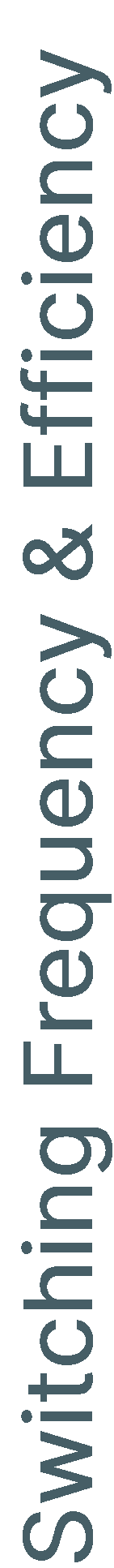 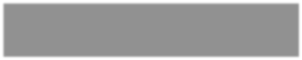 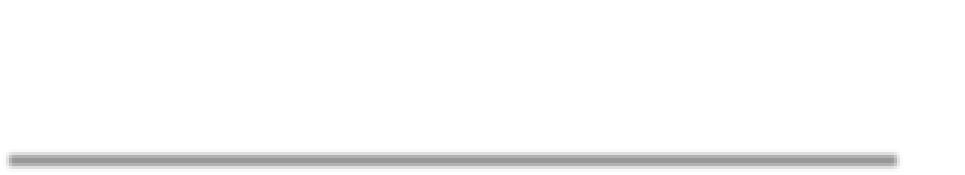 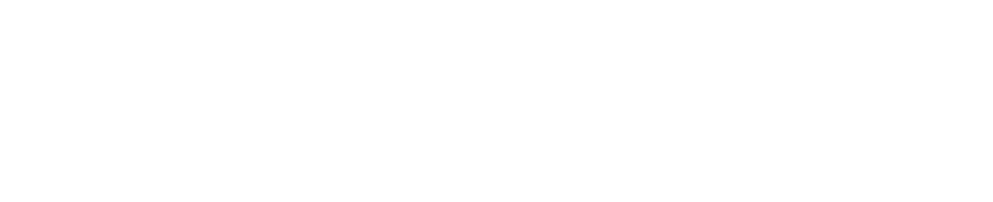 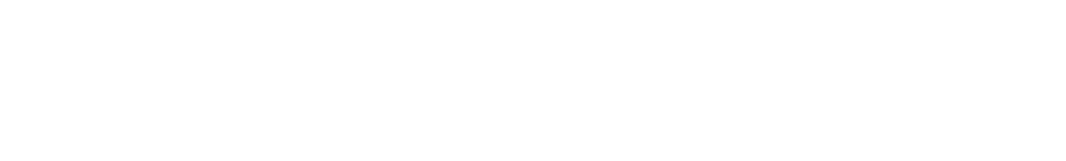 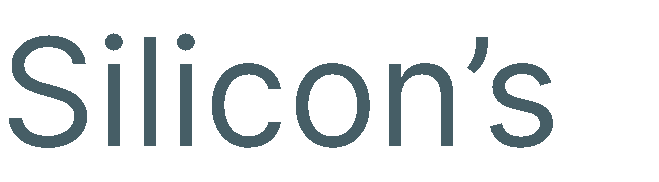 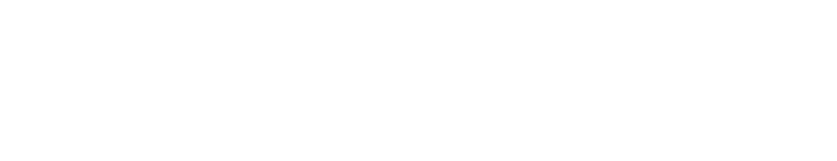 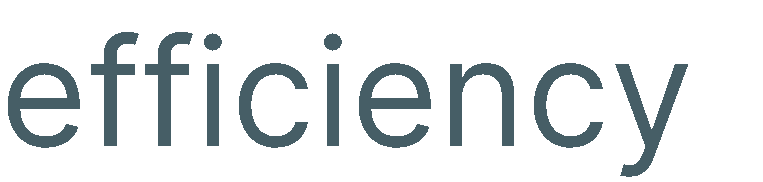 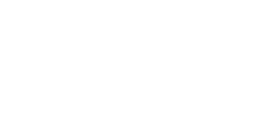 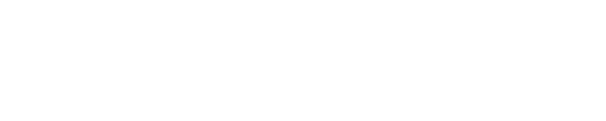 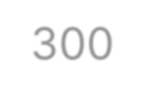 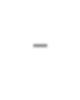 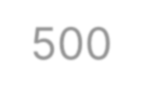 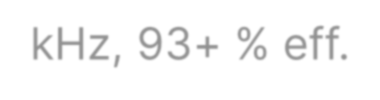 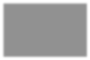 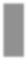 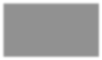 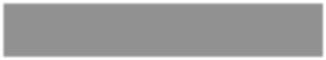 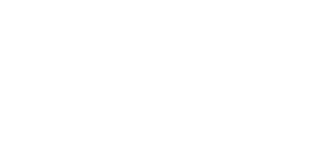 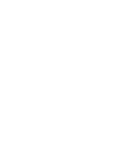 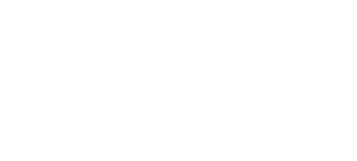 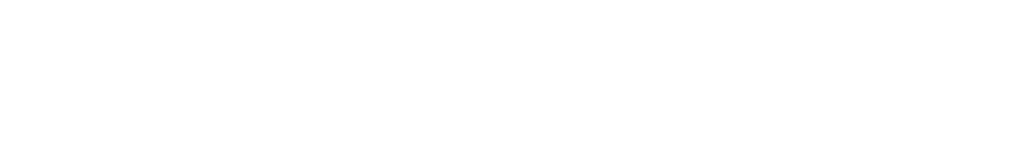 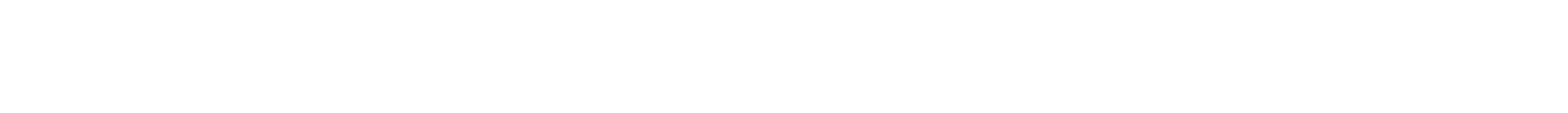 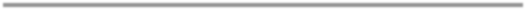 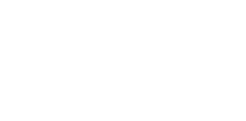 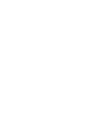 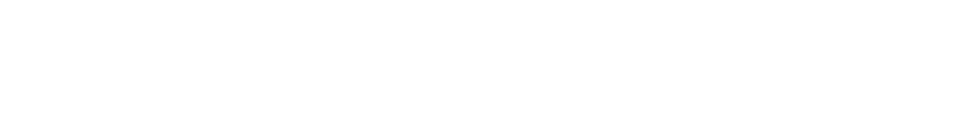 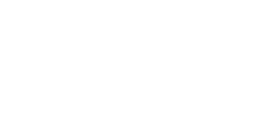 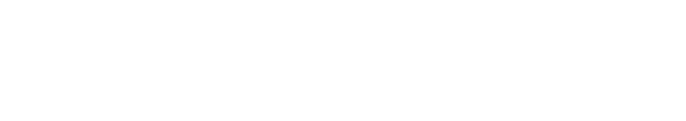 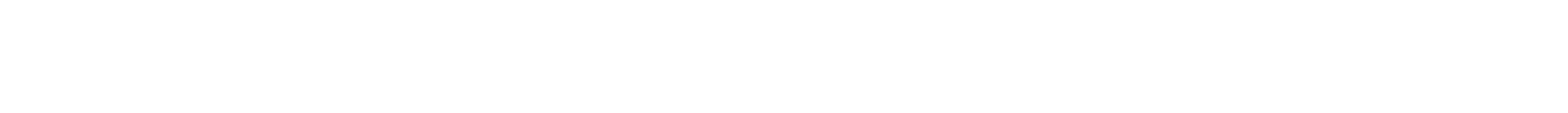 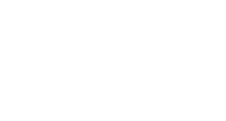 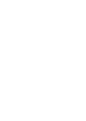 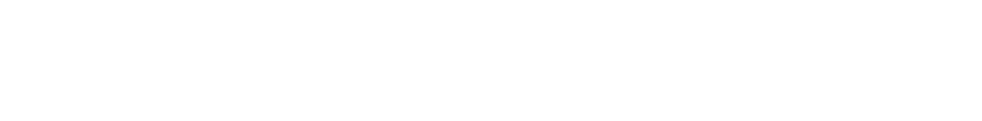 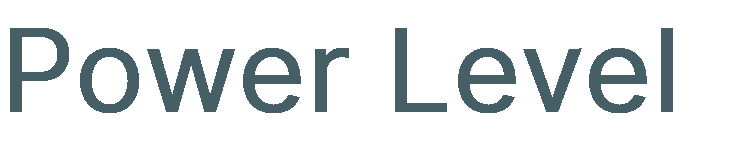 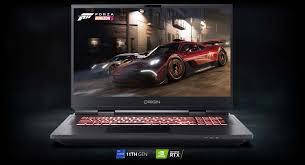 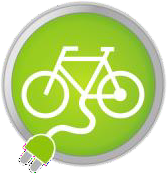 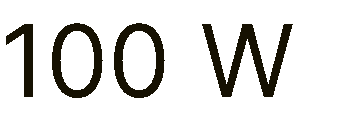 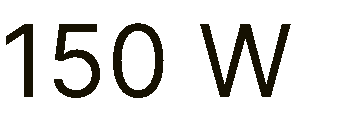 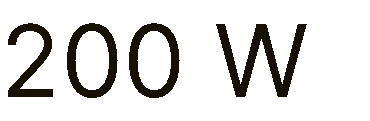 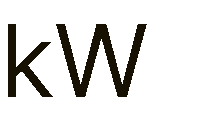 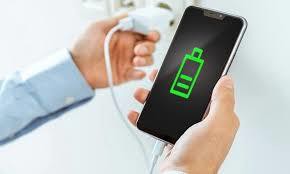 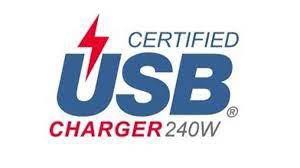 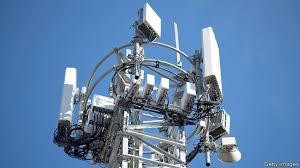 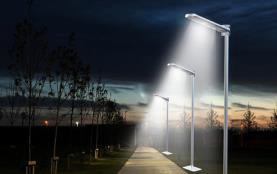 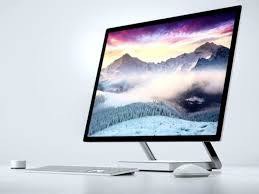 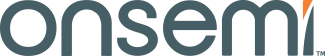 2
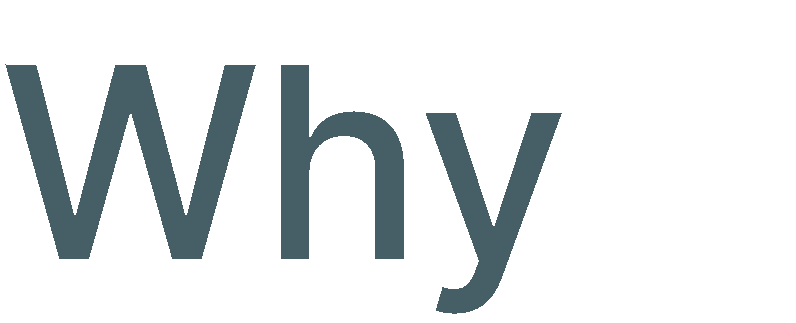 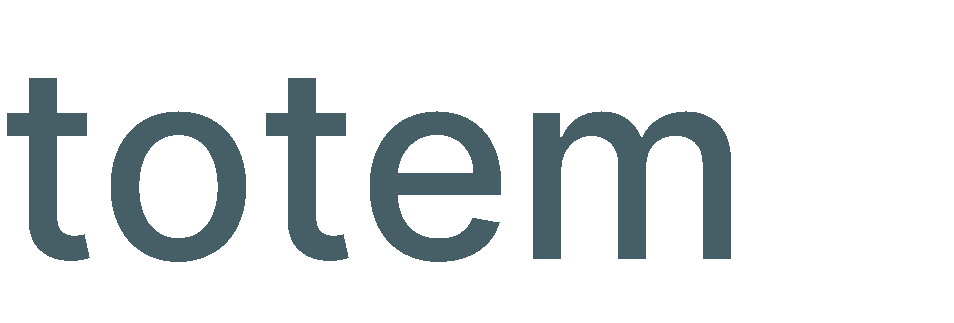 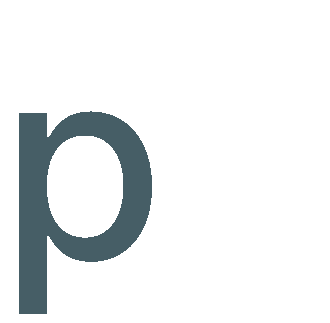 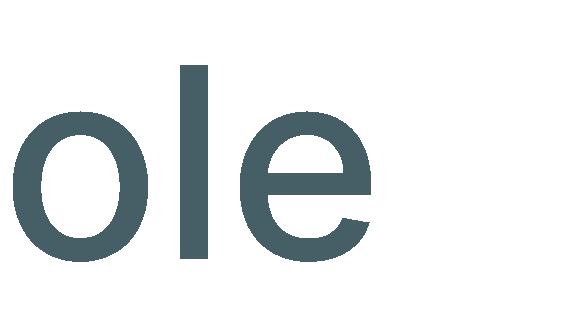 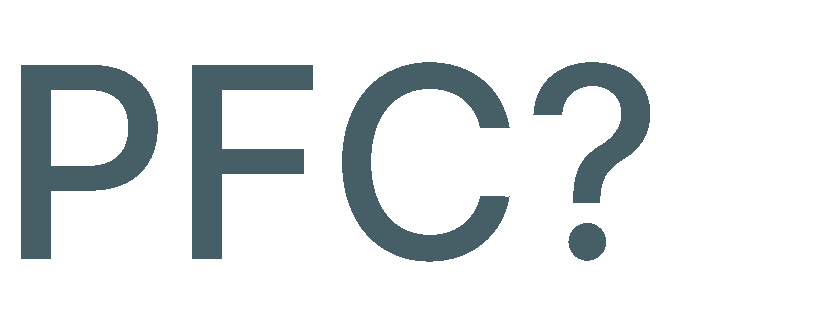 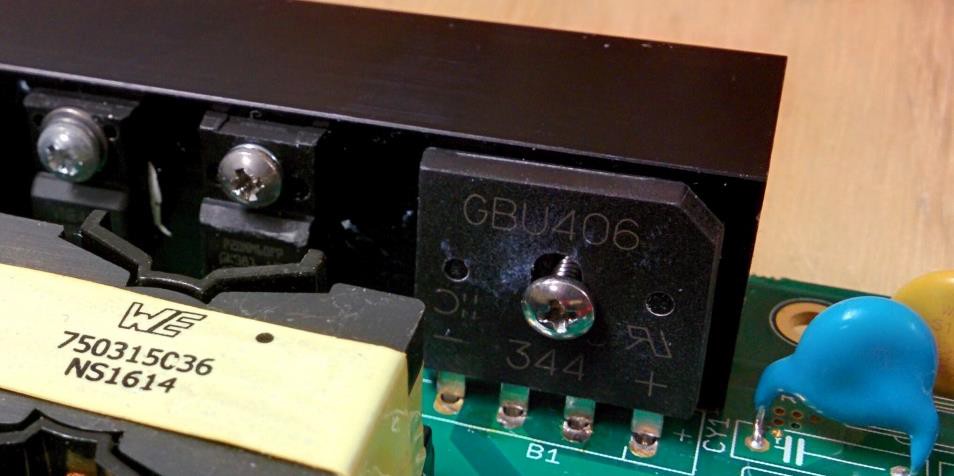 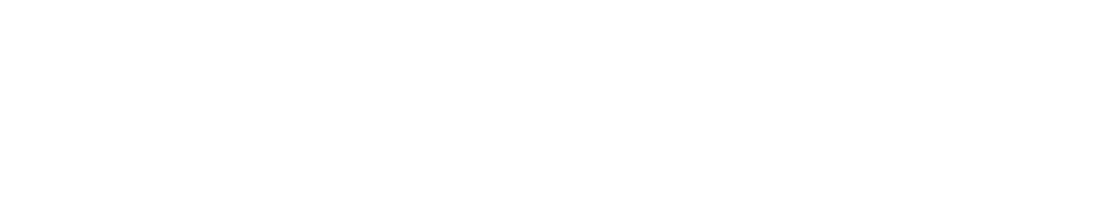 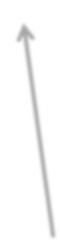 Bridge diode losses account for ~ 4 W @ low  line & is 18% of the total losses in a 240 W PS.
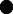 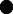 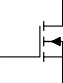 NCP4306
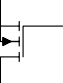 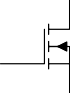 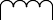 NCP1616,  NCP1654
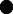 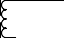 NCP1399x
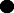 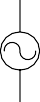 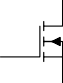 AC
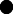 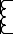 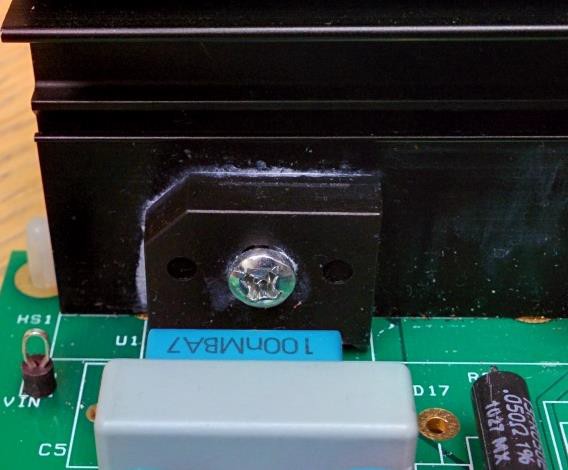 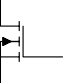 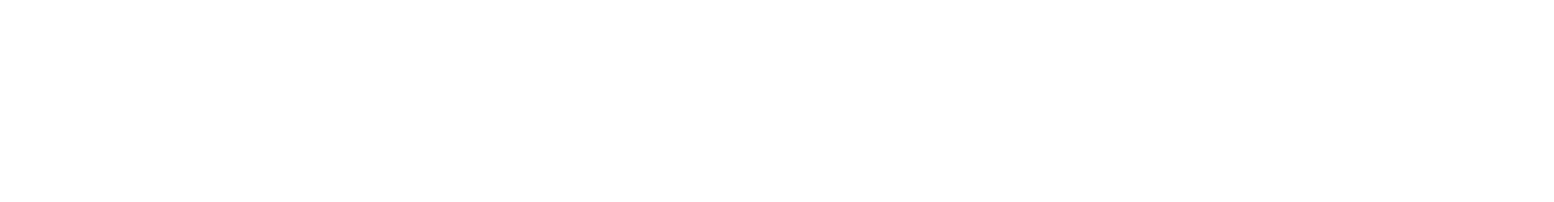 LOAD
NCP4306
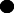 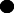 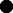 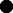 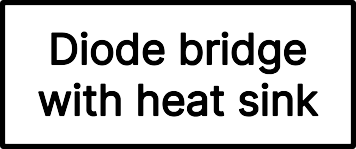 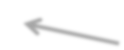 PFC Efficiency @ 240 W is ~ 97%  (excluding bridge diodes)
LLC efficiency @ 240 W is ~ 97%  (Assuming SR FETs)
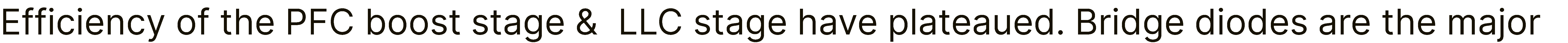 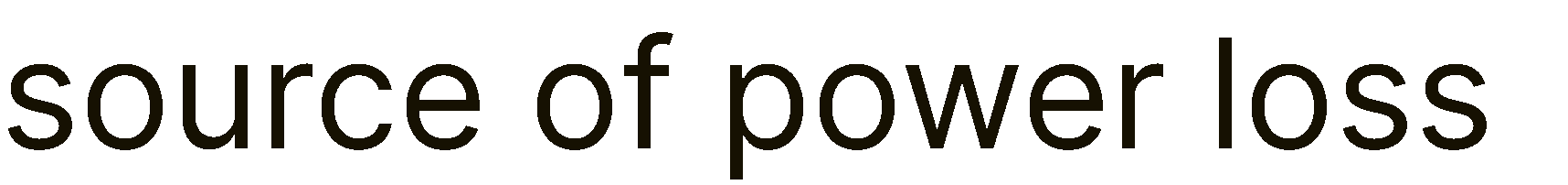 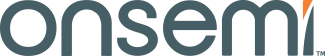 3
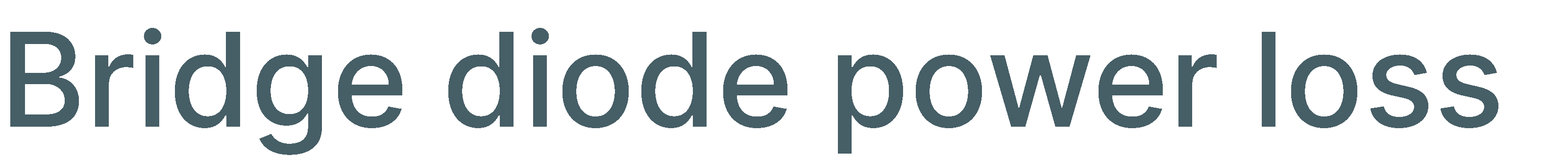 16.0

14.0

12.0

10.0
POWER LOSS (W)
8.0
Vac
90 Vac
115
6.0
4.0

2.0

0.0
500	600 
OUTPUT POWER (W)
100
200
300
400
700
800
900
1000
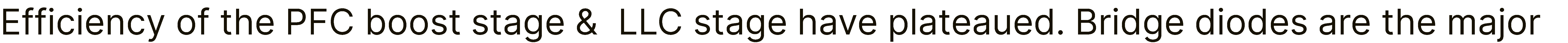 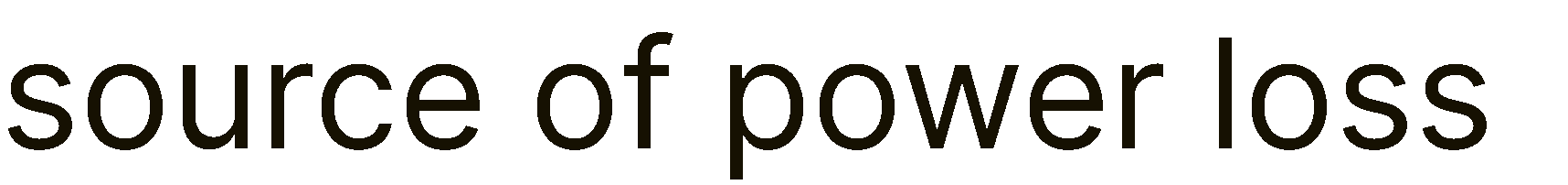 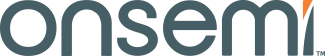 4
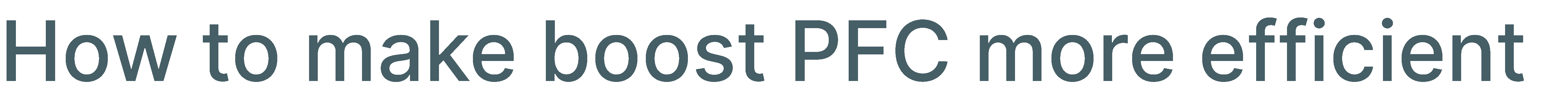 Replace all the diodes  with FETs
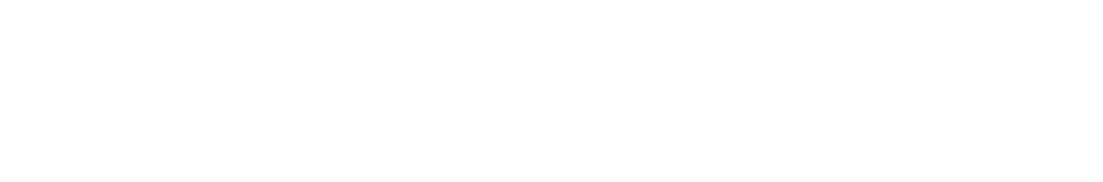 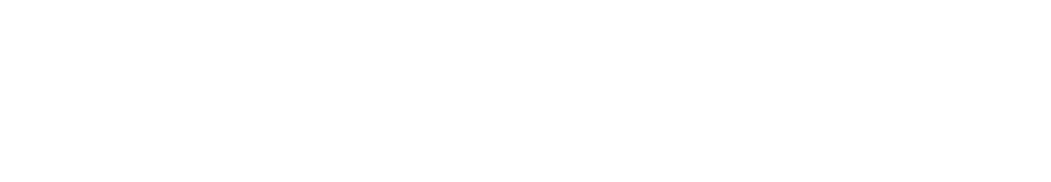 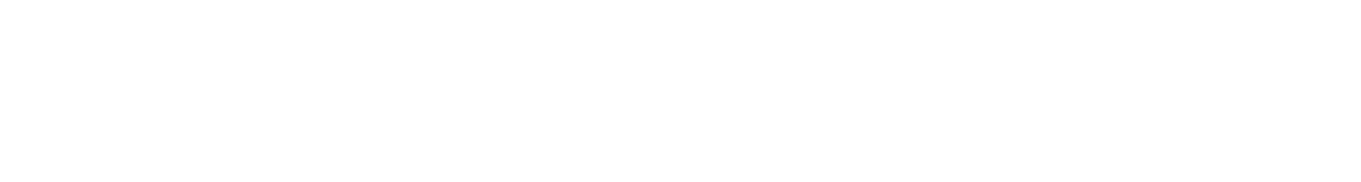 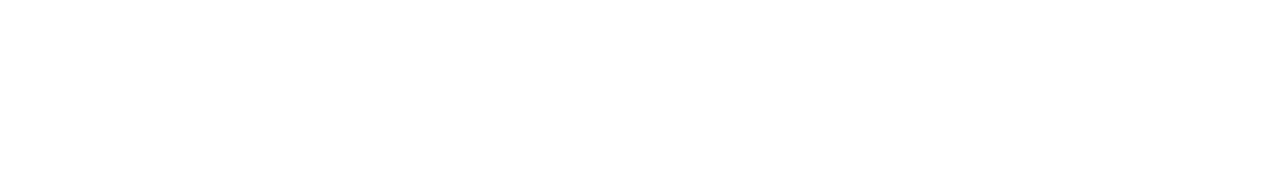 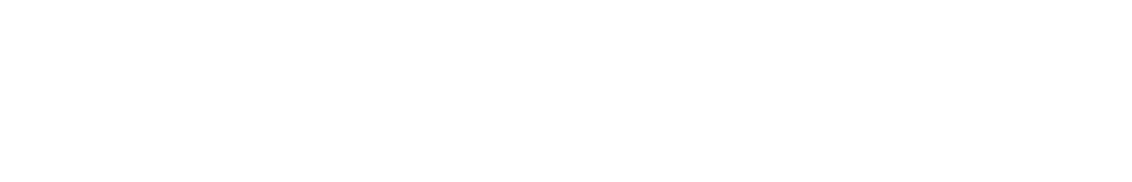 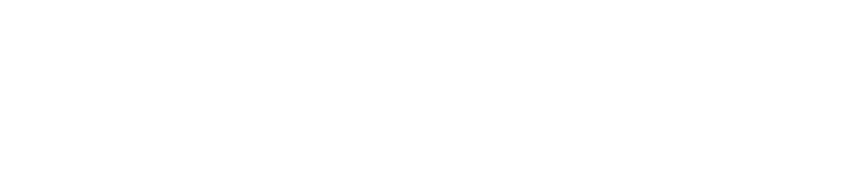 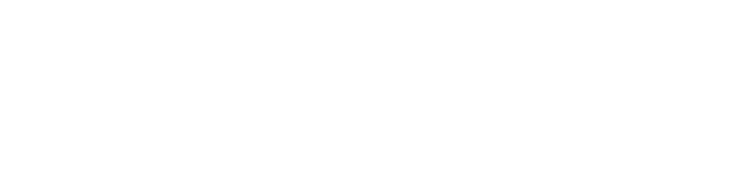 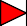 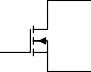 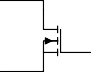 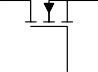 L  O  A  D
AC
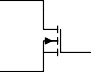 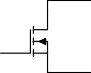 •

•
•
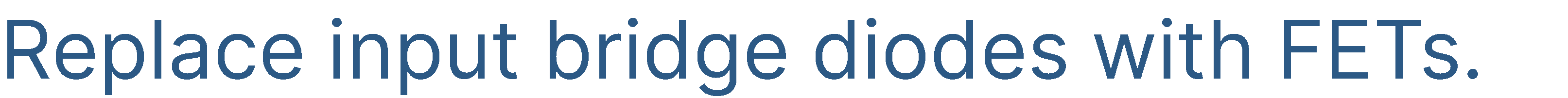 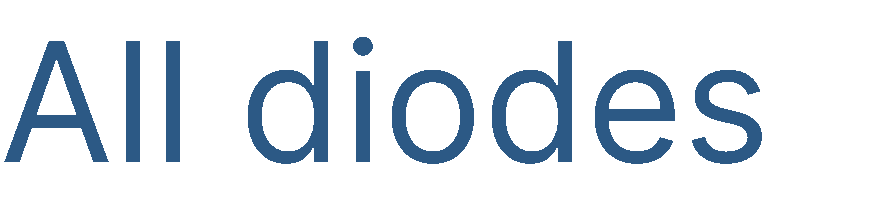 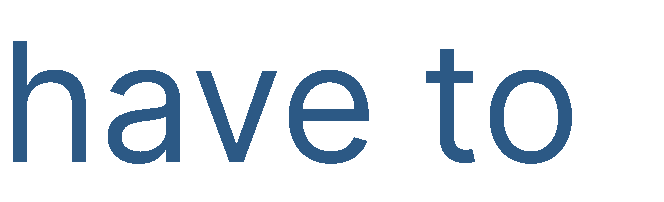 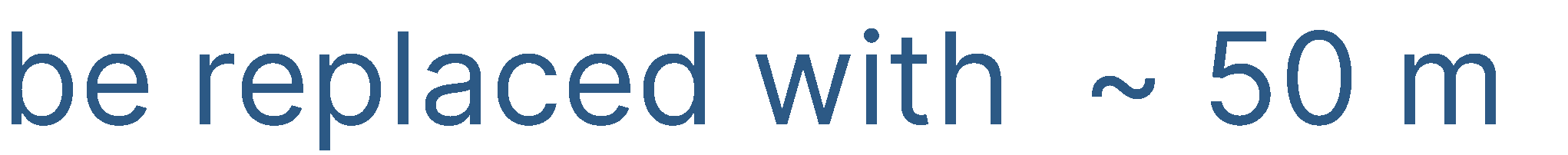 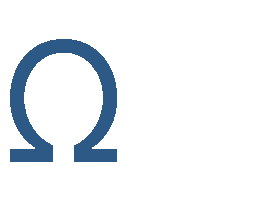 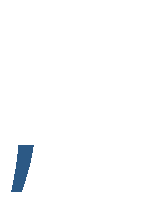 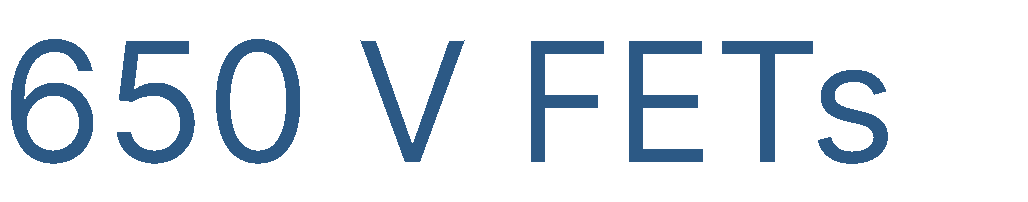 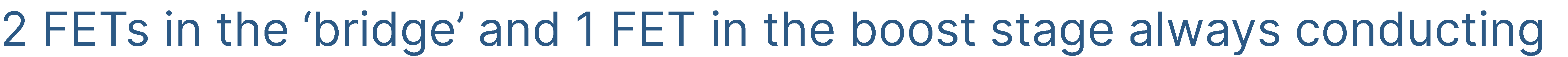 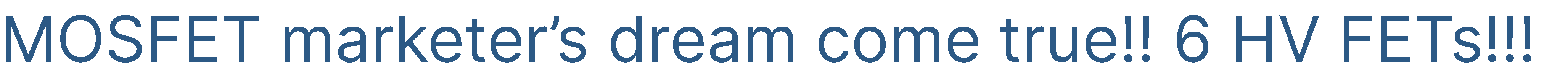 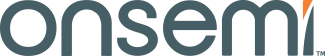 5
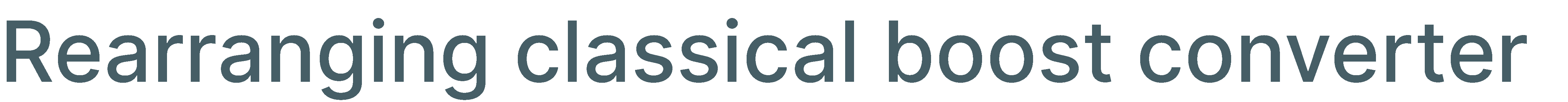 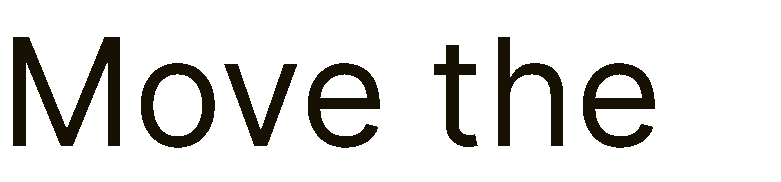 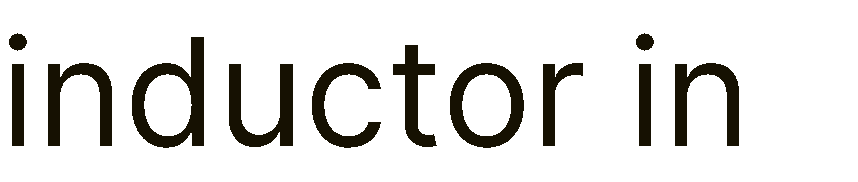 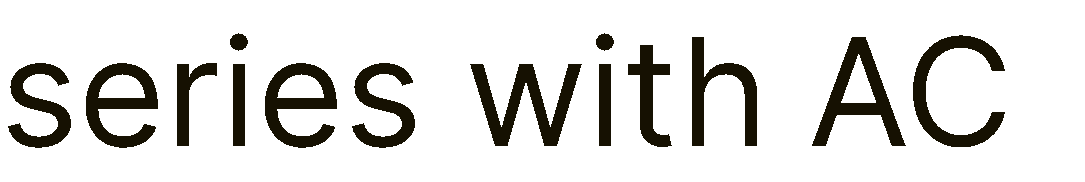 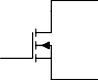 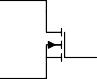 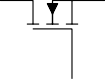 L  O  A  D
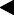 AC
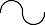 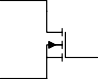 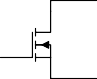 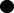 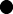 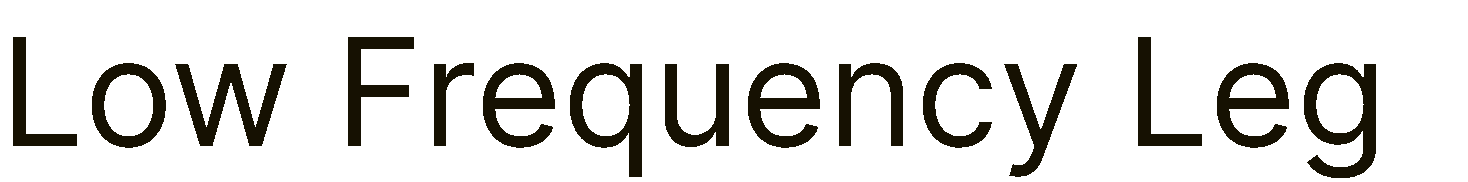 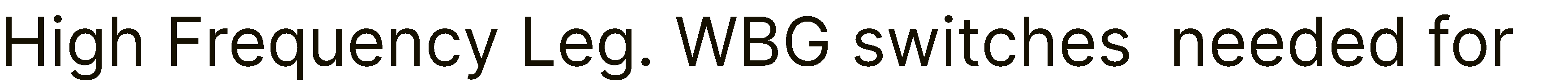 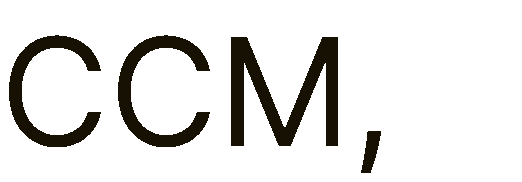 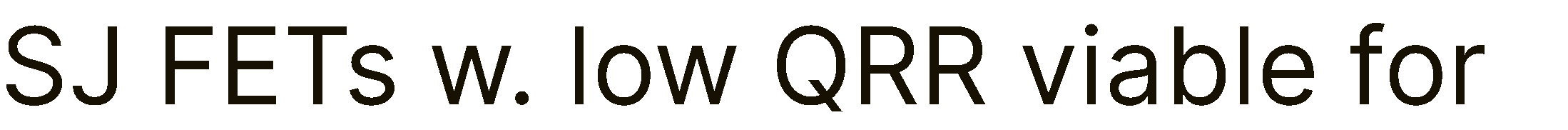 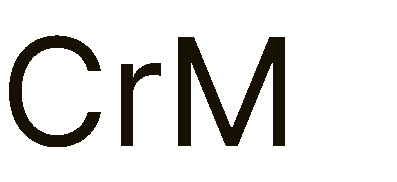 •
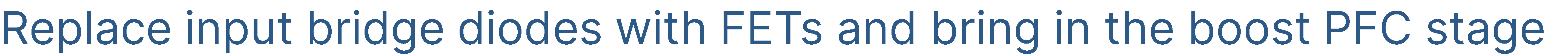 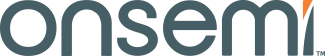 6
Analog Mixed Signal Totem Pole PFC COntroller
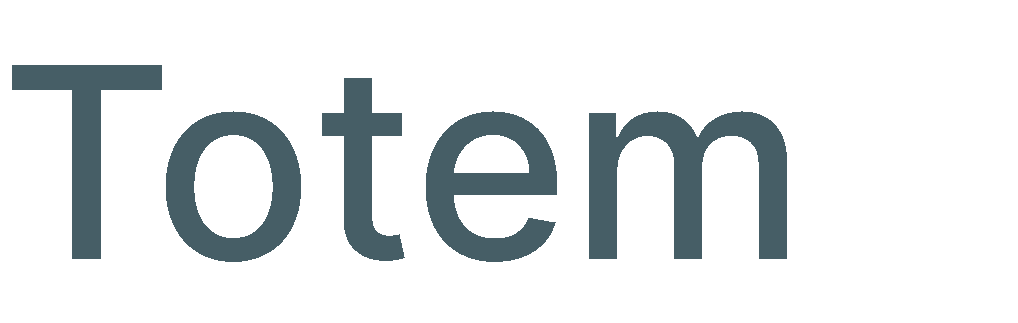 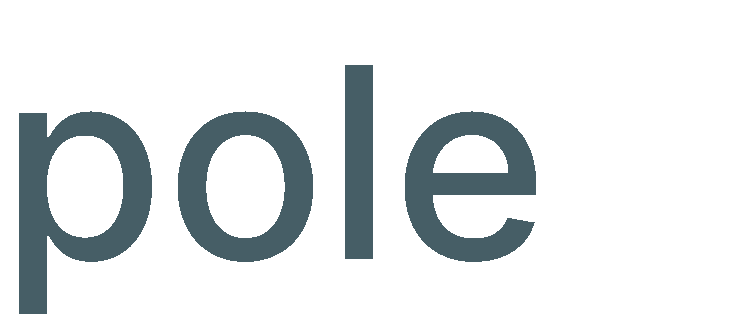 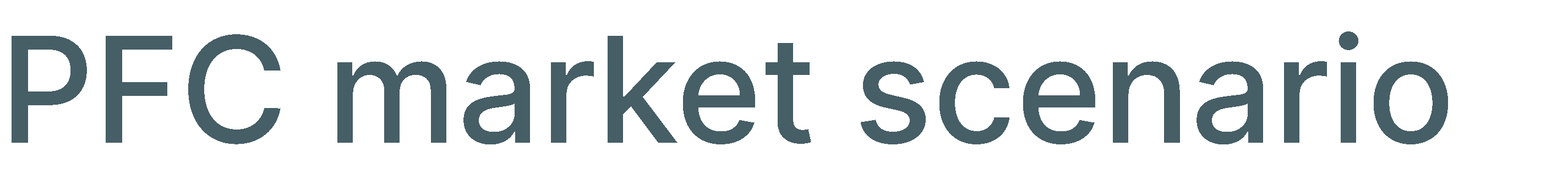 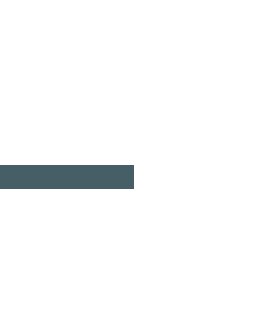 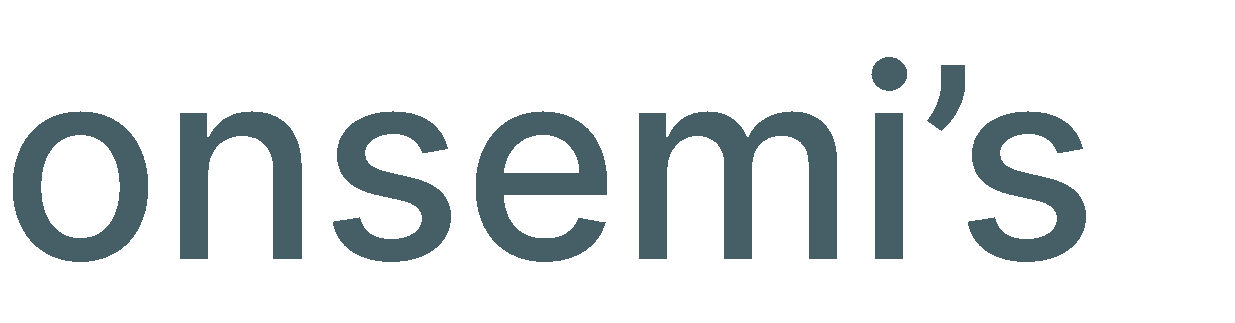 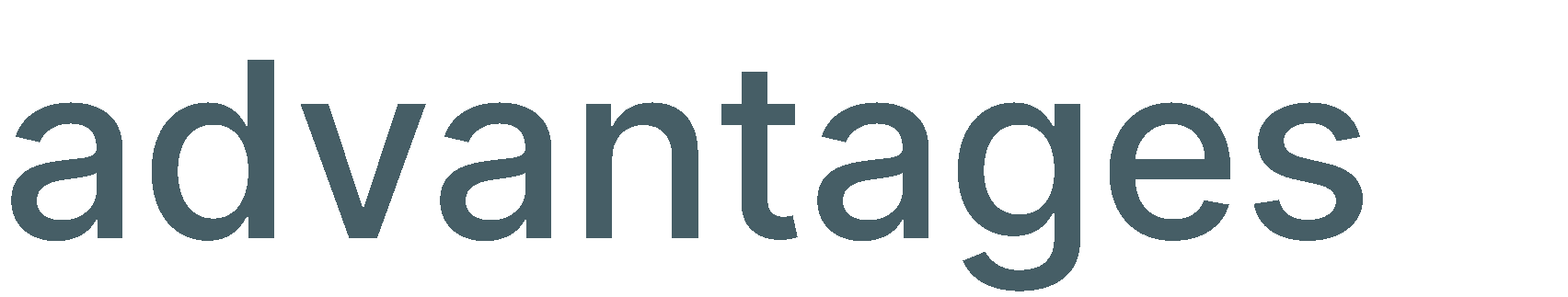 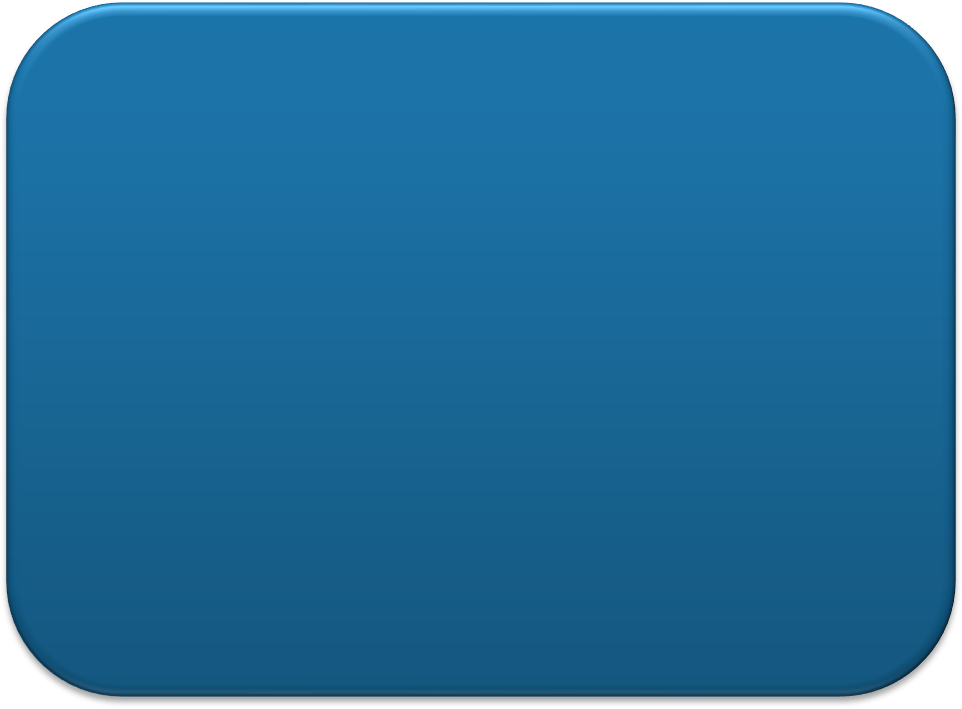 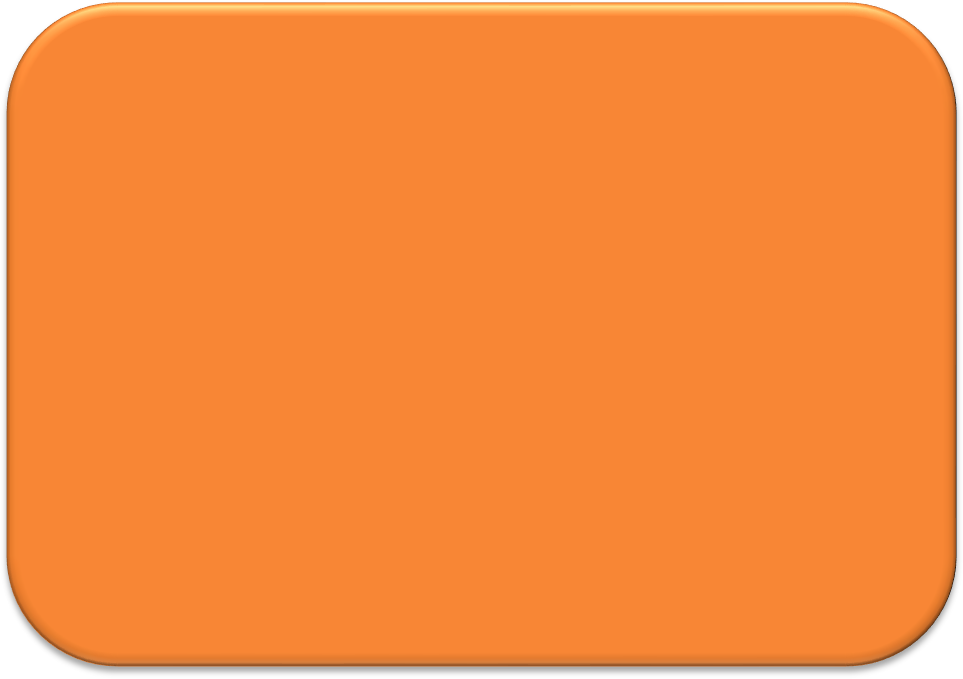 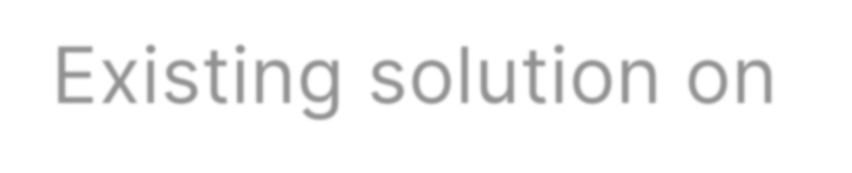 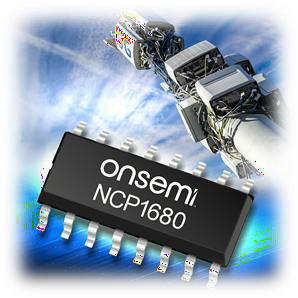 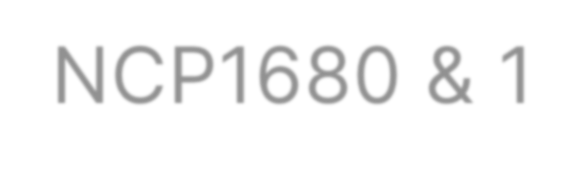 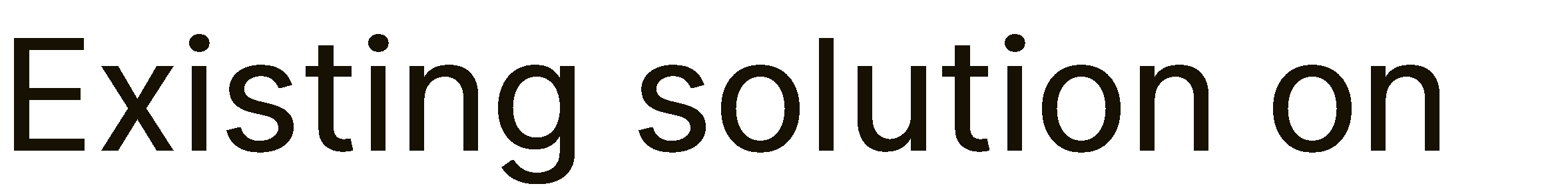 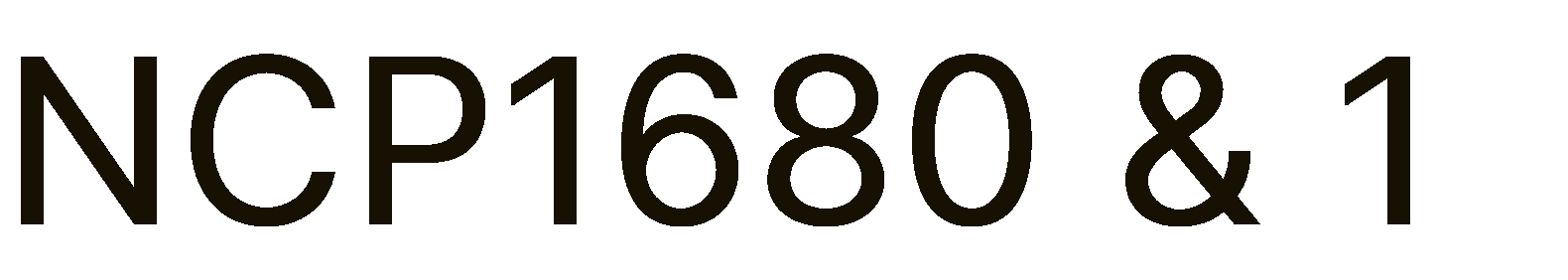 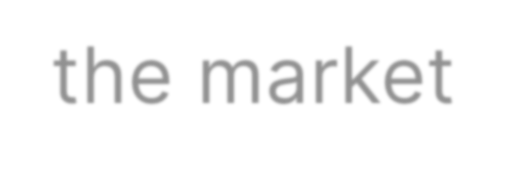 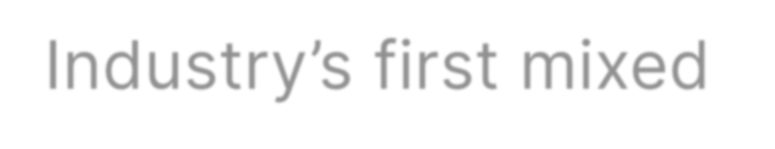 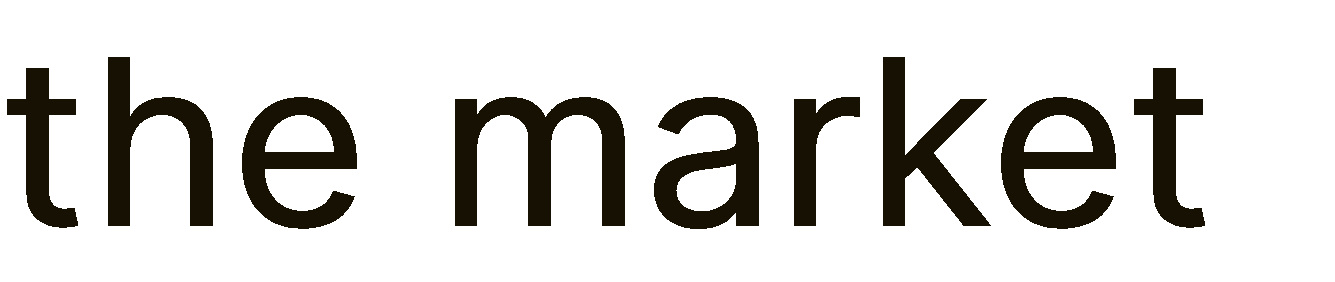 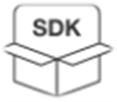 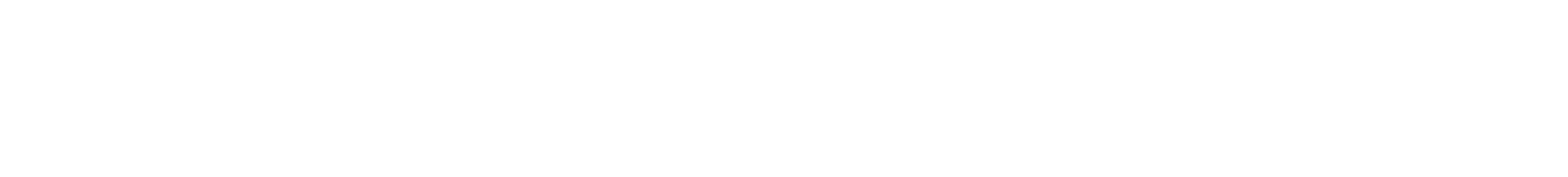 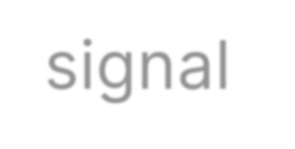 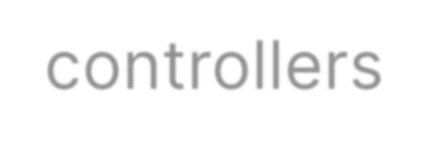 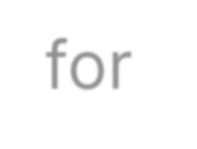 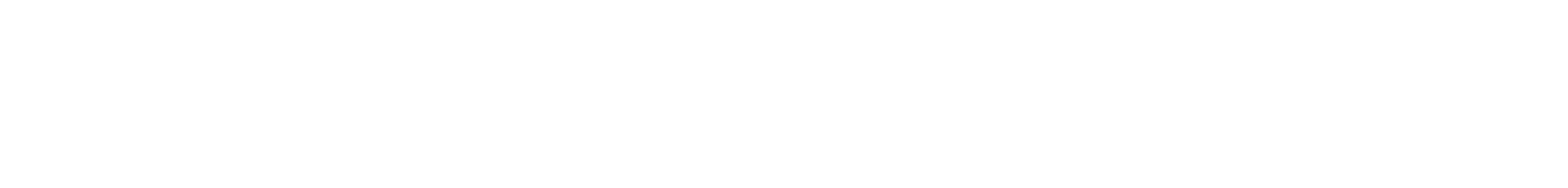 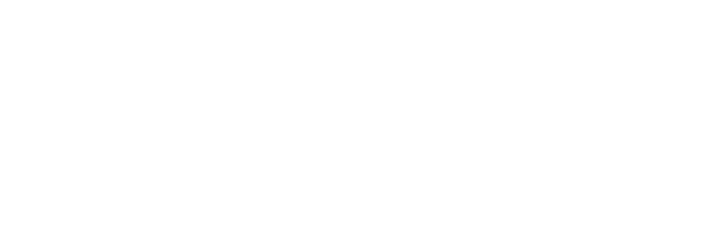 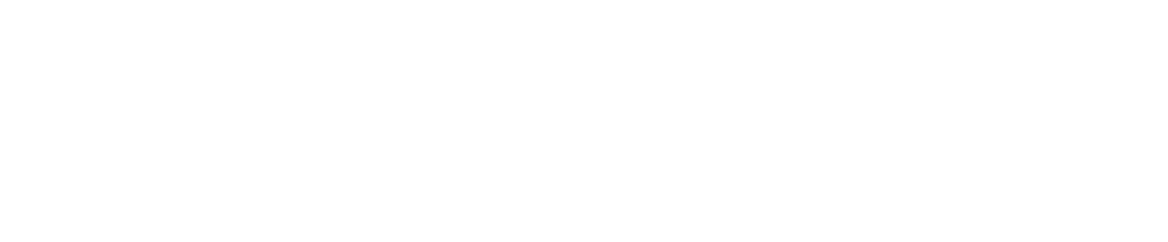 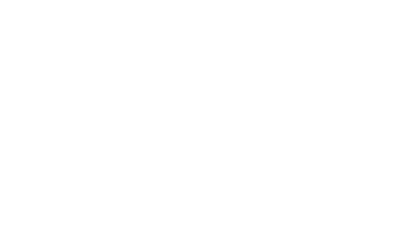 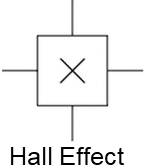 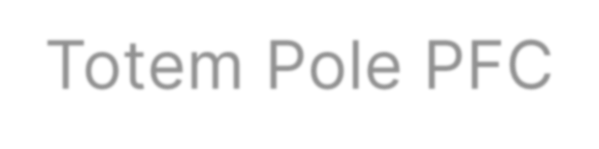 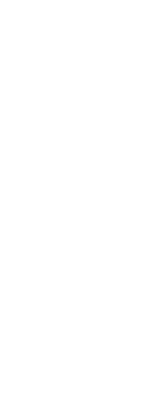 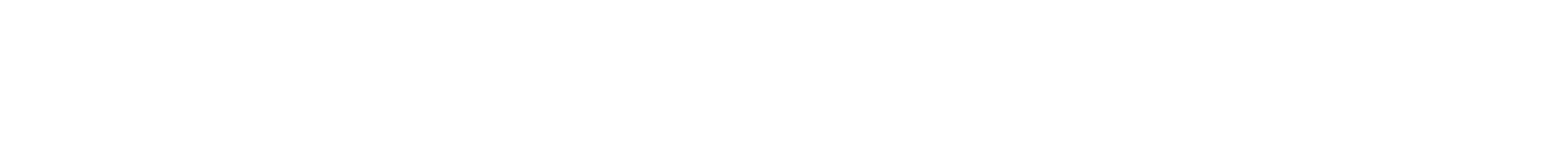 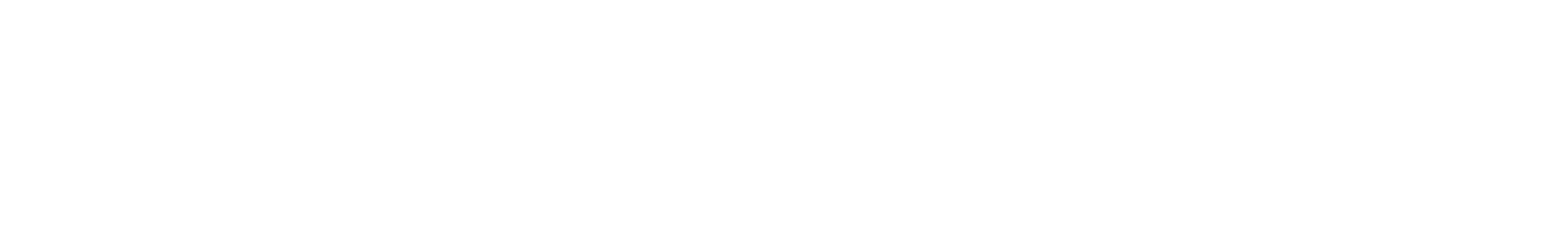 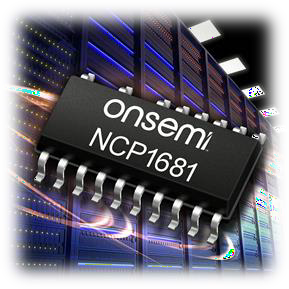 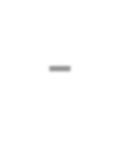 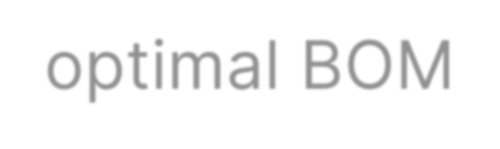 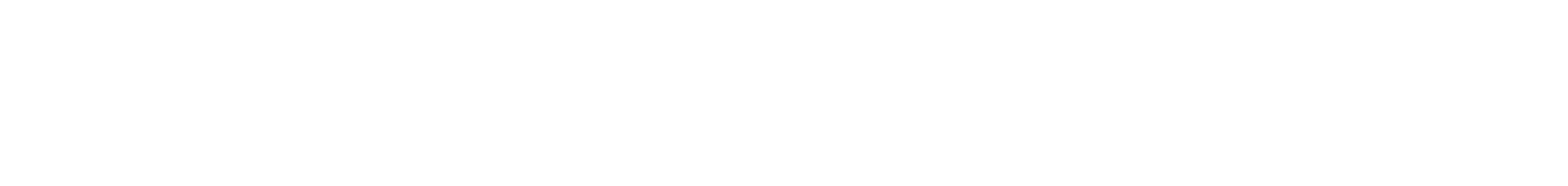 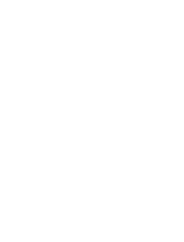 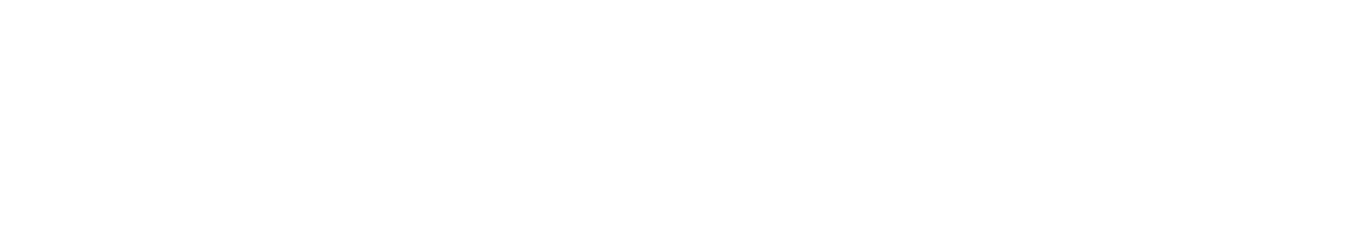 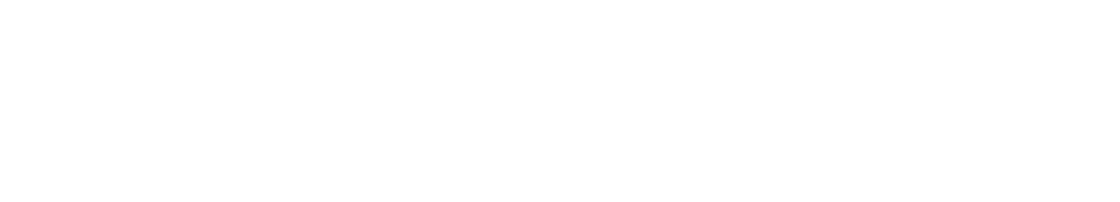 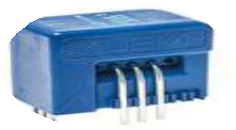 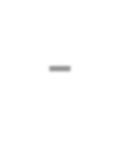 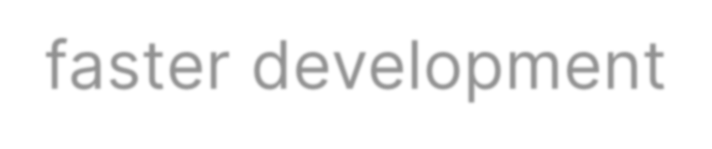 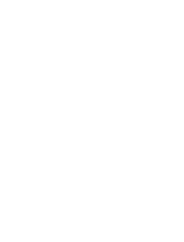 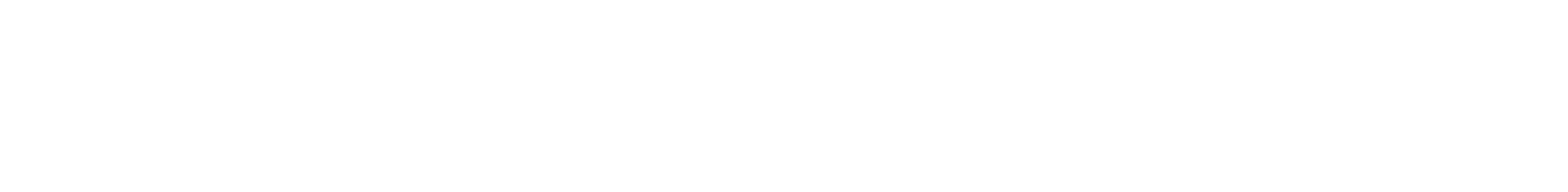 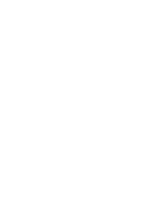 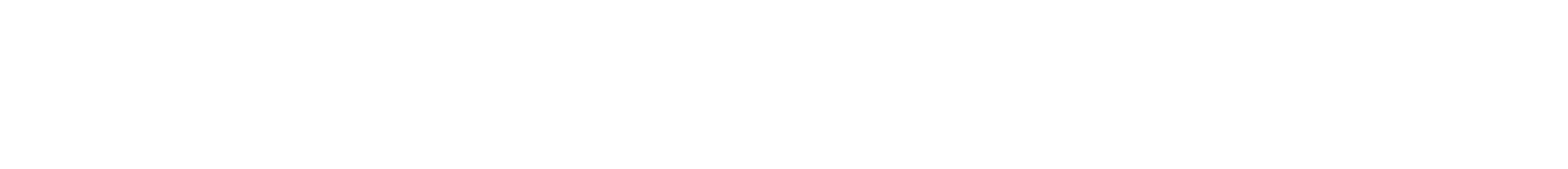 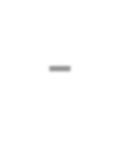 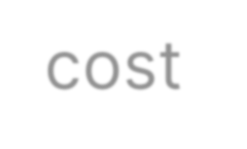 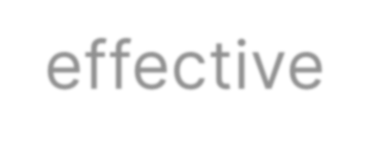 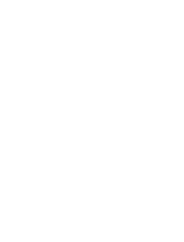 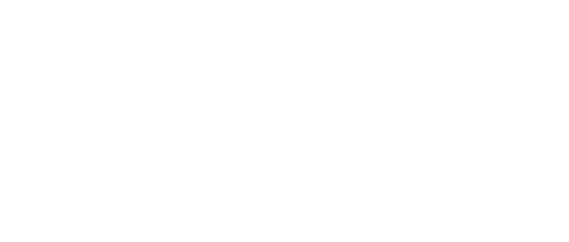 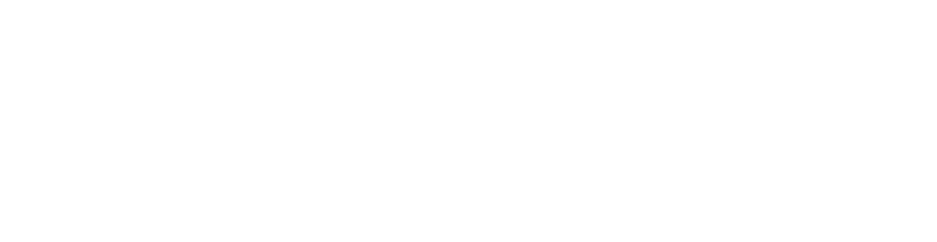 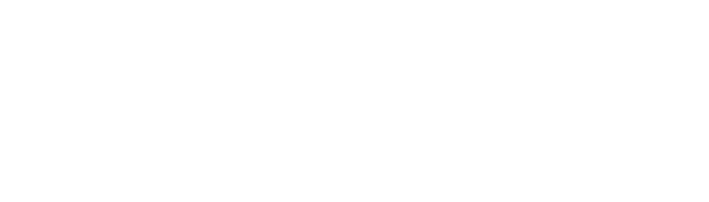 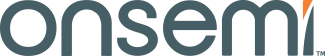 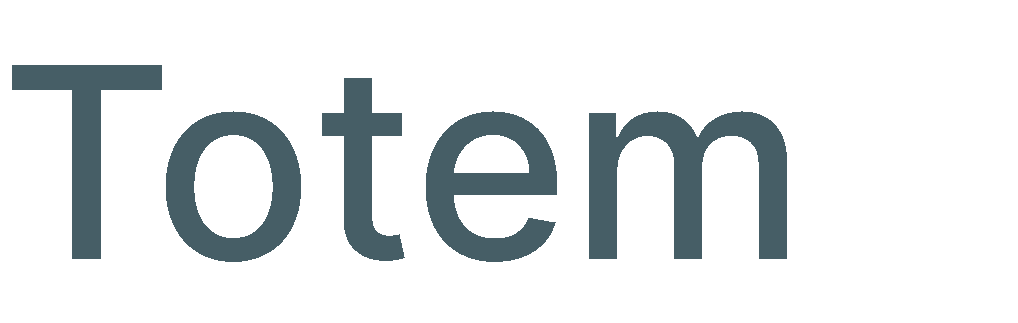 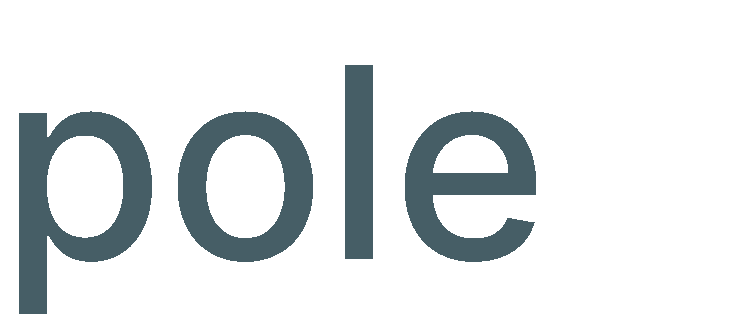 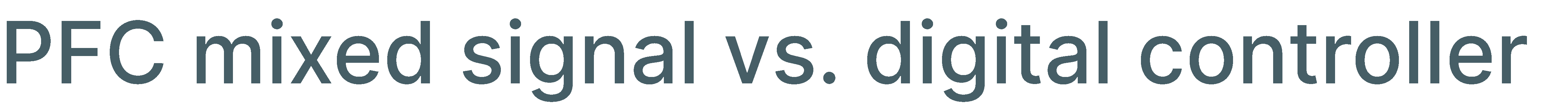 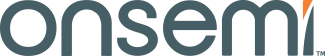 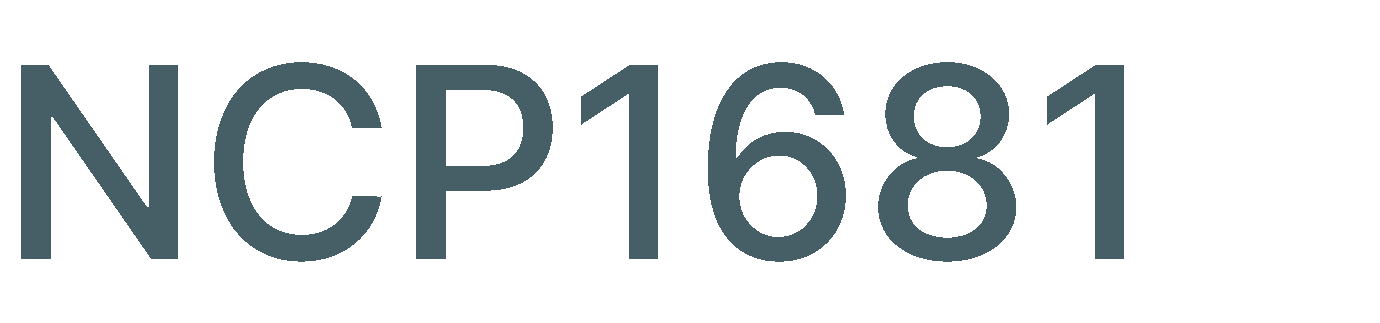 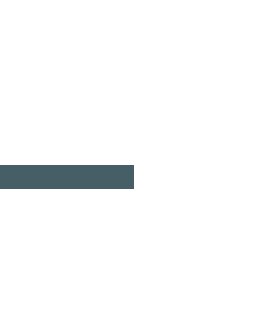 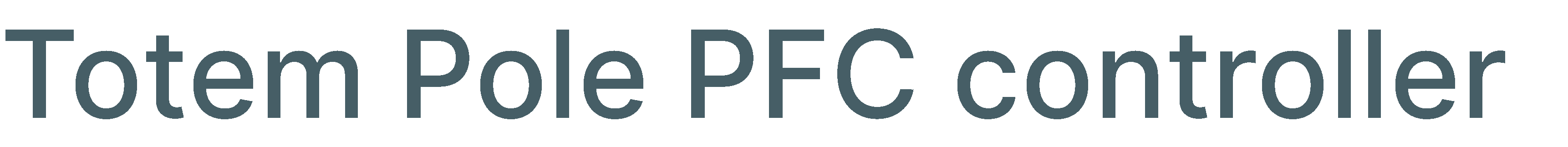 Value Proposition
The NCP1681 is a multi-mode Totem Pole PFC Controller capable of operating in fixed frequency CCM, constant on-time CrM, and valley synchronized frequency  foldback for optimized efficiency across the entire load range. With novel current sensing architectures, proven control algorithms for all operating modes, and a suite  of protection features, the NCP1681 allows for a cost-effective solution without jeopardizing performance.
Unique Features
Benefits
Device Pin-Out
Fixed frequency CCM w/ Constant on-  time CrM and valley switching  frequency fold back
Novel current sense scheme  providing inductor current upslope  and downslope sensing
Line polarity detection
Digital loop compensation
Optimized performance across all  power levels

Cycle-by-cycle current limit  w/o hall effect sensor

Reduces external components
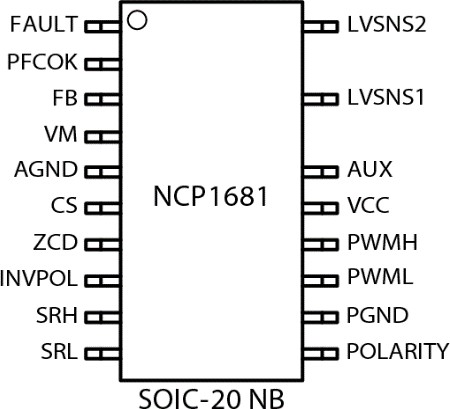 Other Features
Two low voltage pins for sensing and recreating half-wave sinusoid.
Fixed frequency pseudo-average current mode control for high performance  continuous conduction mode operation
Constant on-time CrM and valley synchronized frequency foldback at medium  and light load
Skip/Standby mode for optimized light load performance
PFC OK Indicator
Ordering & Package information
Market & Applications
Multiple Patents  Issued/Pending
SOIC-20 NB
Server/Computing PFC
OBC
Gaming/TV Power Supplies
5G/Telecom Power
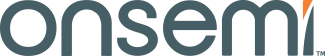 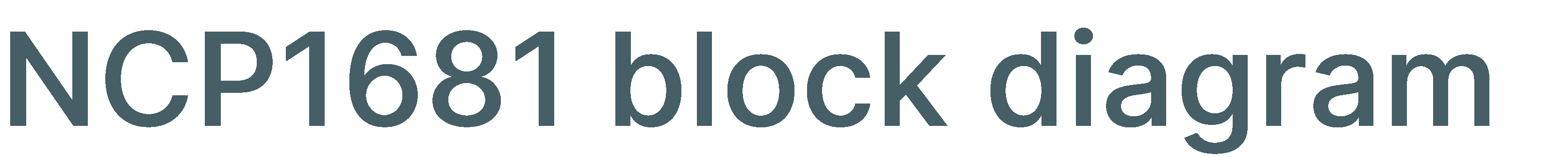 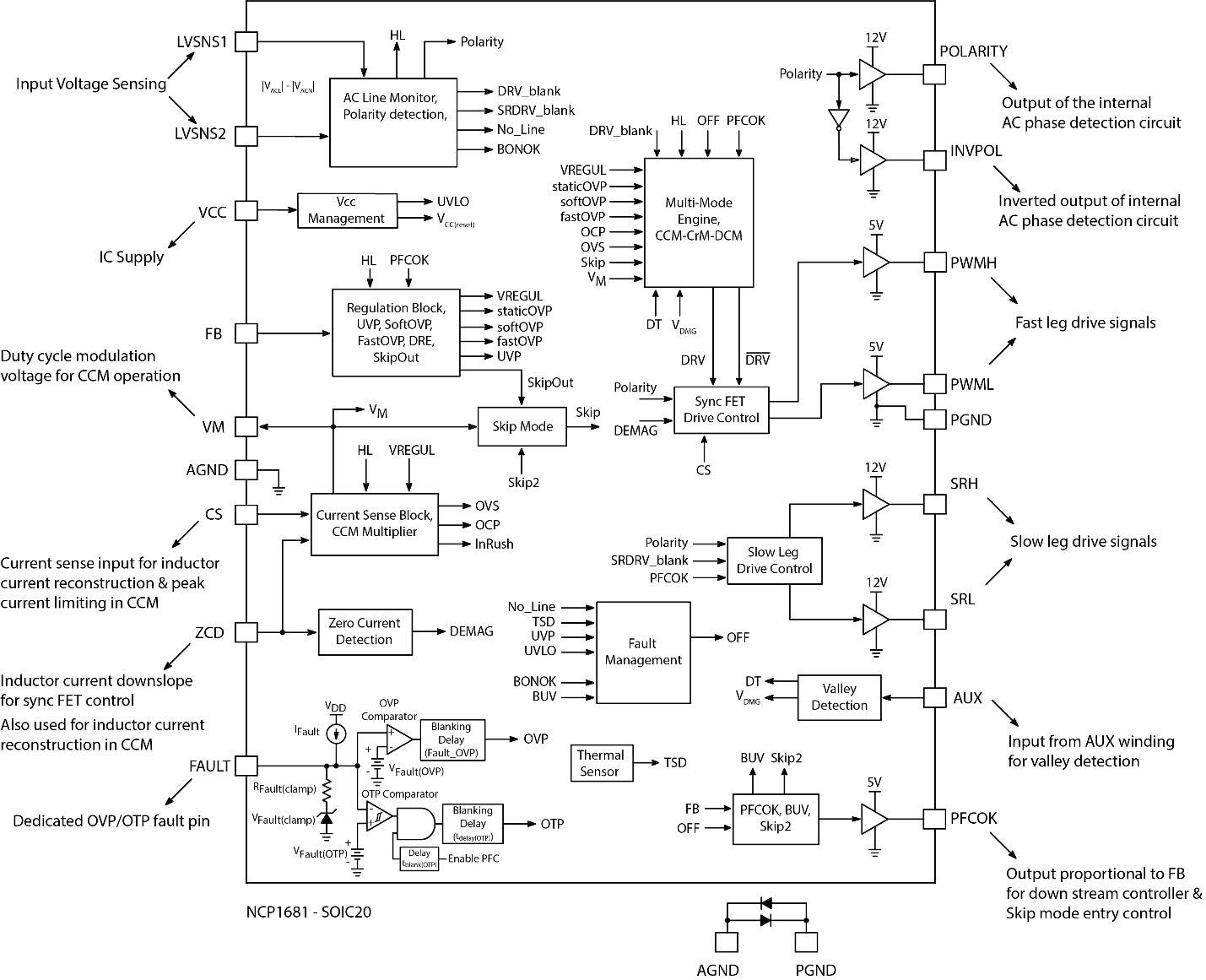 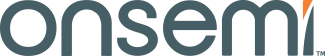 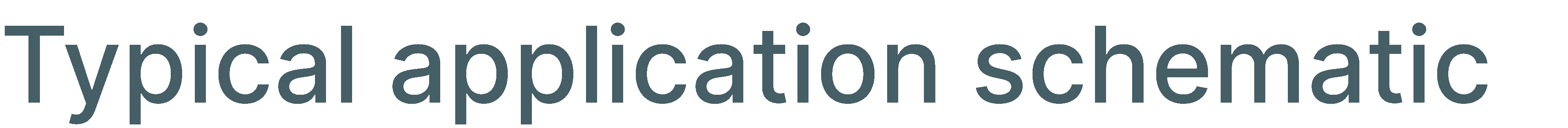 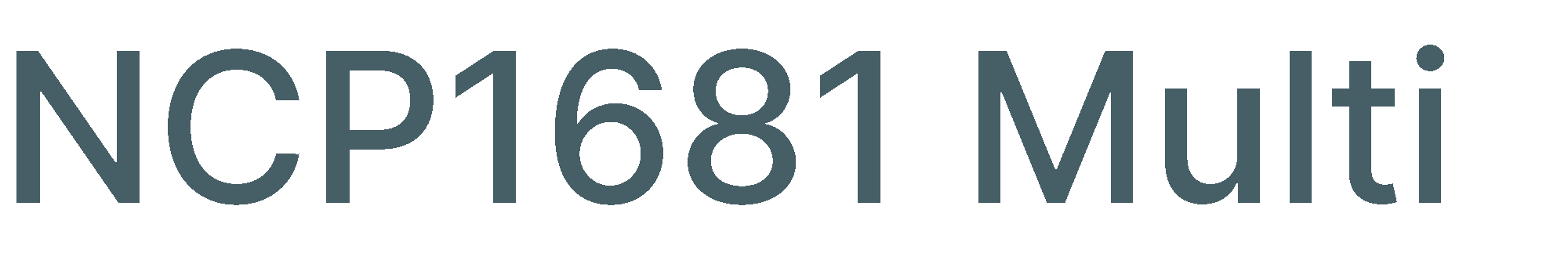 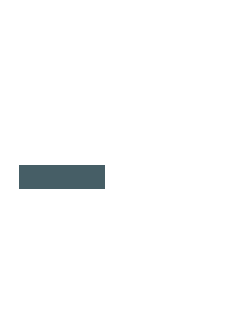 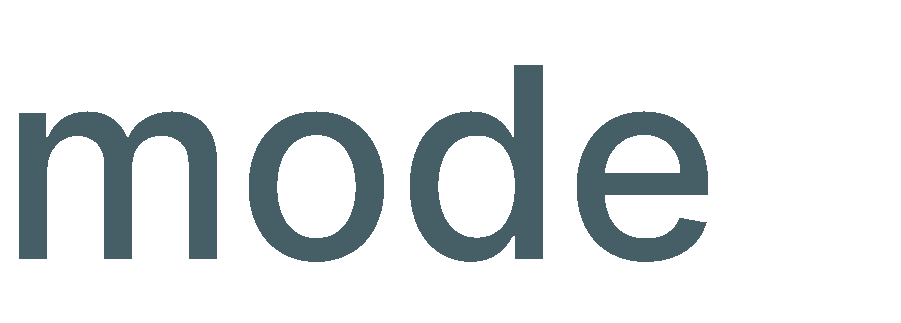 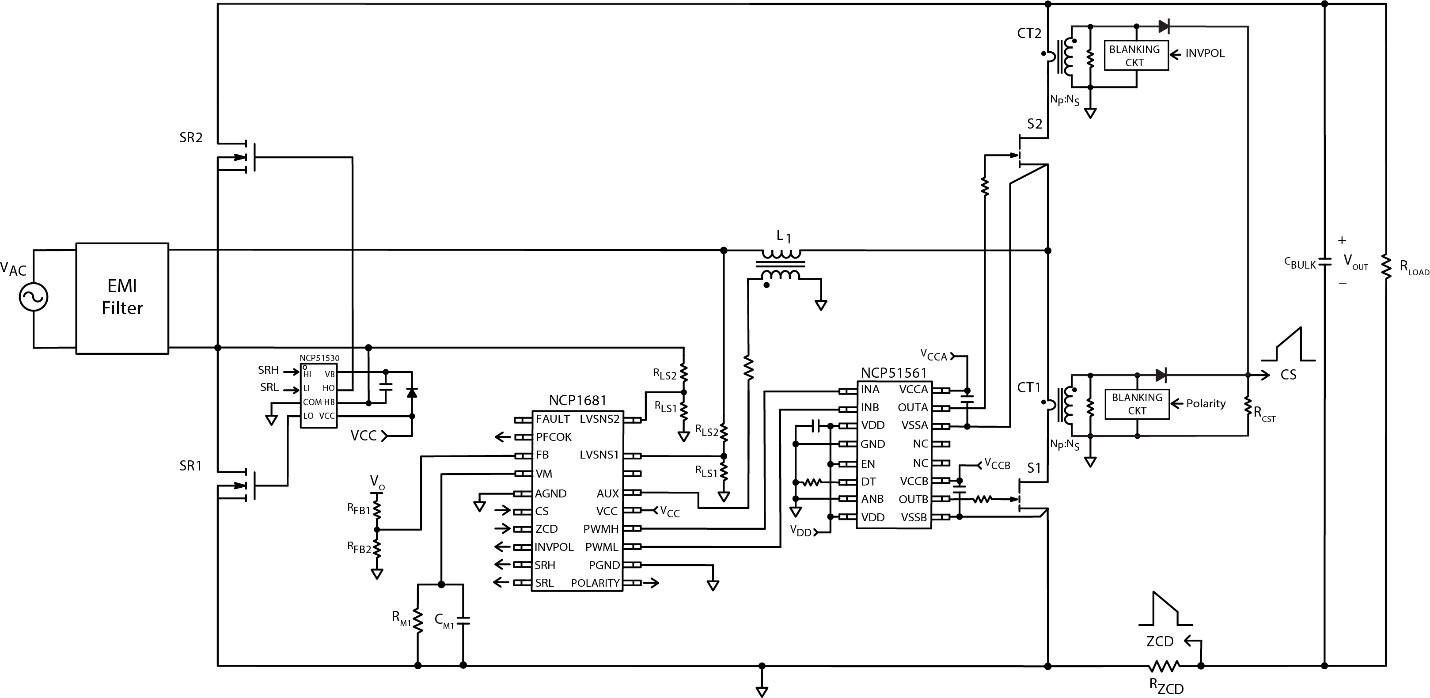 Remove AUX winding  from PFC inductor for  CCM only design
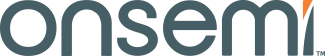 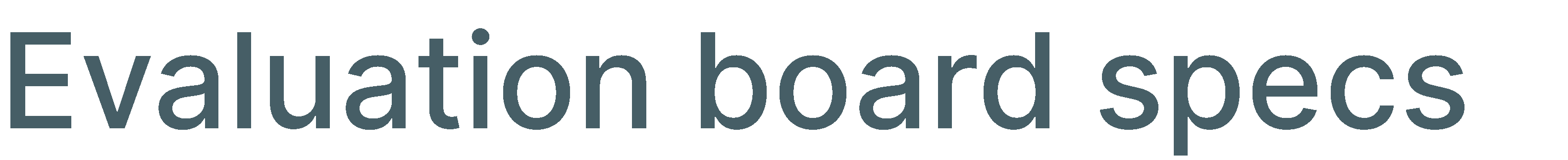 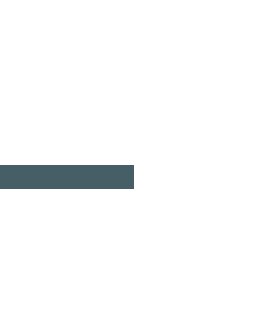 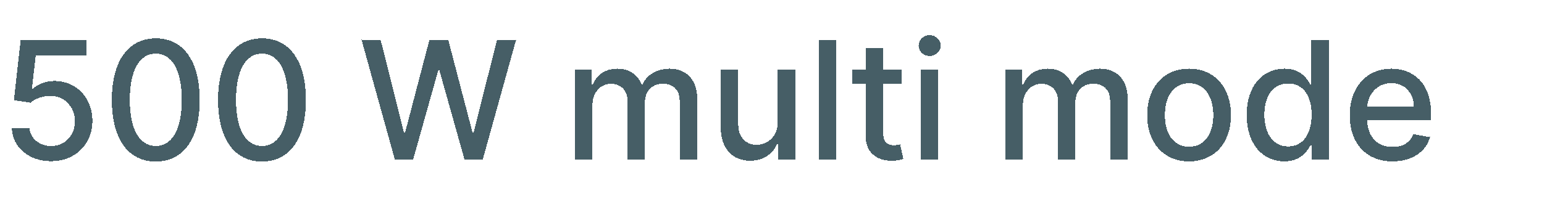 FSW range from 25 – 130 kHz. At full load FSW = 65 kHz
Recommended minimum 500 LFM external airflow while operating EVB
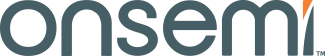 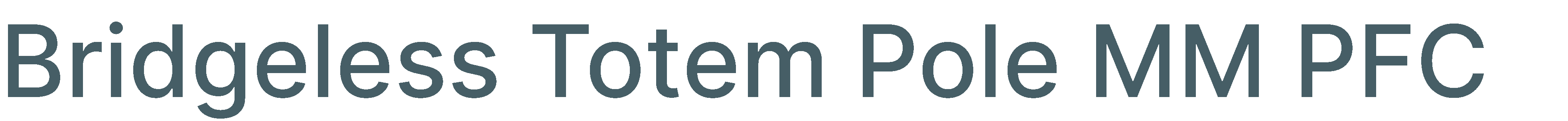 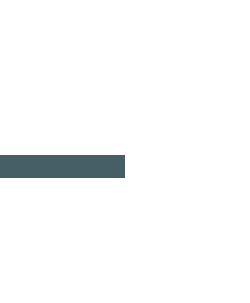 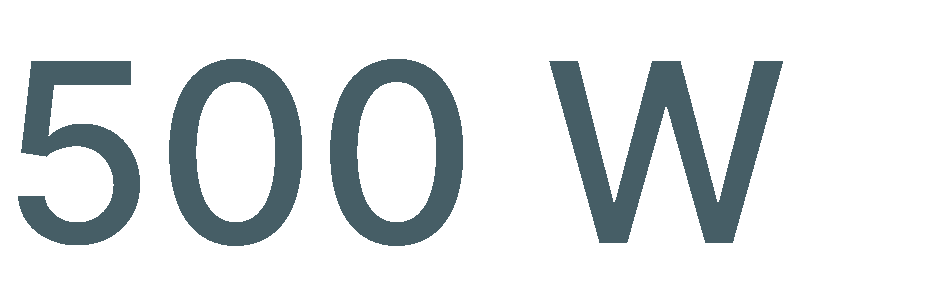 NCP51561: GI Gate Driver
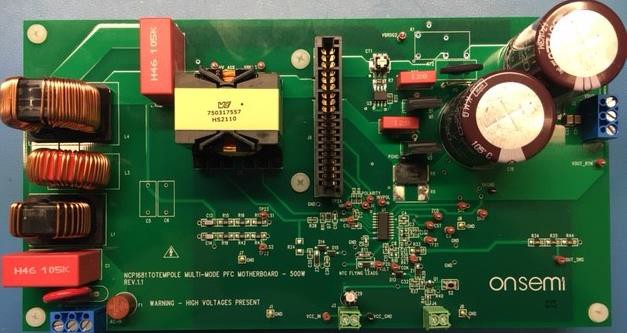 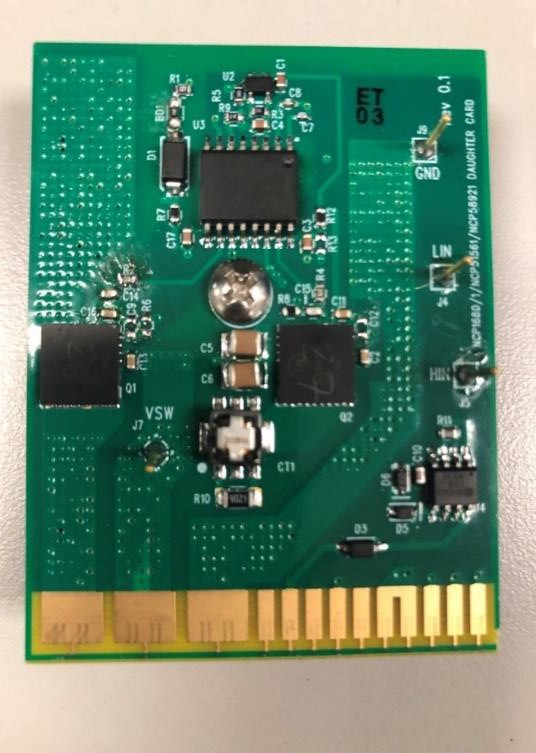 NCP58921:
Integrated  Driver-GaN
GaN daughter card
Totem Pole PFC main power board
– MM Board
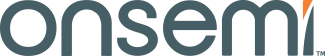 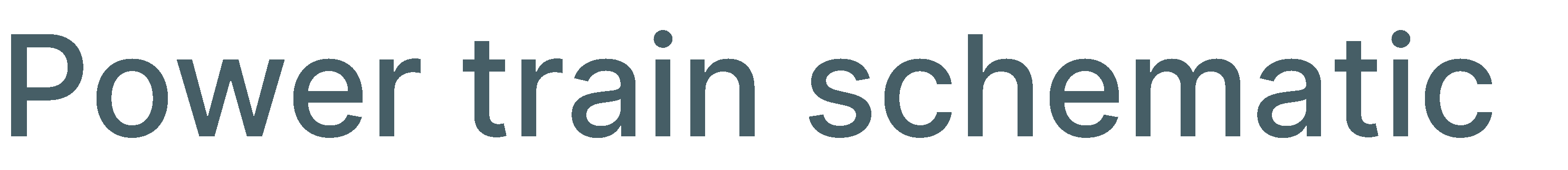 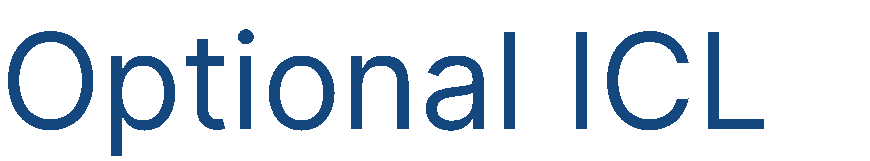 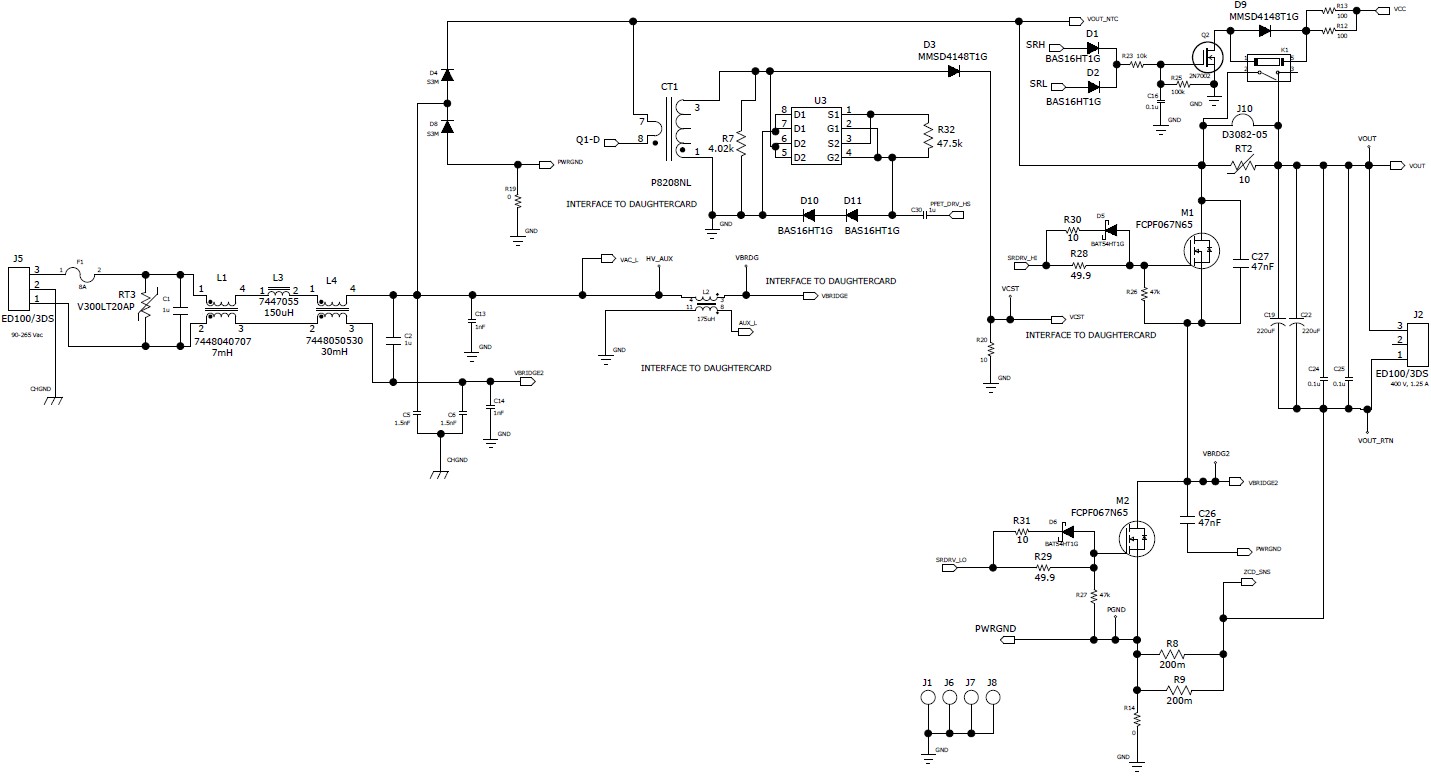 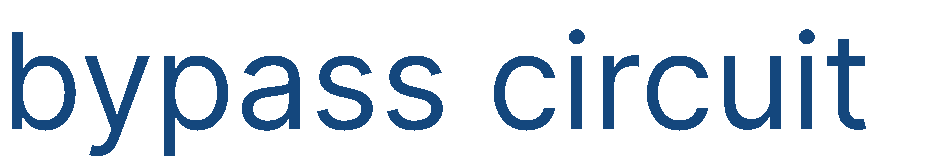 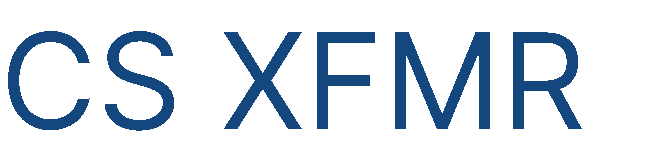 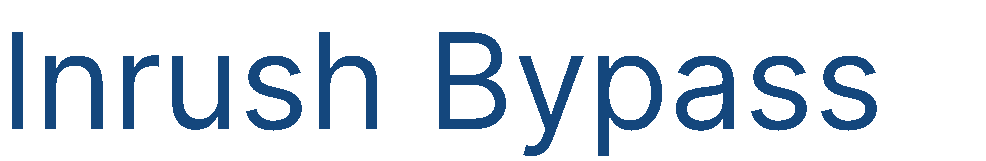 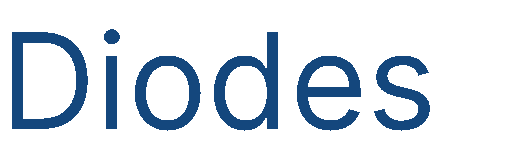 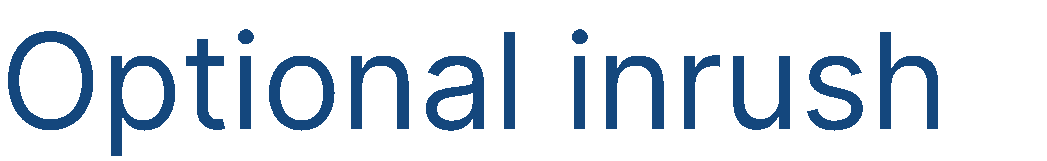 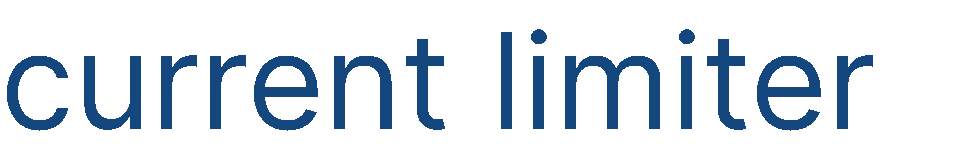 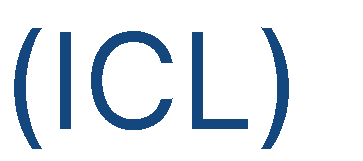 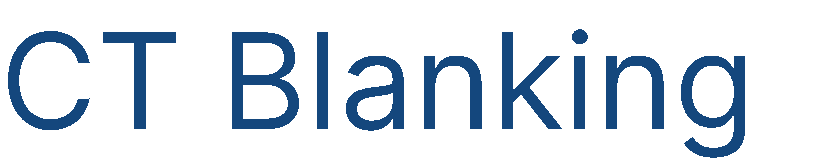 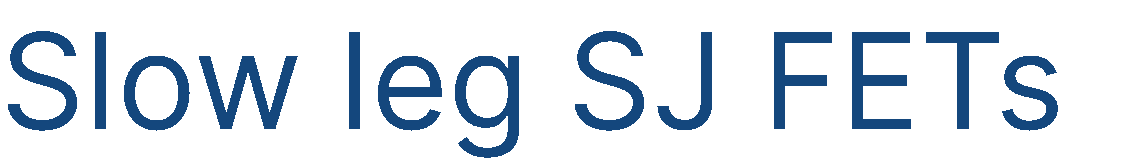 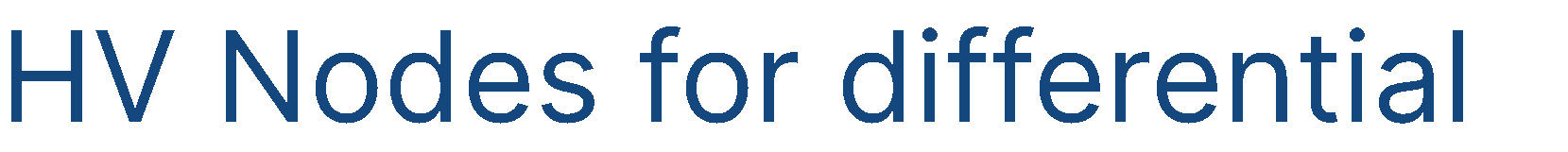 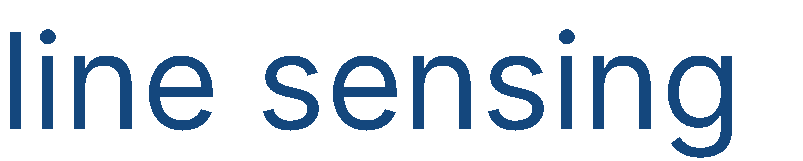 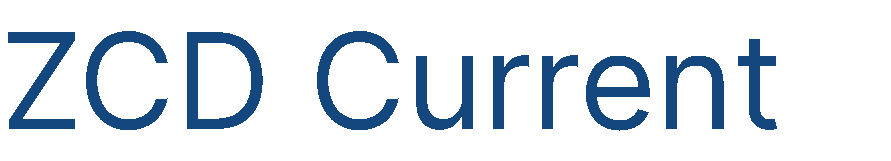 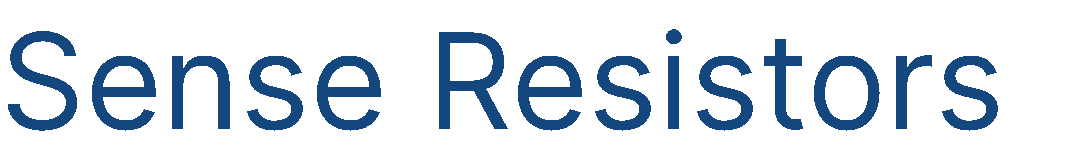 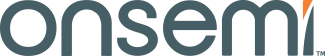 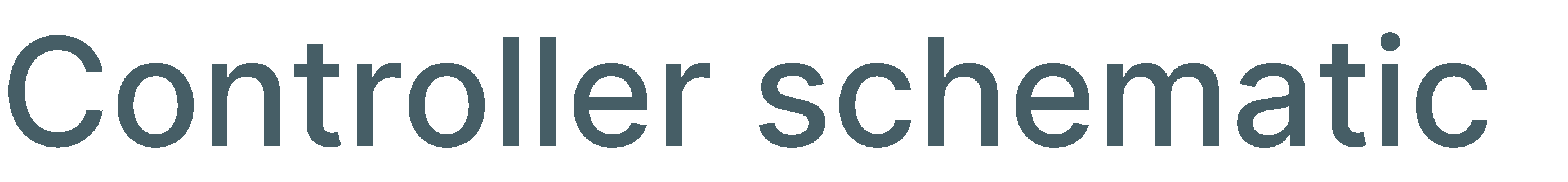 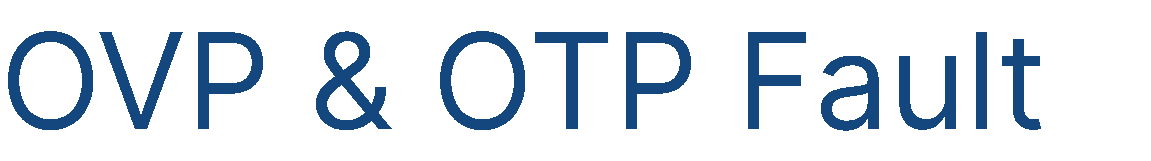 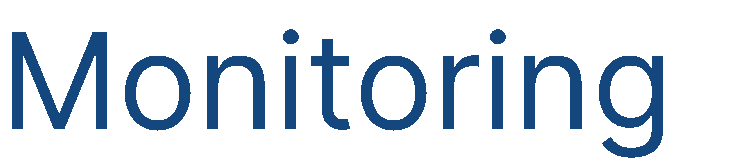 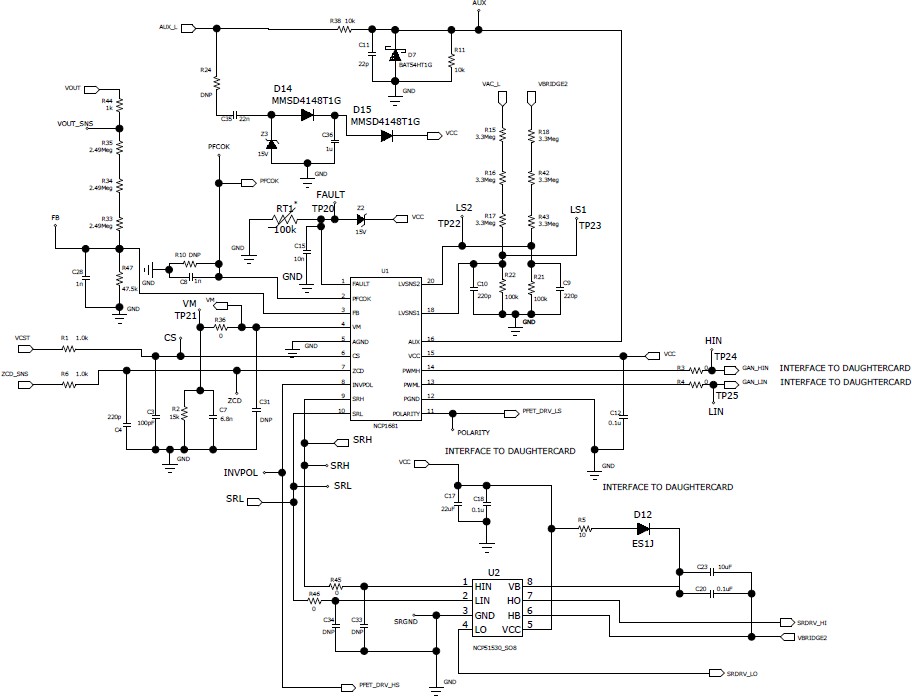 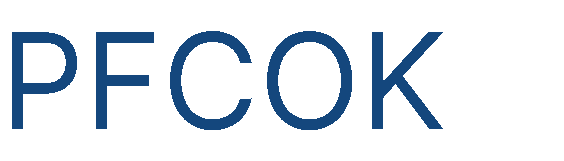 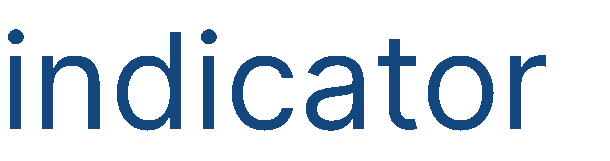 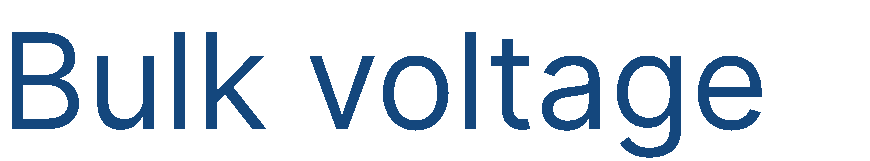 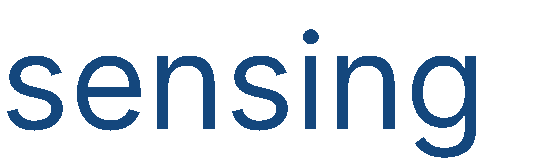 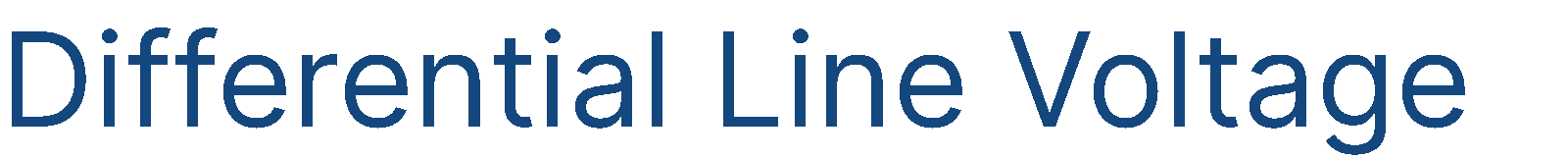 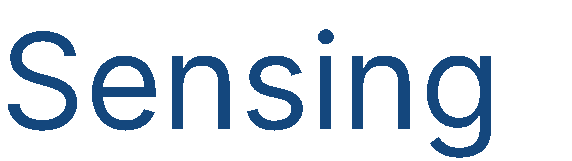 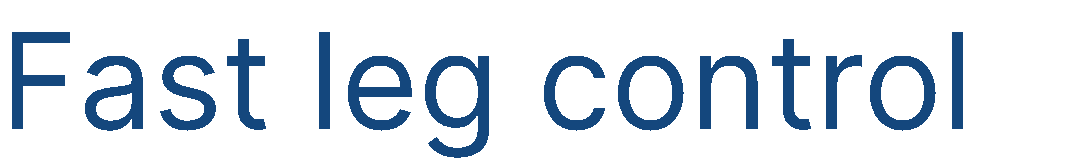 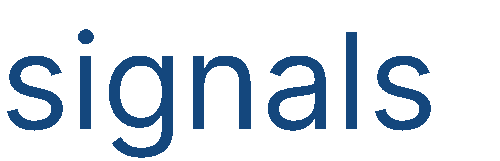 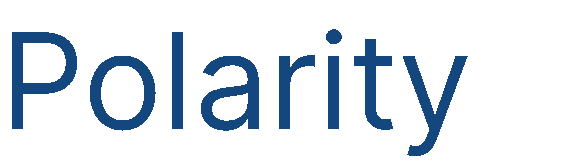 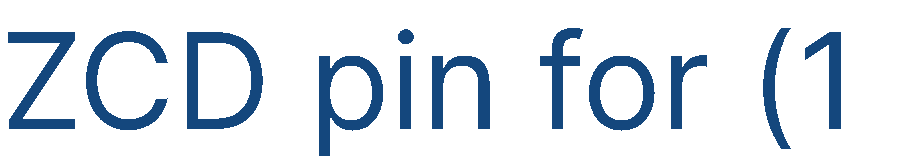 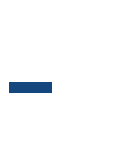 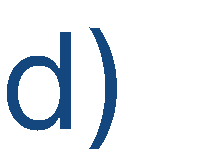 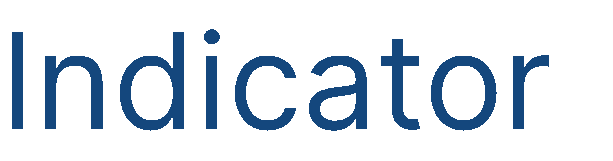 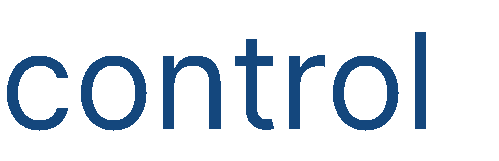 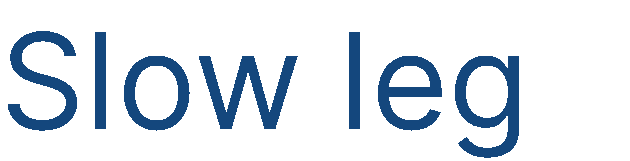 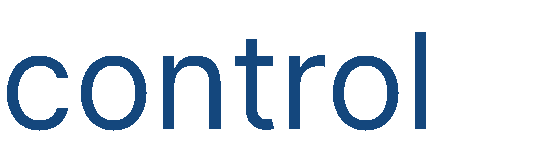 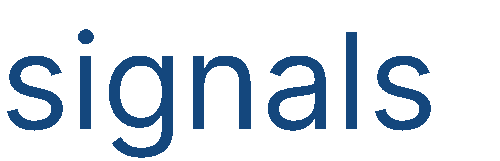 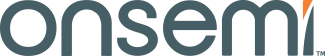 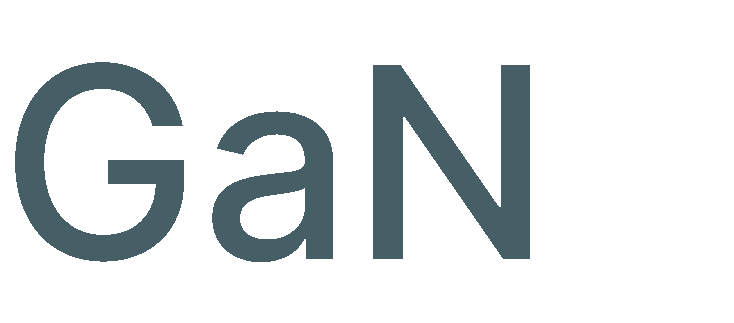 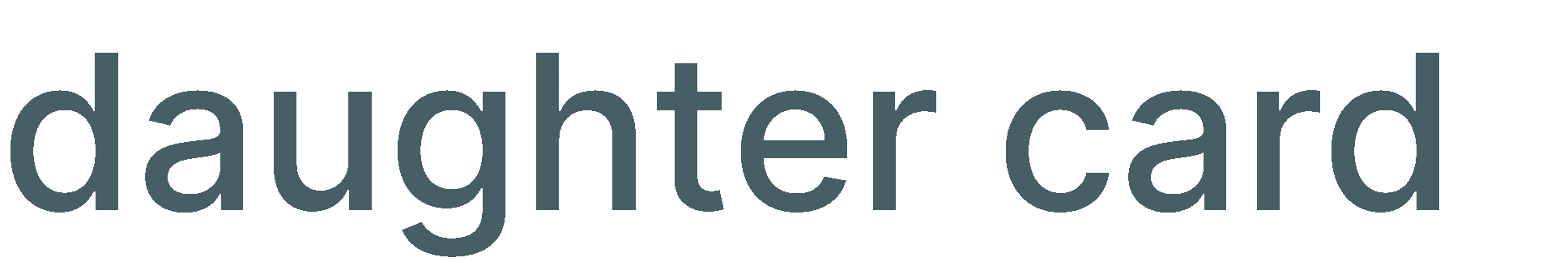 Top Side  NCP58921
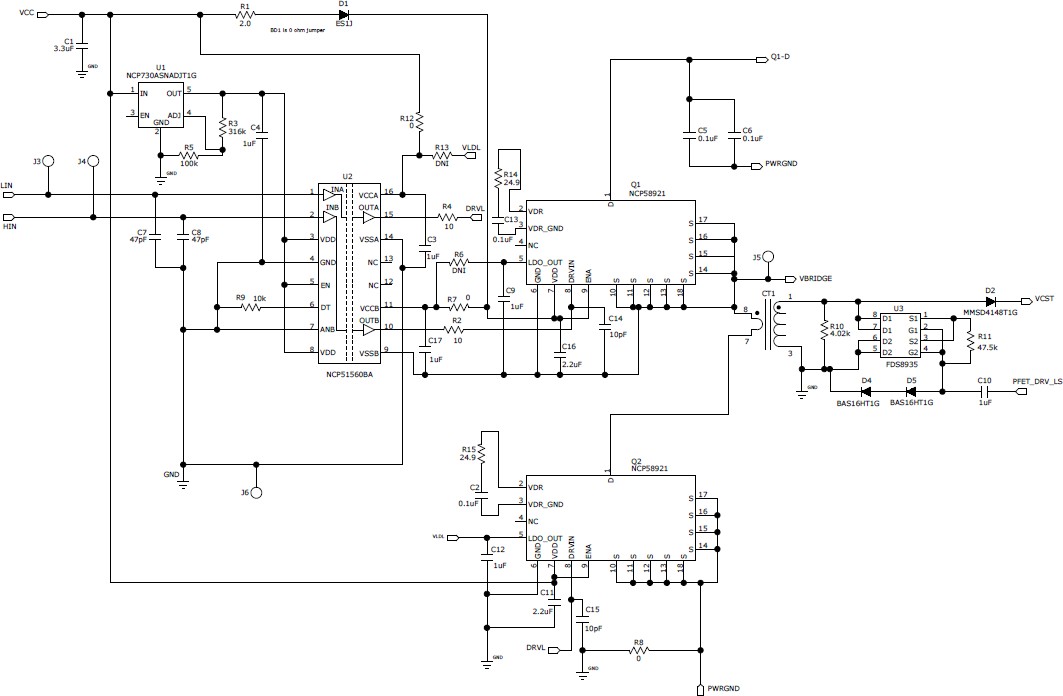 Small de-coupling  caps at logic inputs
Current sense  XMFR on drain-  side location w/  blanking circuit
Bottom Side NCP58921
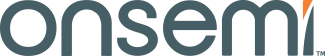 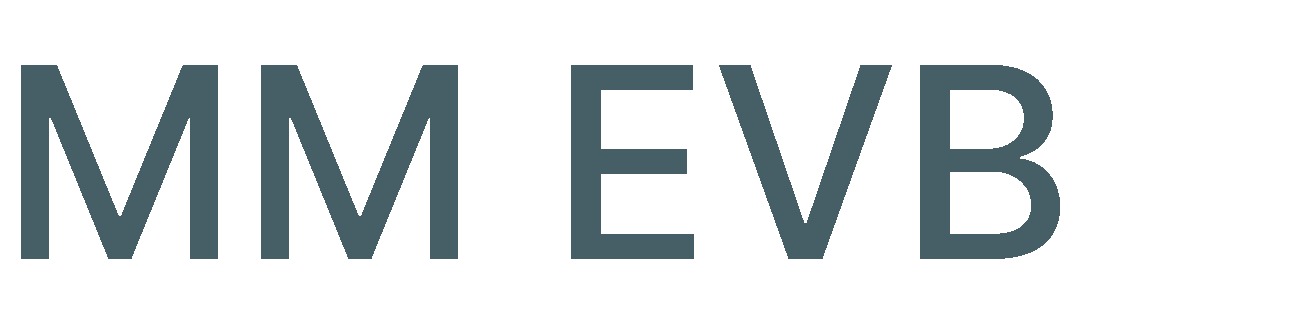 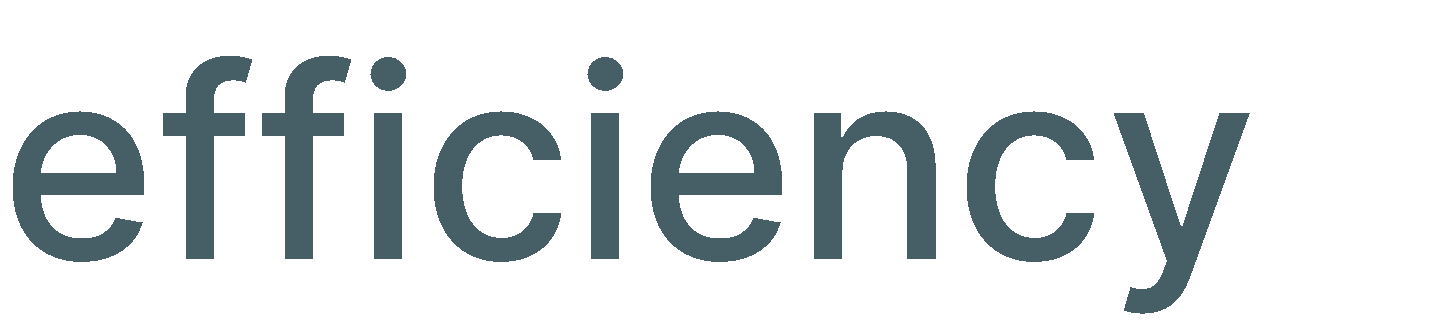 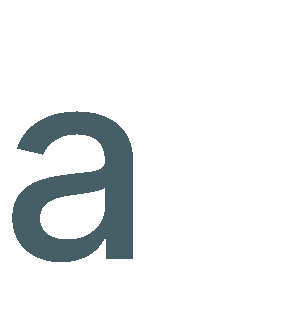 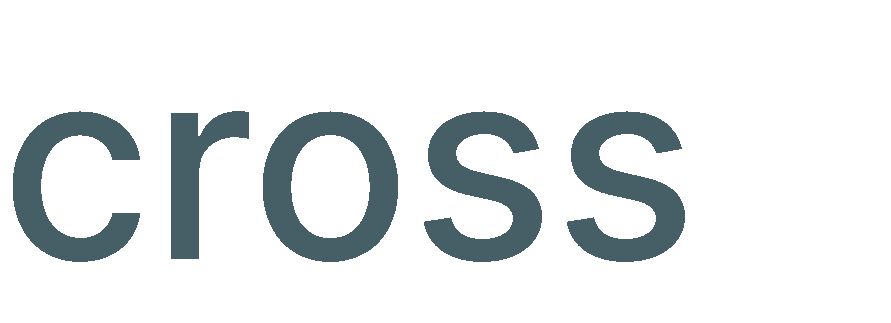 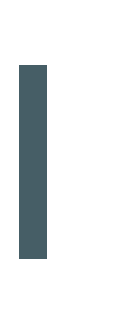 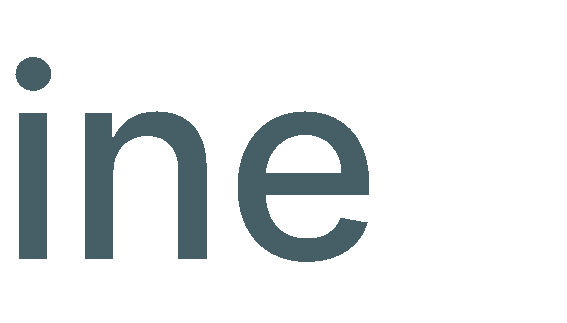 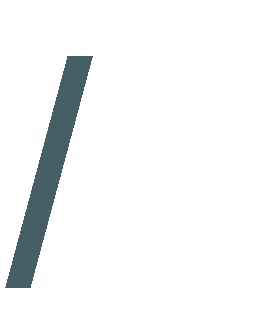 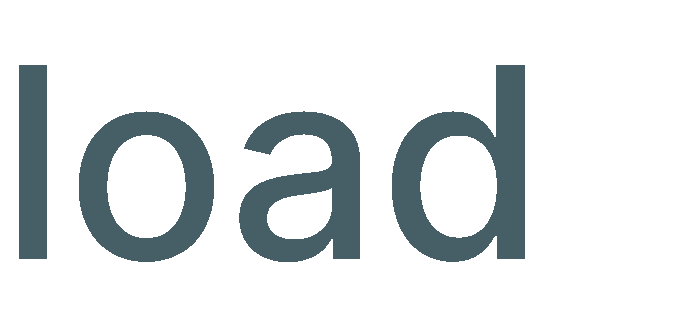 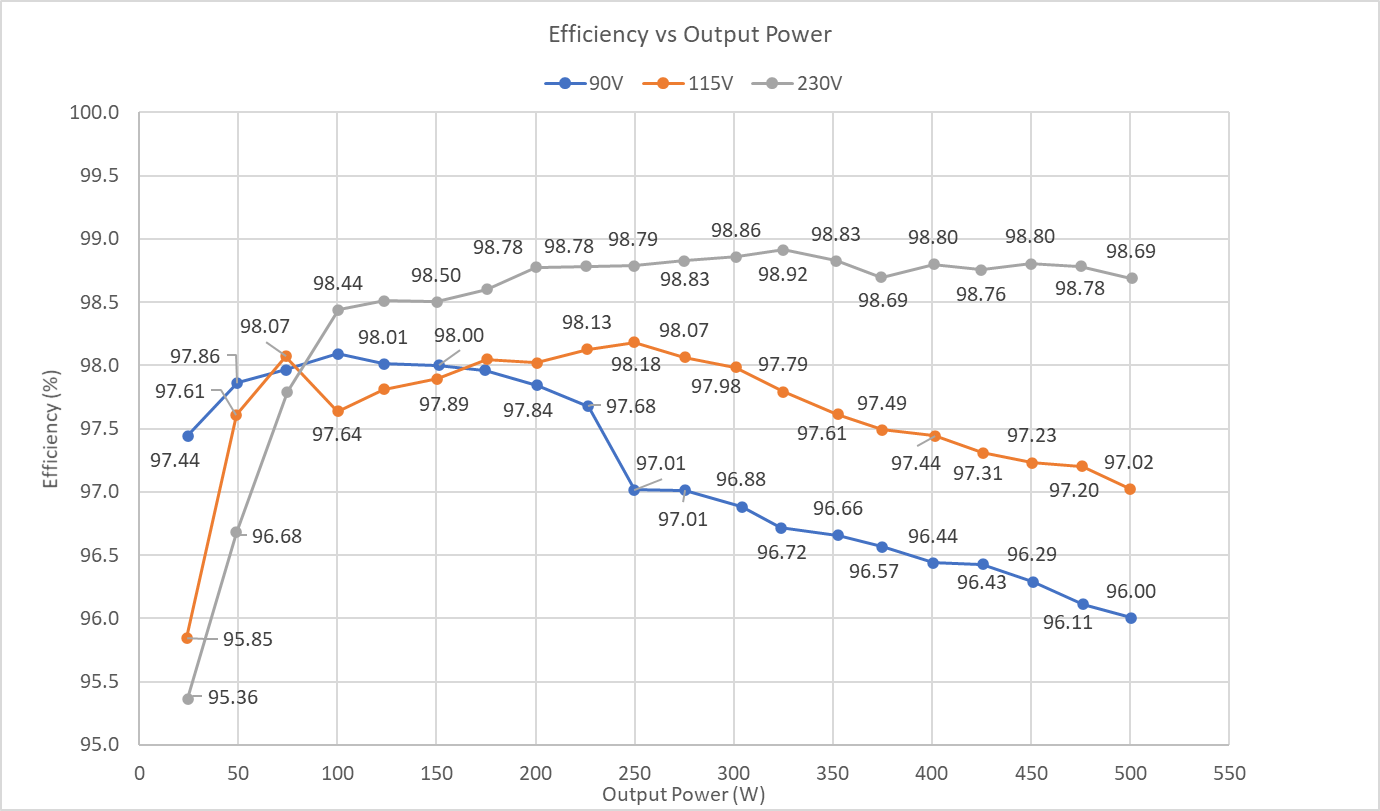 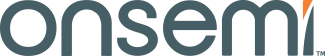 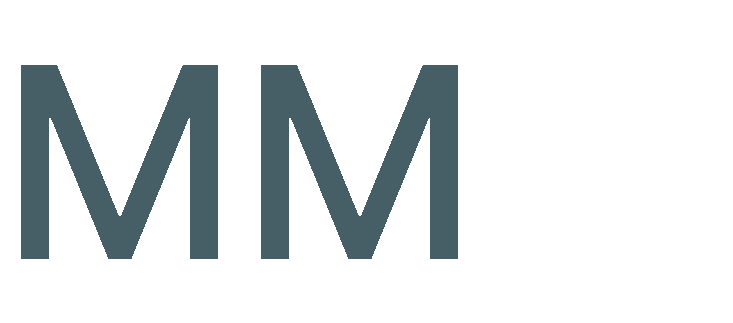 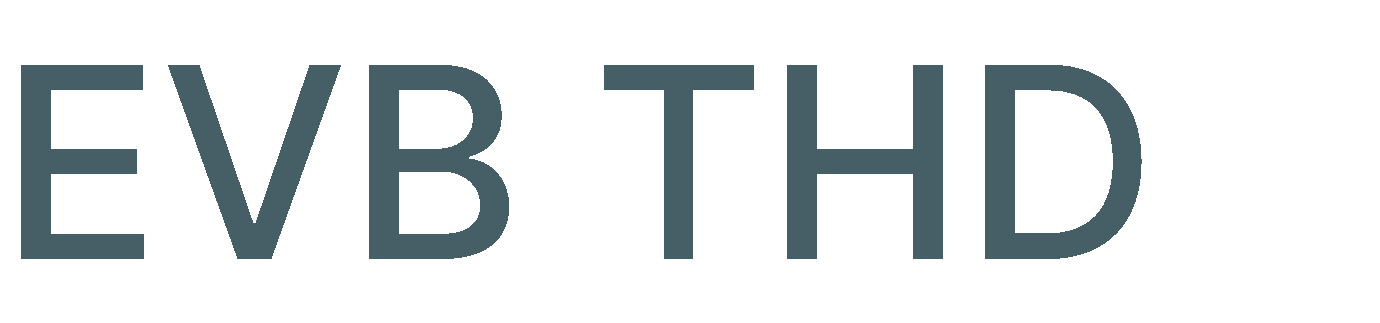 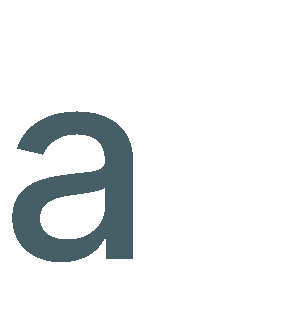 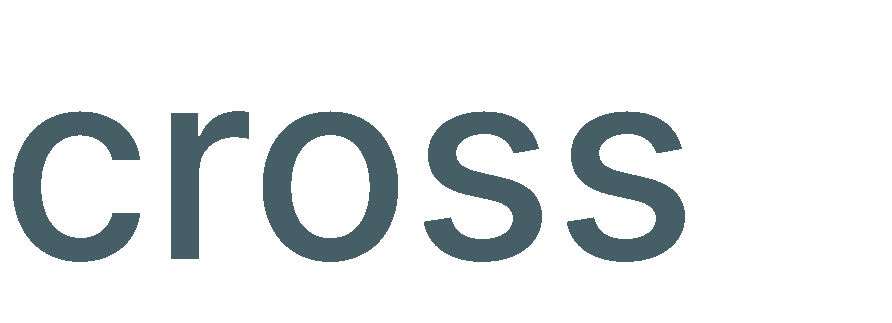 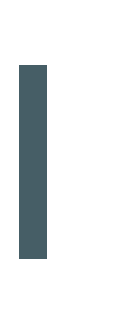 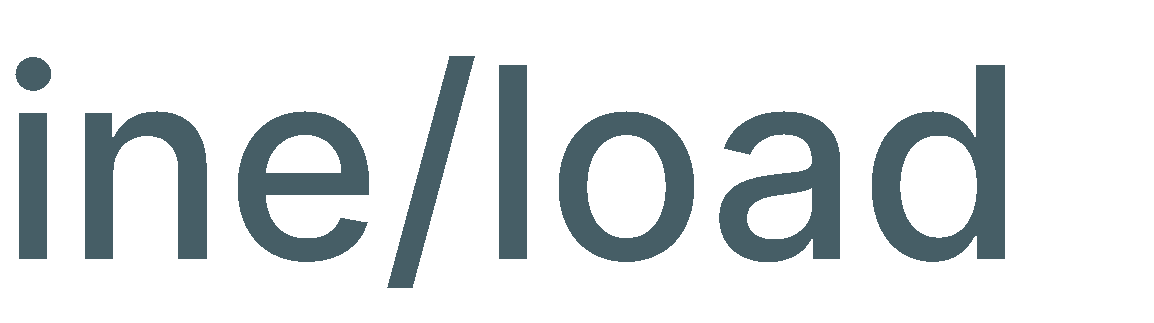 THD performance at 115 & 230 Vac < 10% across all loads
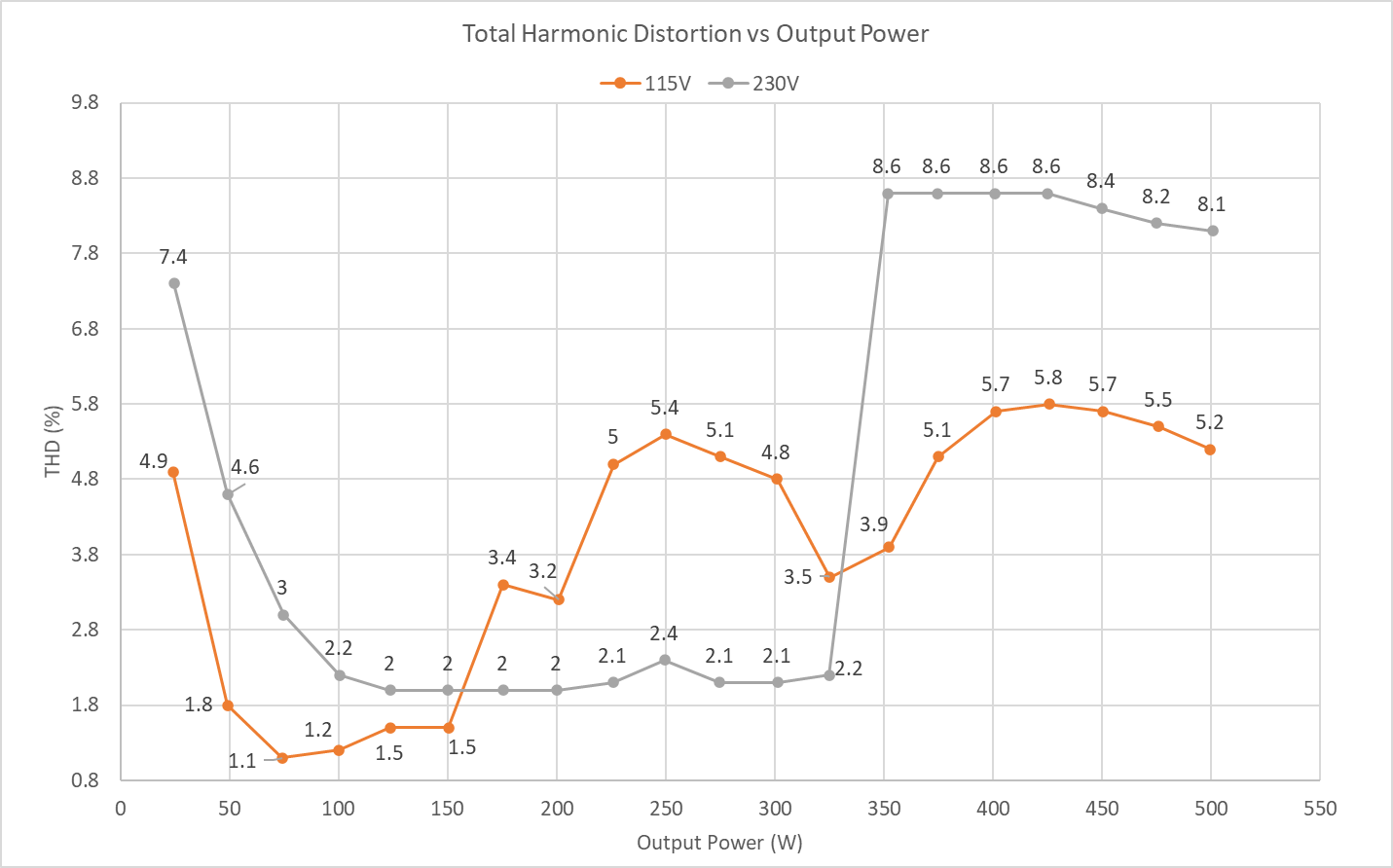 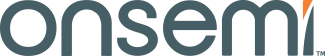 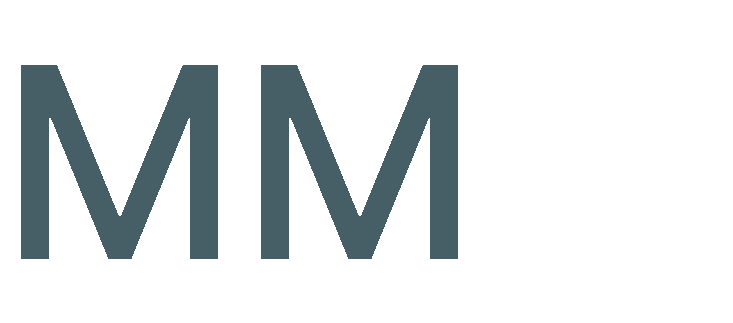 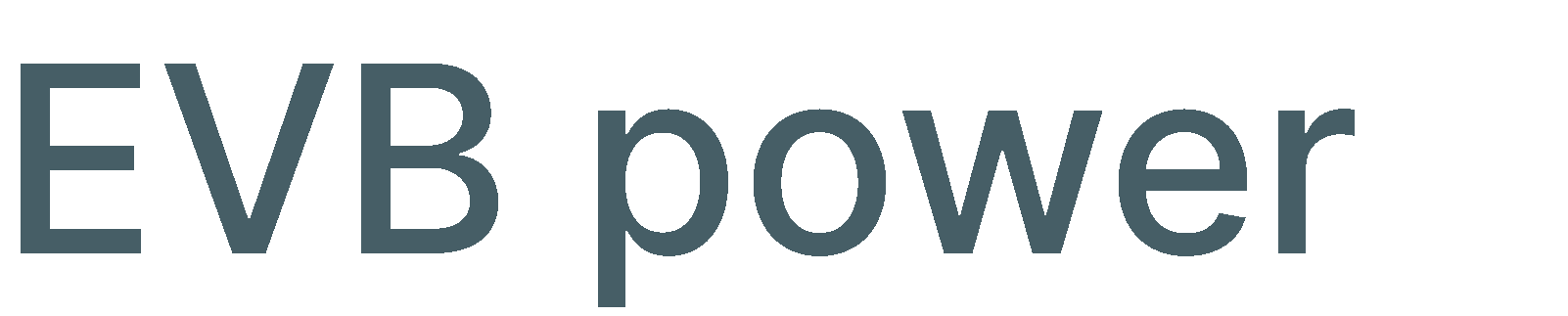 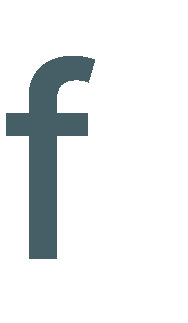 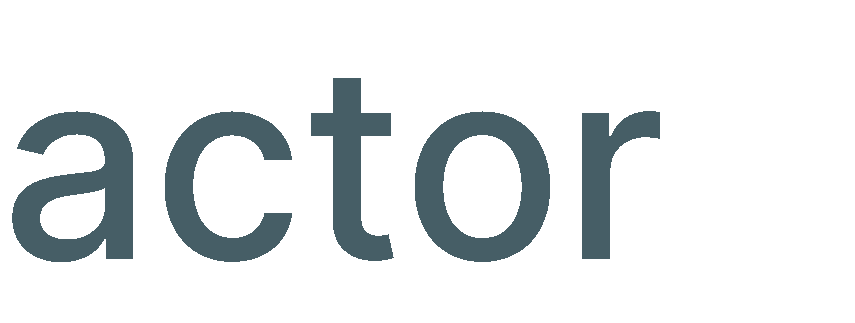 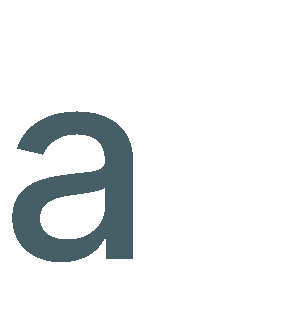 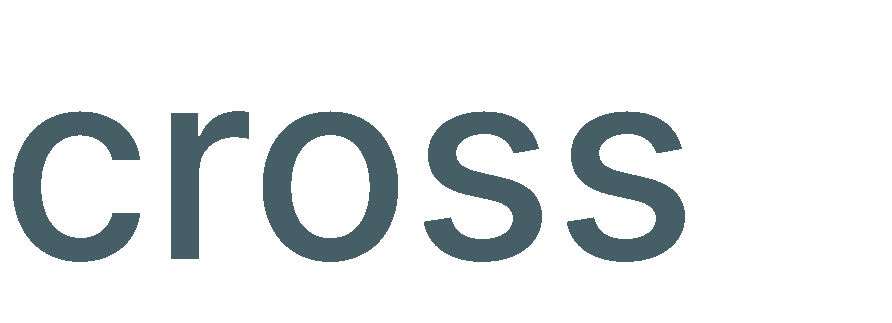 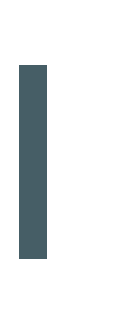 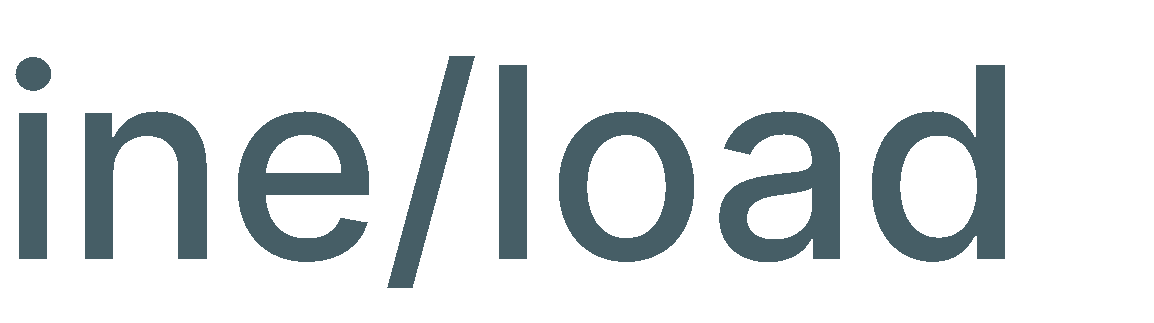 PF is > 0.9 for loads greater than 25%
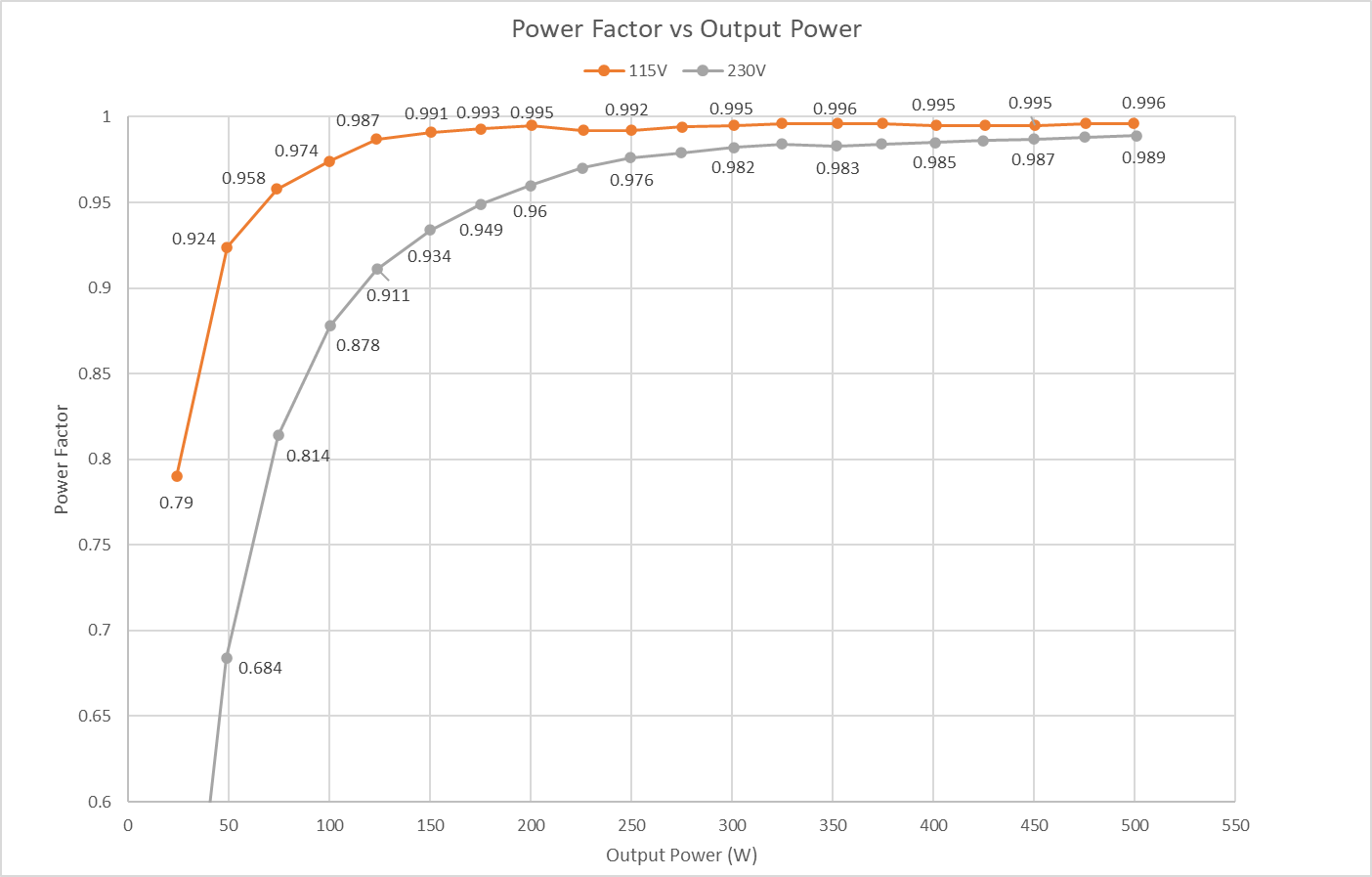 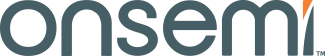 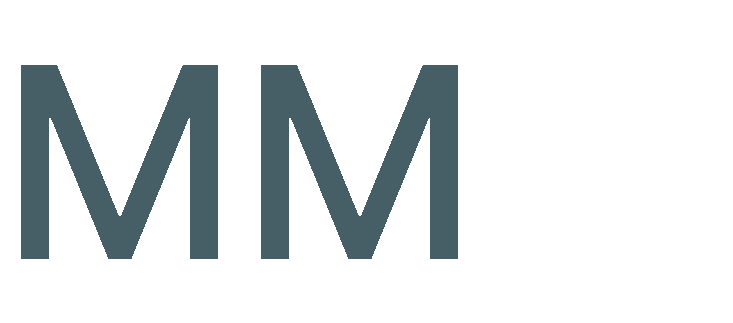 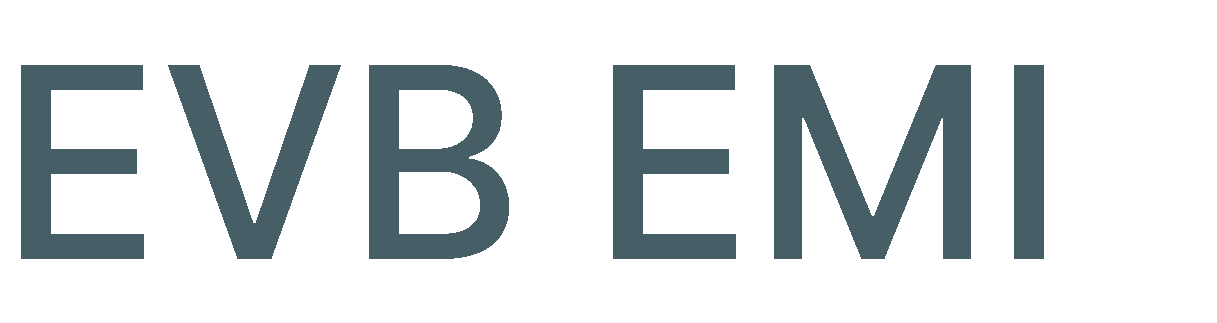 Greater than 5 dBµV of margin
115 V, 500 W
230 V, 500 W
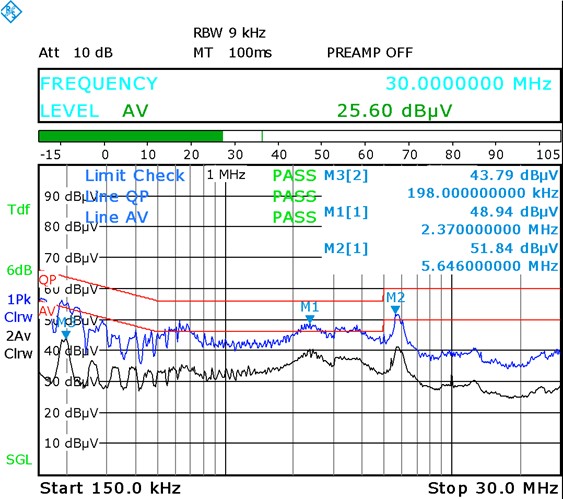 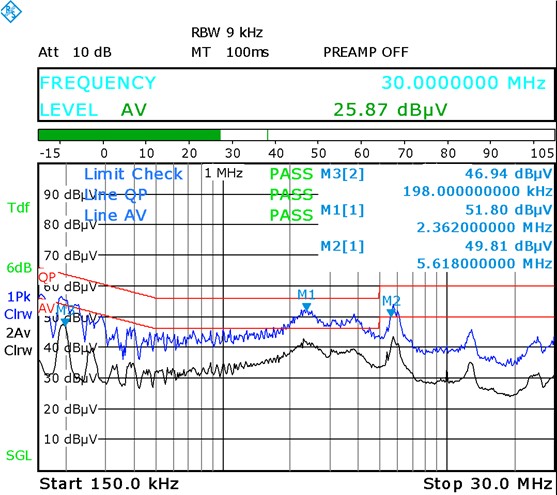 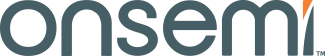 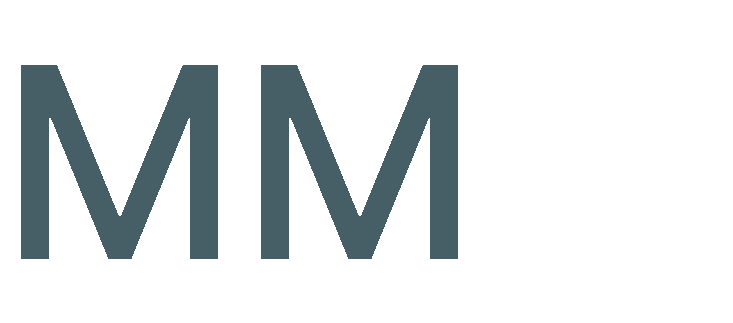 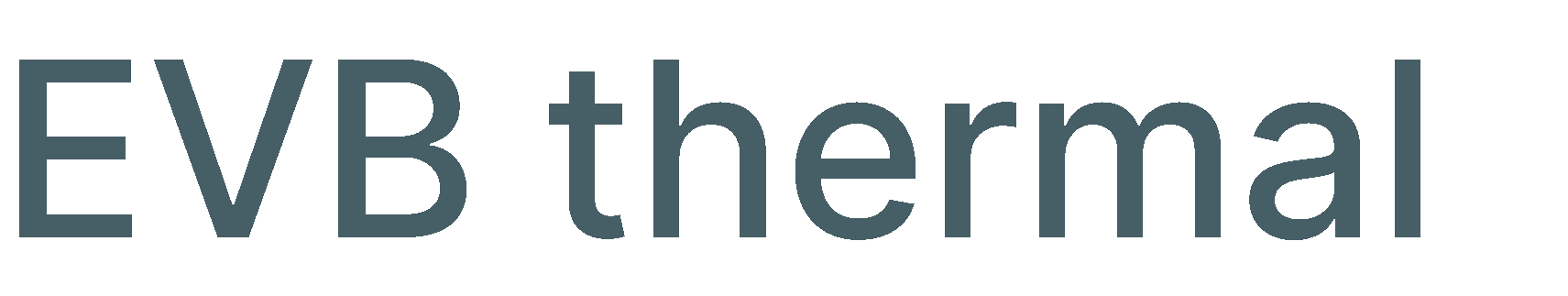 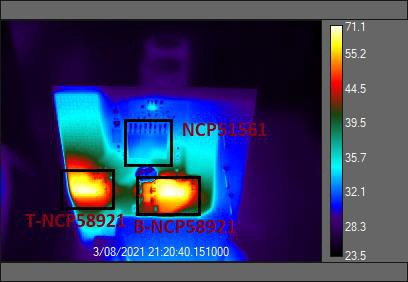 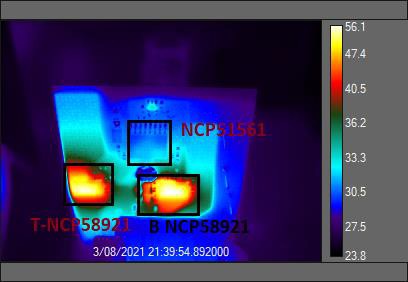 Vout	= 395 V

Iload	= 1.25 A
70
16706
230 Vac – Max Temp – 56.1 ° C
115 Vac – Max Temp – 71.1° C
To operate at loads > 300 W an external fan is necessary
Recommended minimum 500 LFM at full load
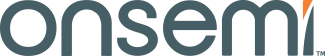 MM Thermal (500 W, 90 Vac, 25°C ambient )
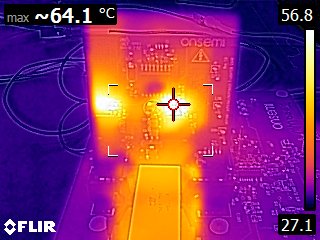 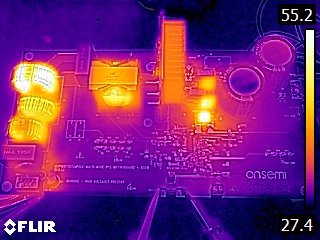 64.7 oC
73.7 oC
54.1 oC
Key Component Temperatures
Fast Leg Device Max Temp ~ 64° C
* To operate at loads > 300 W an external fan is necessary
* Recommended minimum 500 LFM at full load
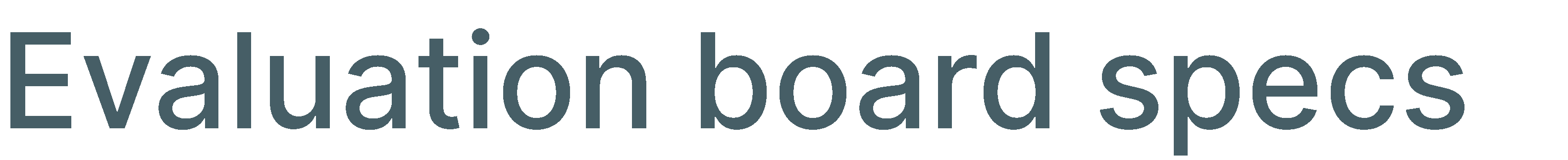 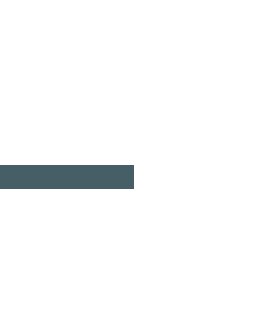 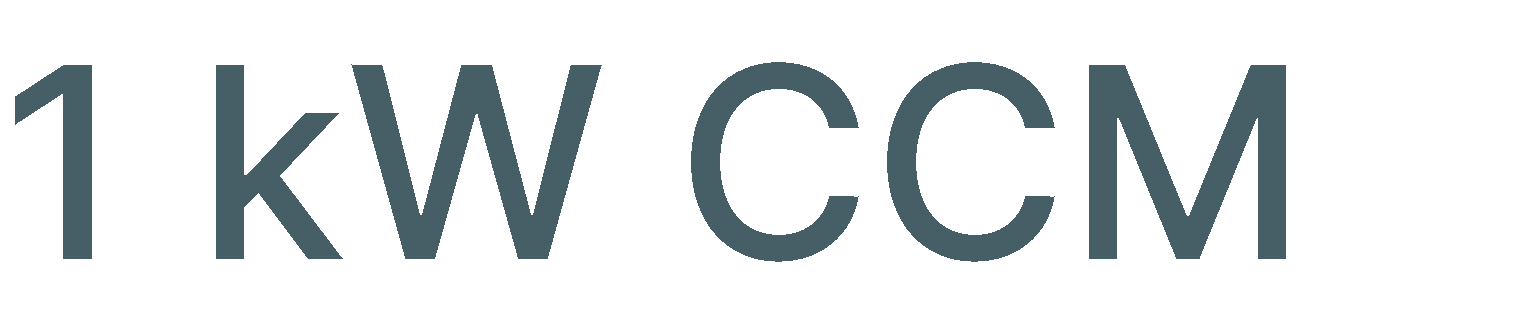 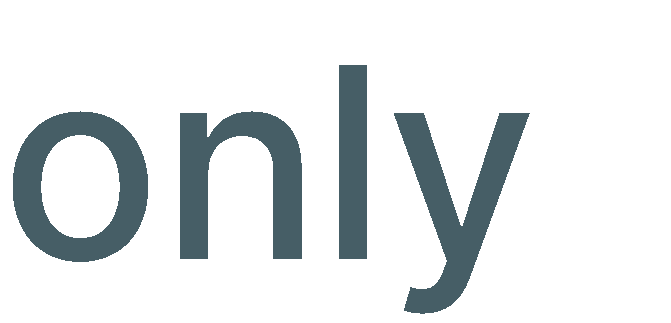 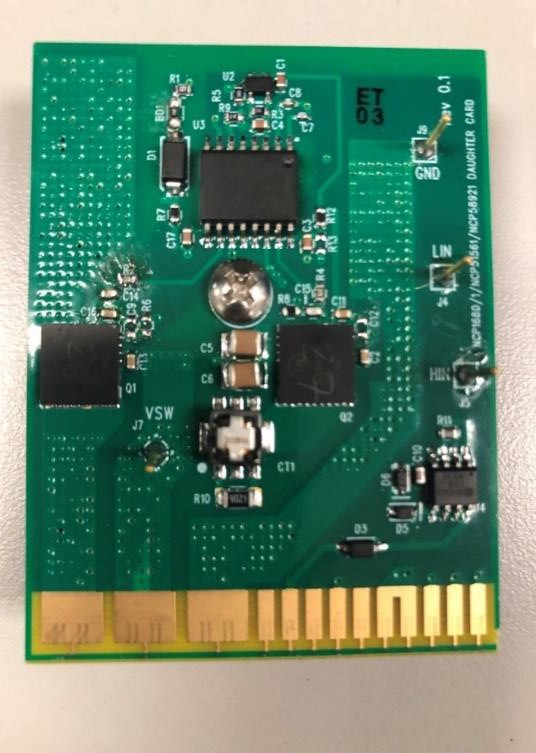 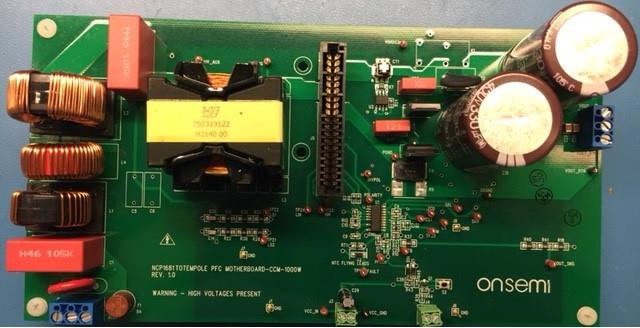 Rated output power is 500 W for 90 – 140 VAC, and 1 kW for 180 – 265 VAC
Recommended minimum 500 LFM external airflow while operating EVB
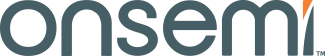 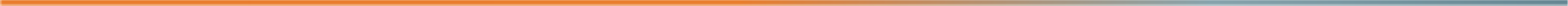 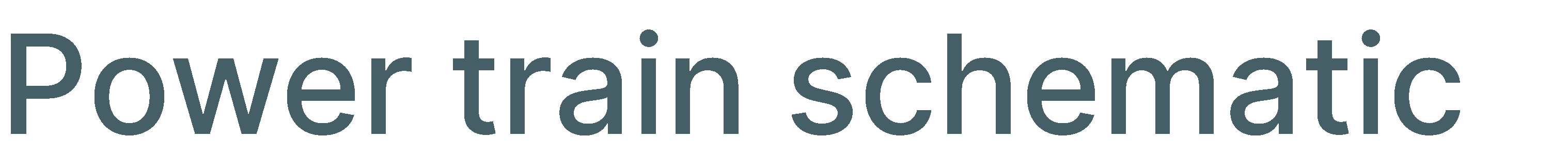 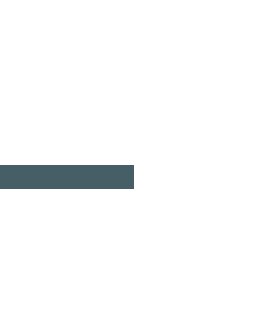 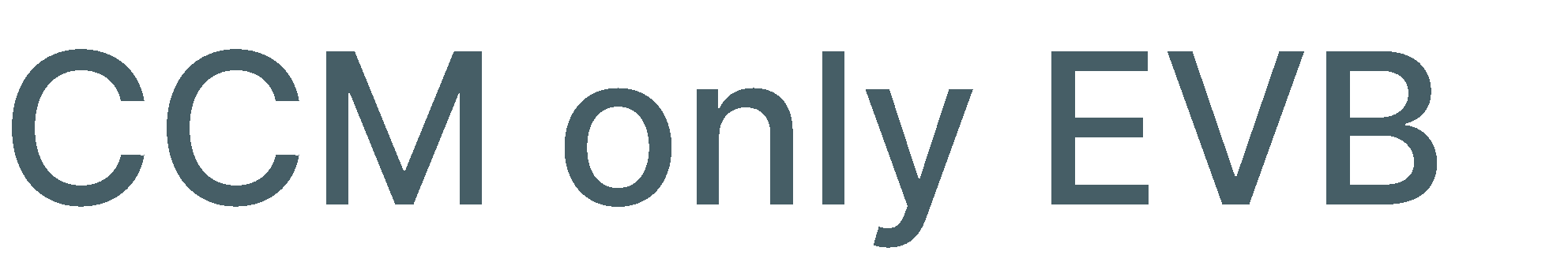 Optional ICL  bypass circuit
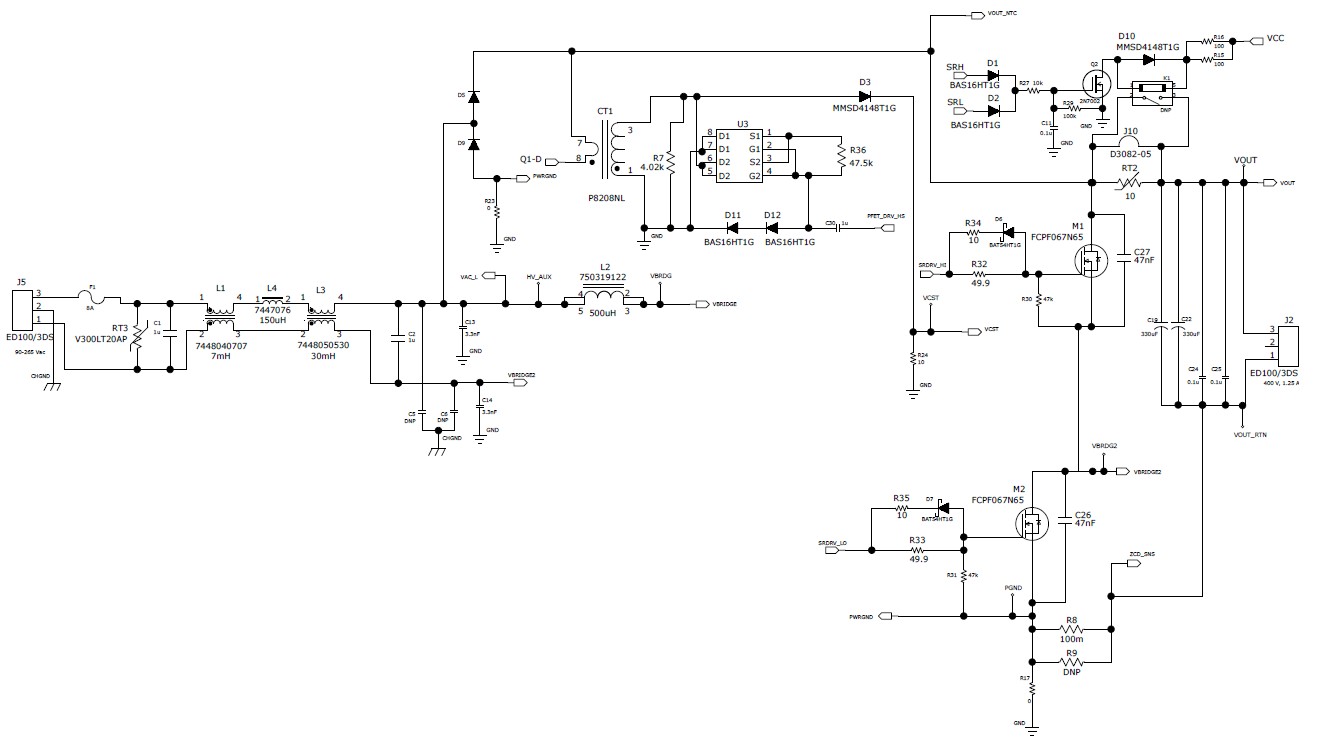 CS  XFMR
Inrush Bypass
Diodes
Optional  ICL
CT Blanking
Slow leg SJ  FETs w/ EMI  caps
HV Nodes for  differential line  sensing
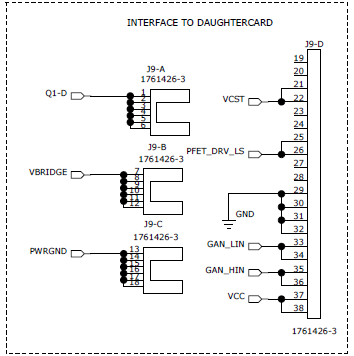 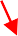 Daughter card
interface
ZCD Current  Sense Resistors
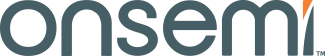 Public Information	© onsemi 2021
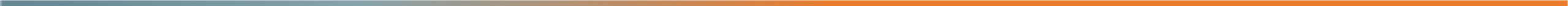 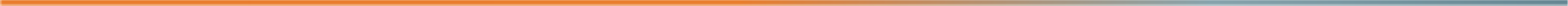 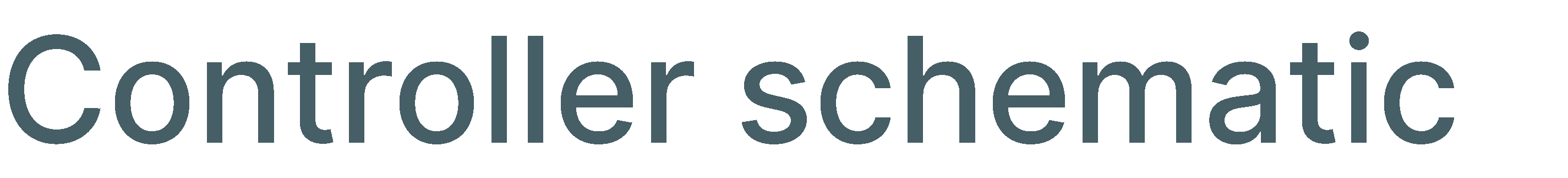 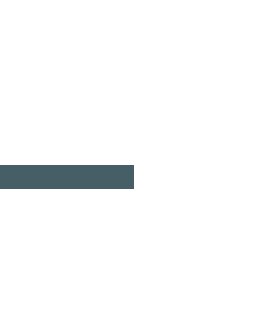 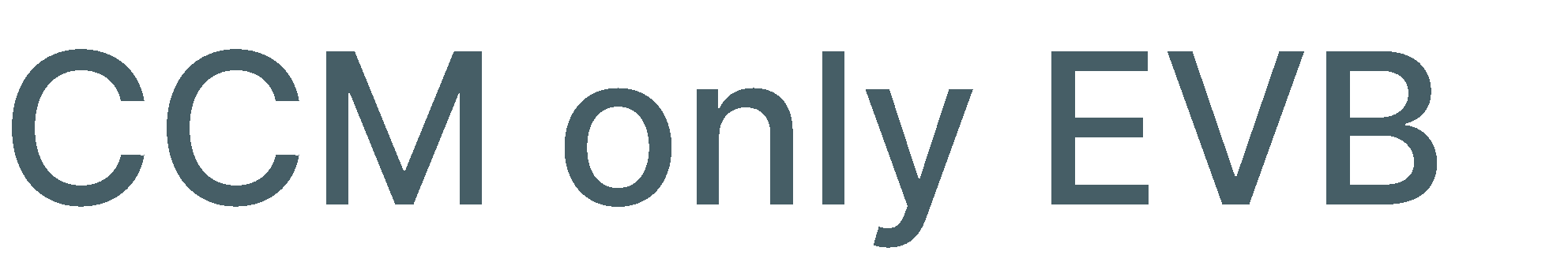 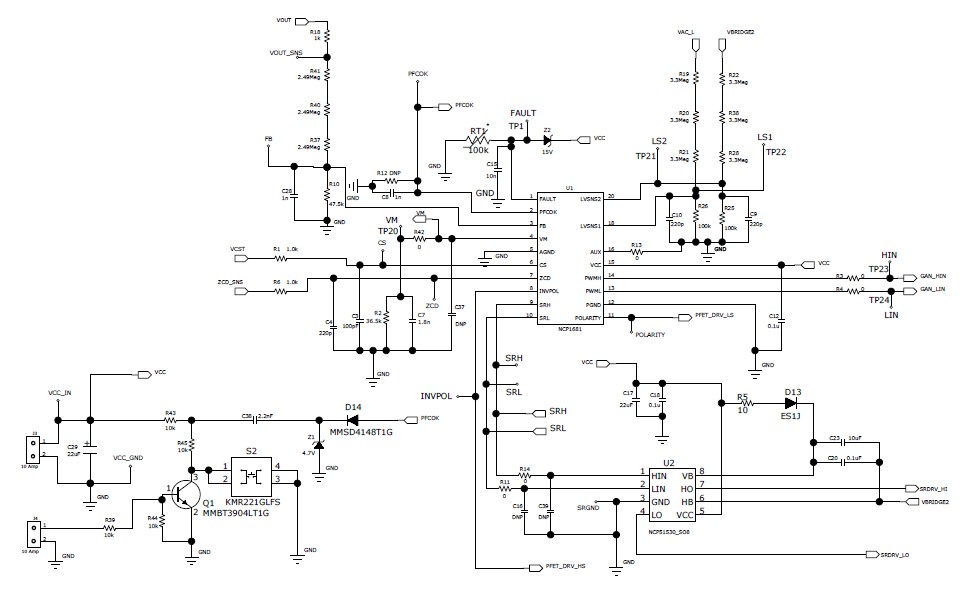 PFCOK & FAULT
Bulk voltage  sensing
Differential Line
Voltage Sensing
Fast leg control
signals
CS & ZCD
inputs
Polarity  Indicator
V	bias and
CC
skip control
Slow leg  control  signals
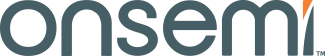 Public Information	© onsemi 2021
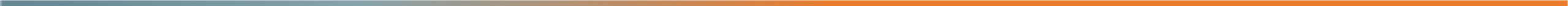 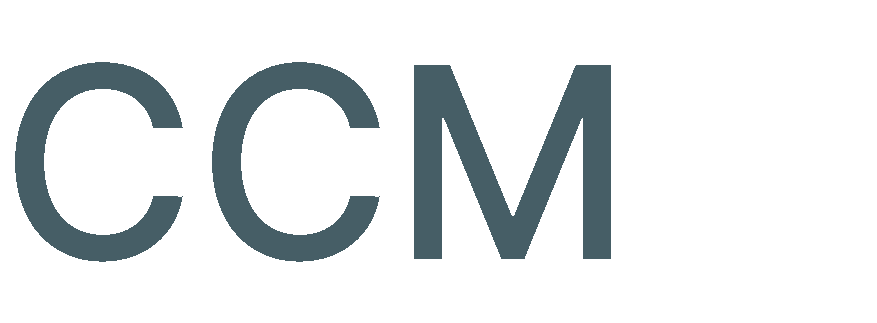 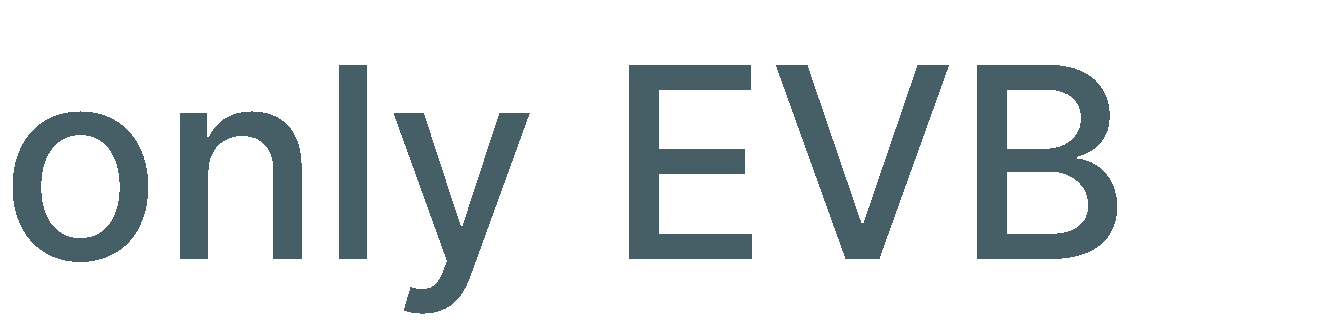 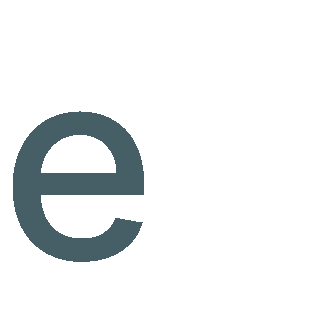 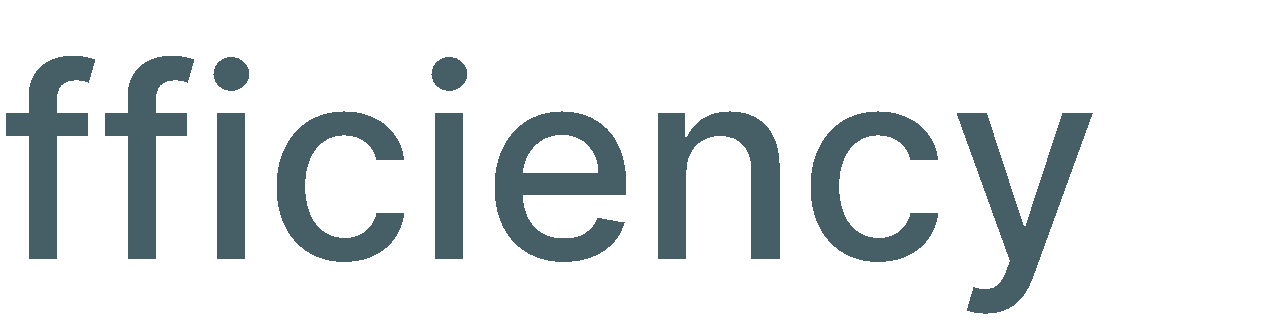 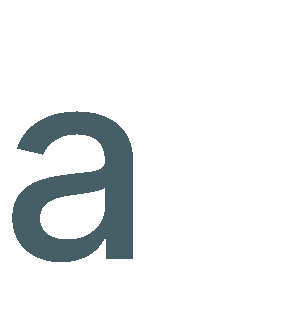 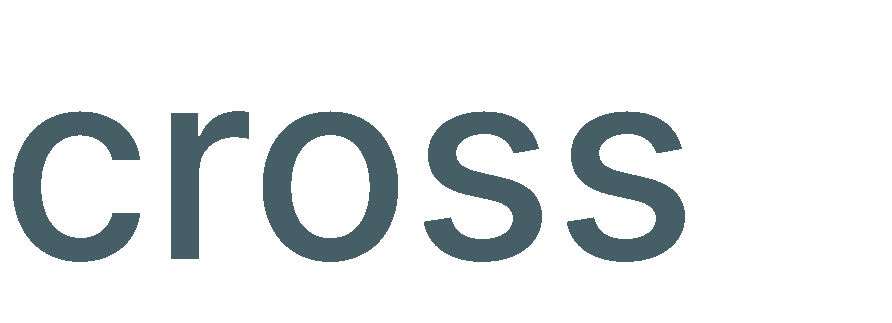 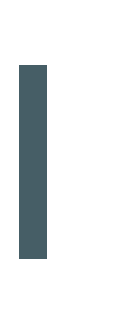 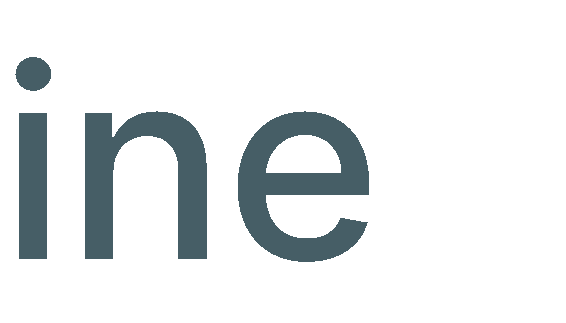 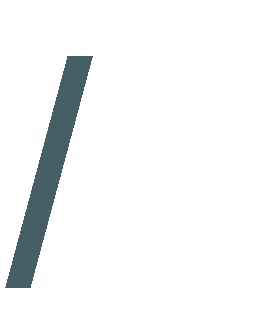 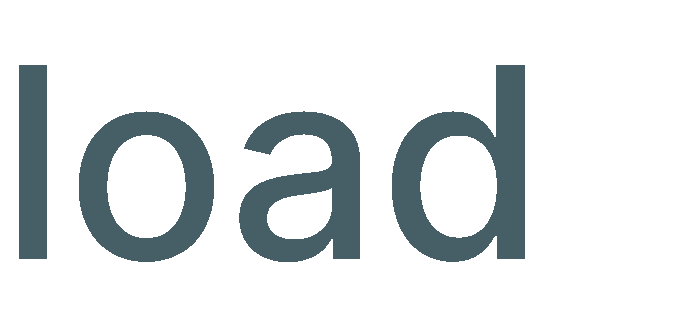 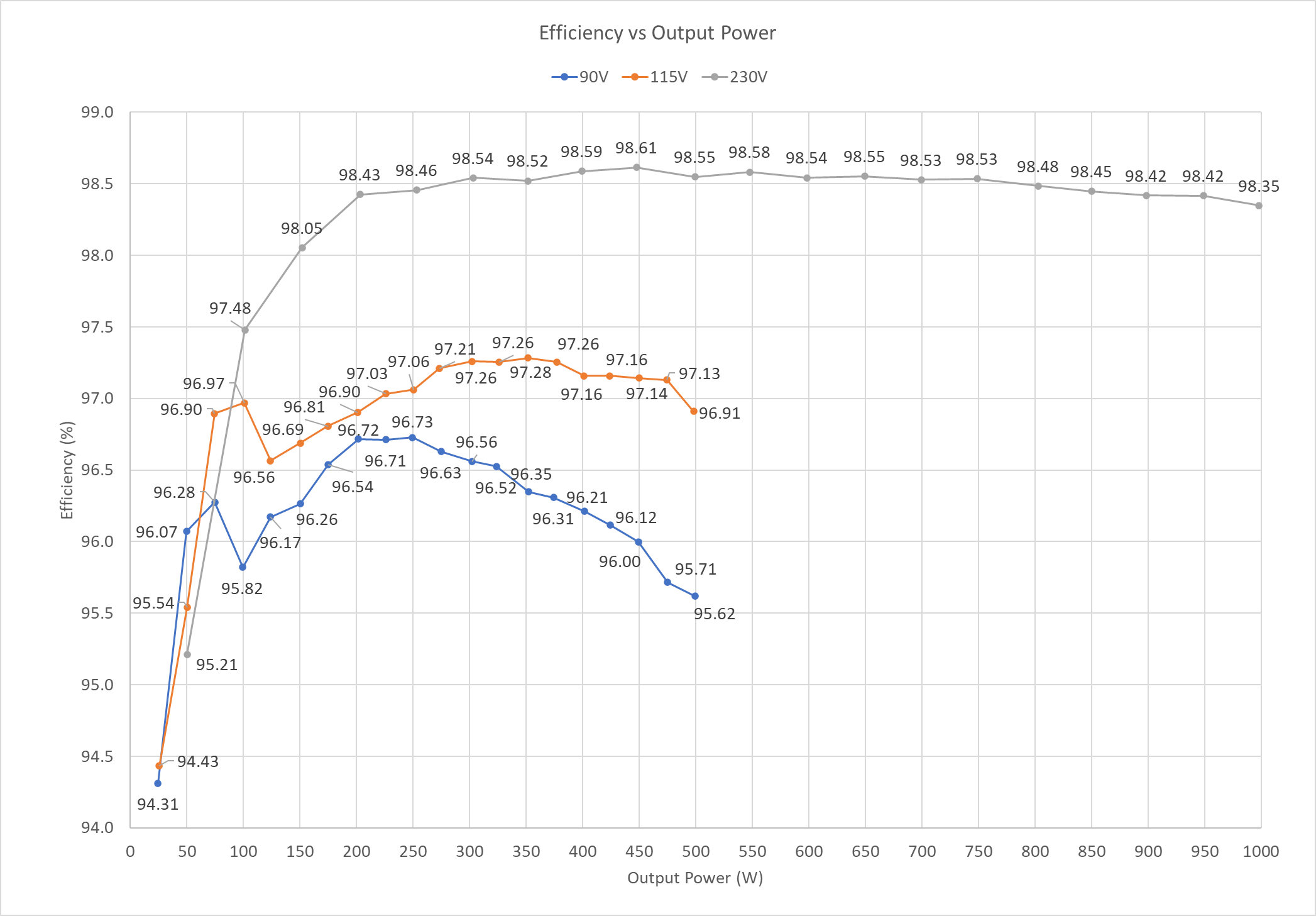 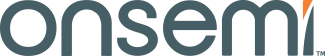 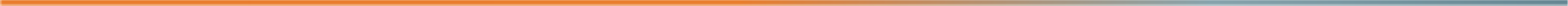 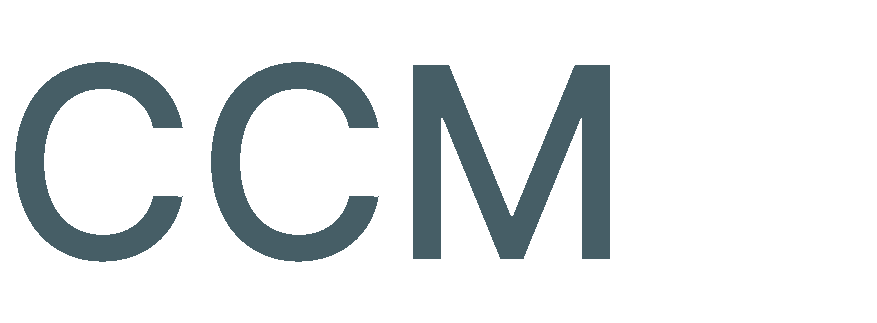 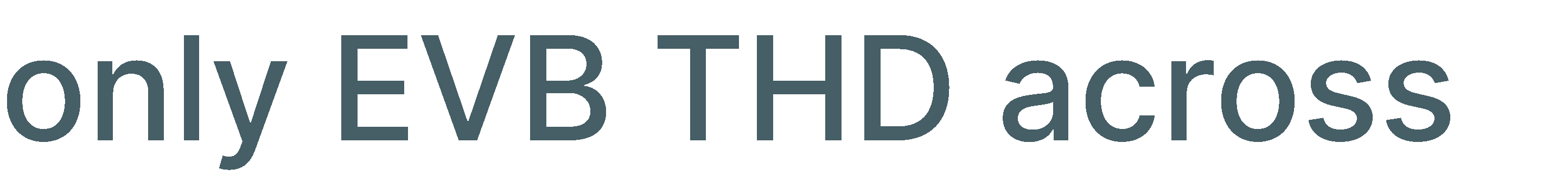 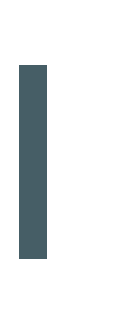 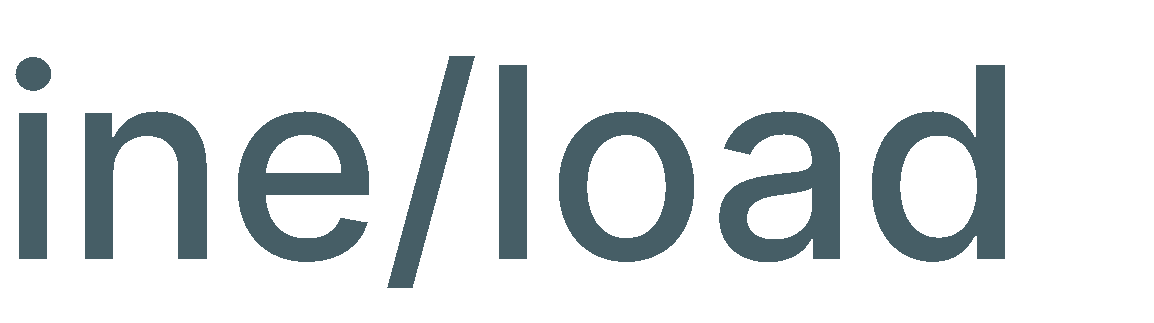 THD performance at 115 & 230 Vac < 5% down to 50% load and < 16% at all loads
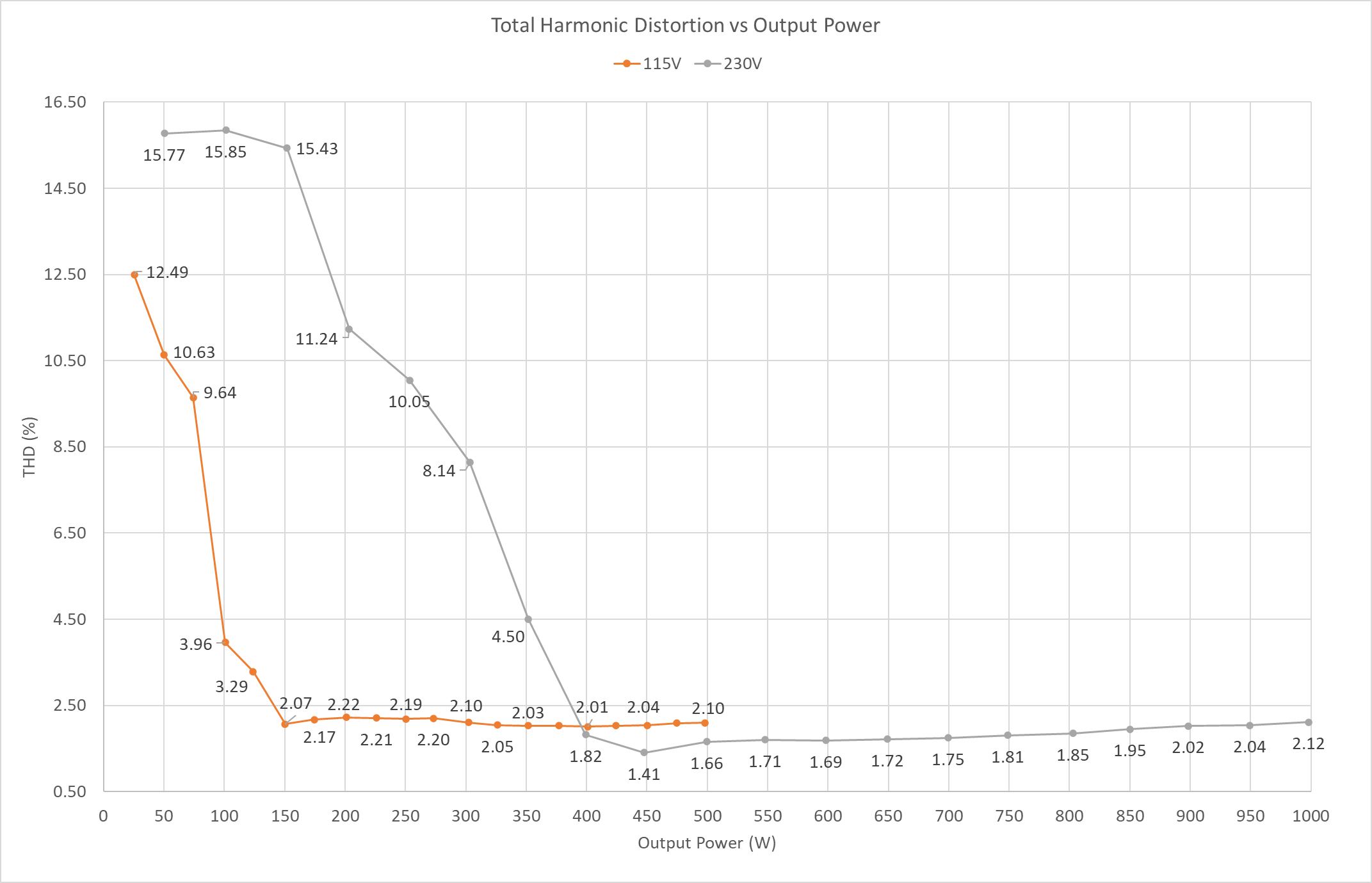 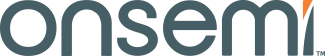 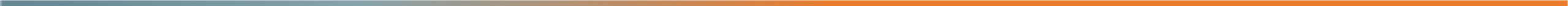 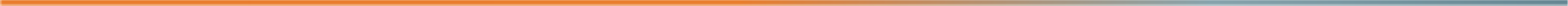 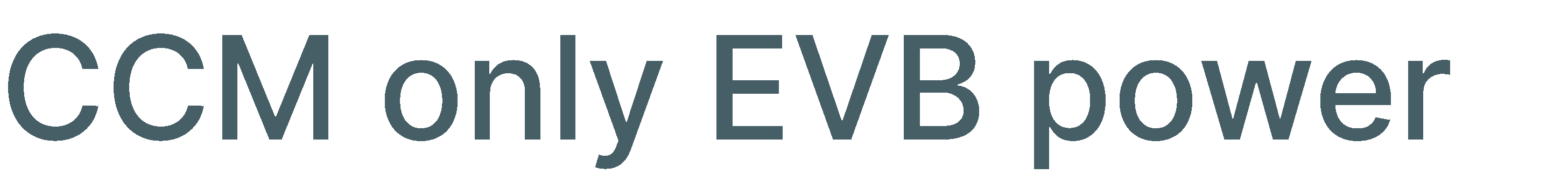 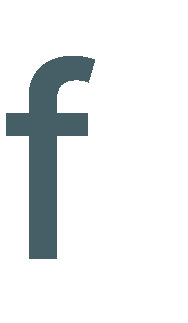 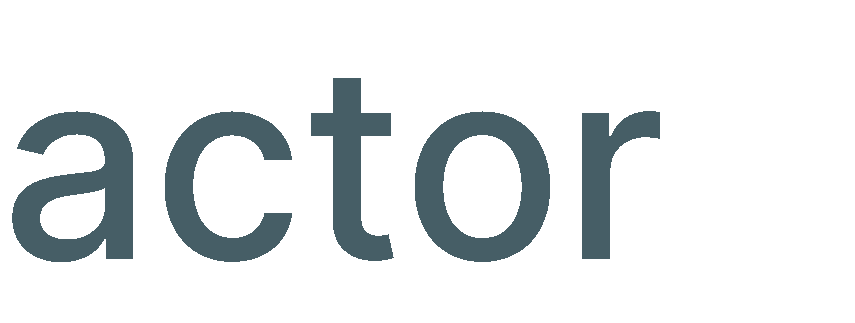 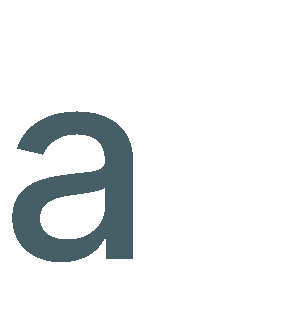 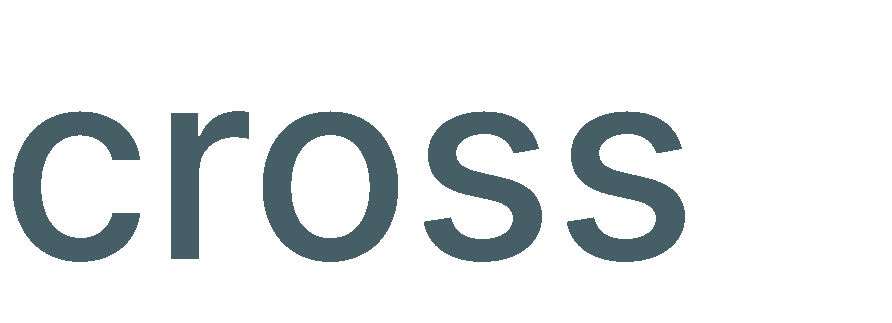 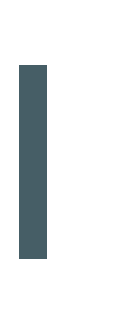 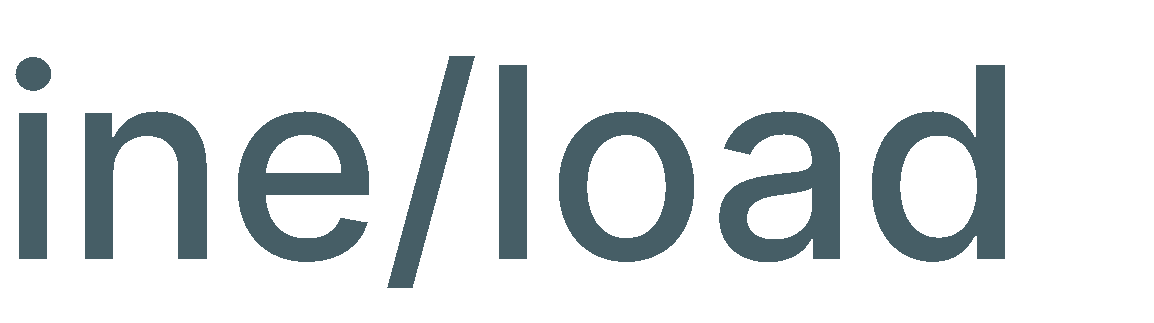 PF is > 0.93 for loads greater than 15%
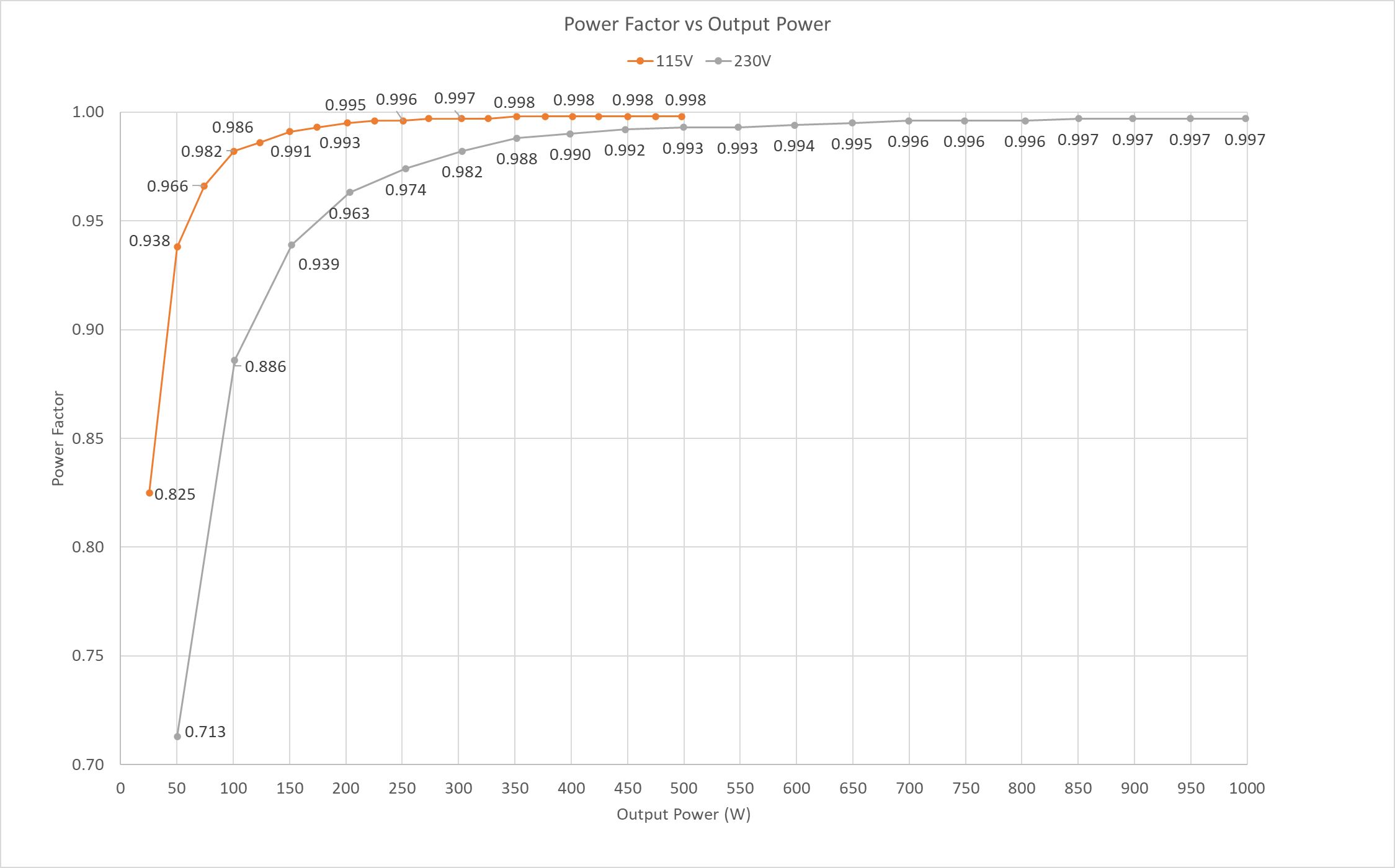 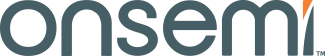 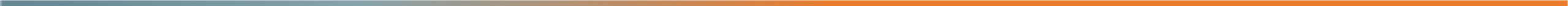 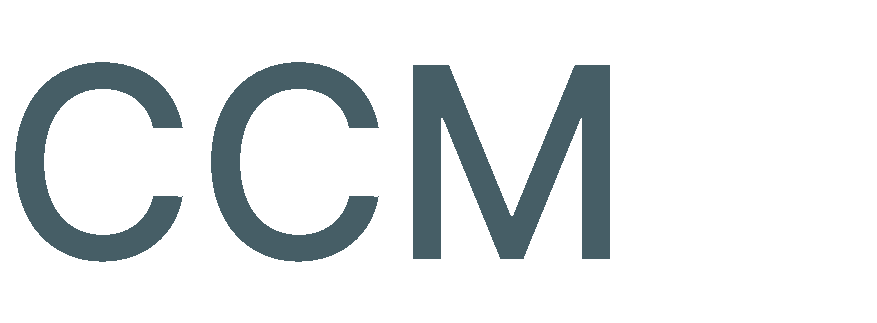 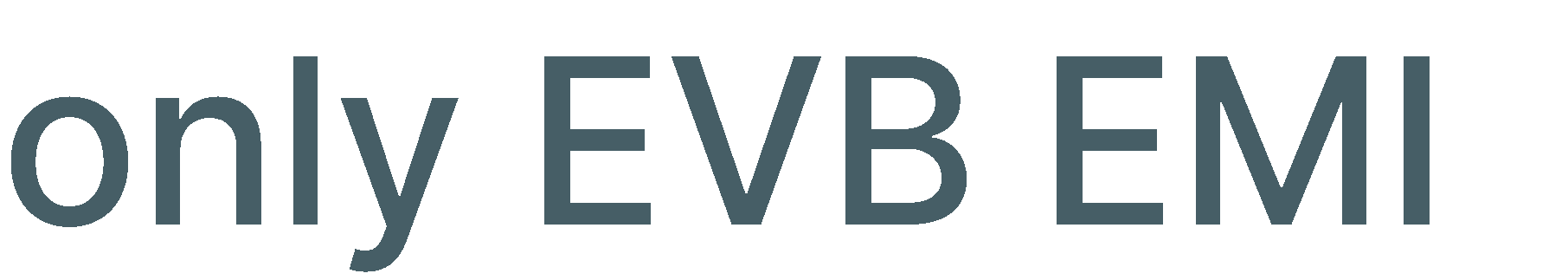 Greater than 5 dBµV of margin
115 V, 500 W
230 V, 1 kW
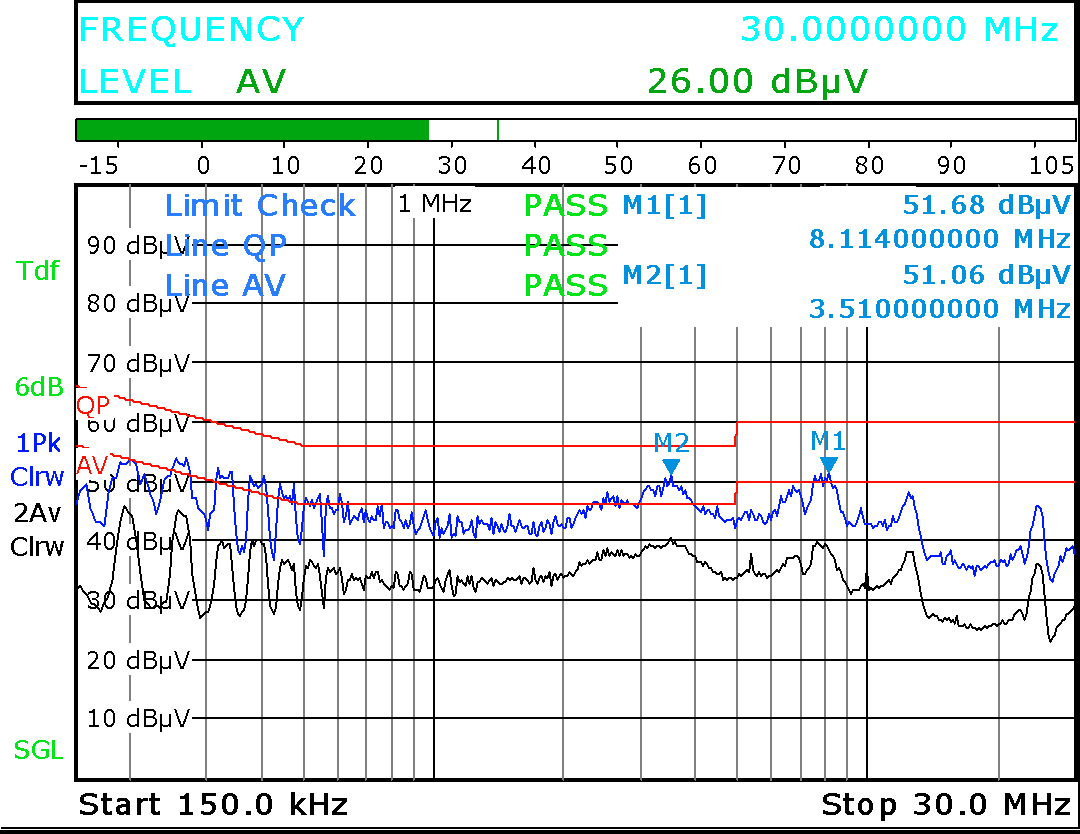 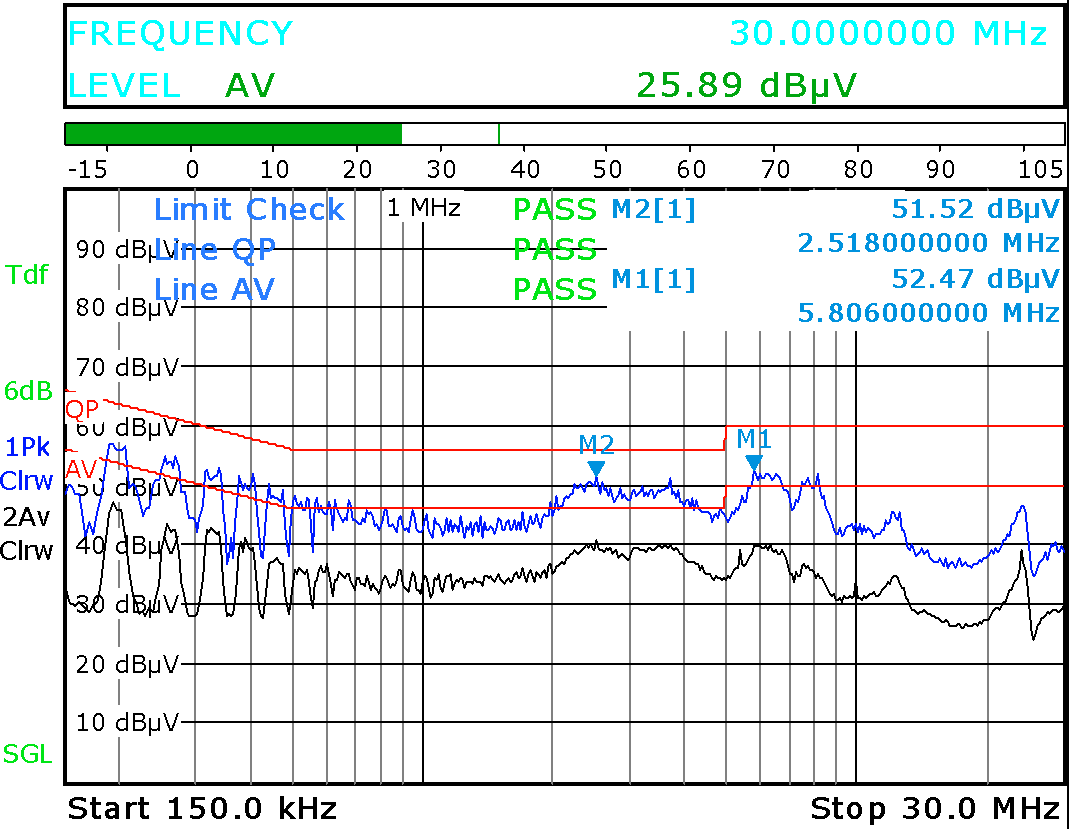 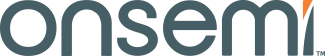 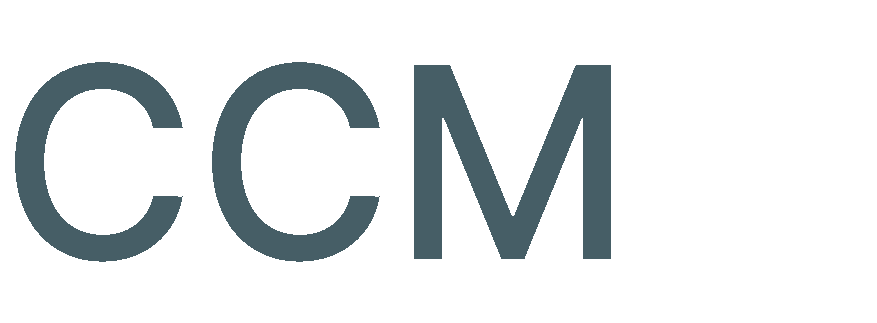 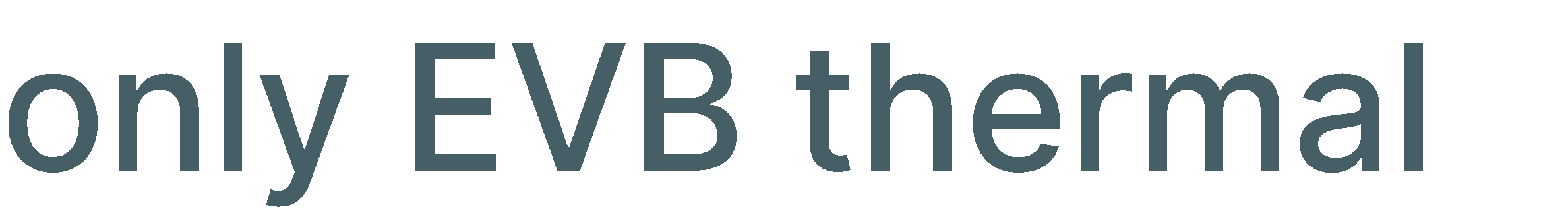 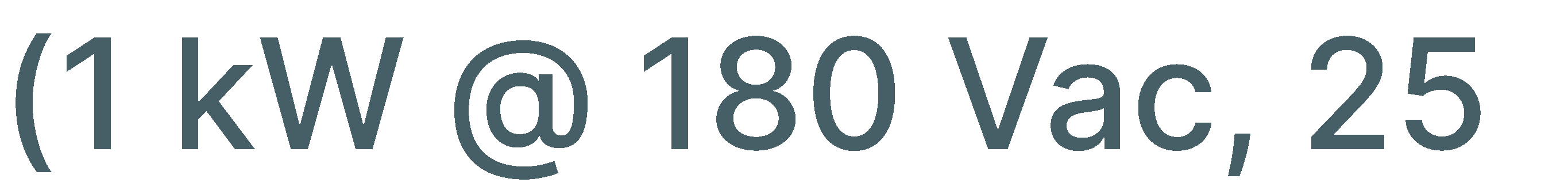 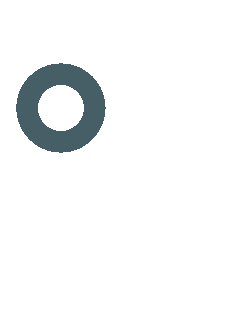 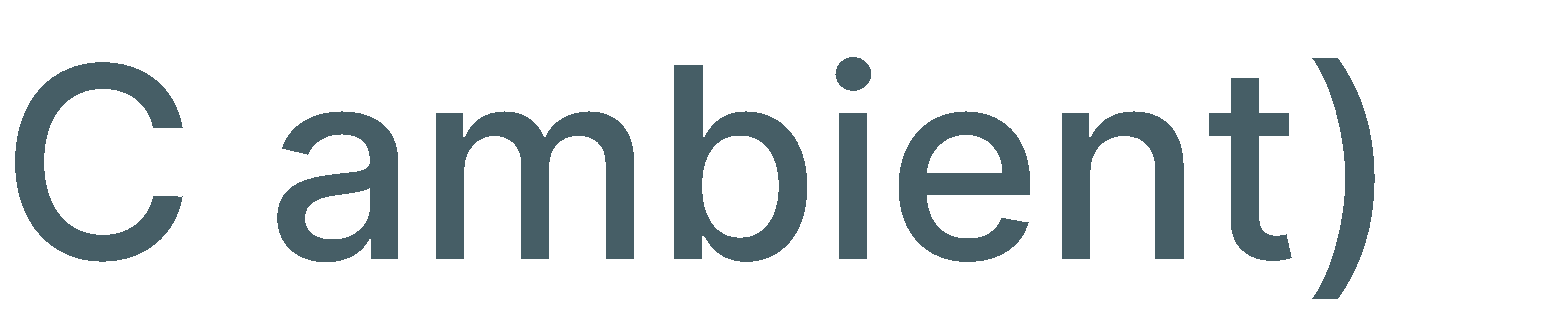 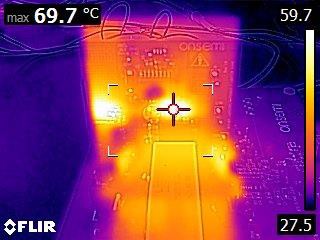 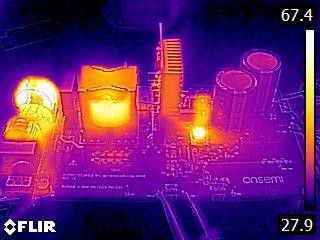 74.0 oC
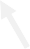 97.8 oC
64.1 oC
Fast Leg Device Max Temp ~ 70° C
Key Component Temperatures
* Recommended minimum 500 LFM at full load
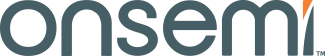 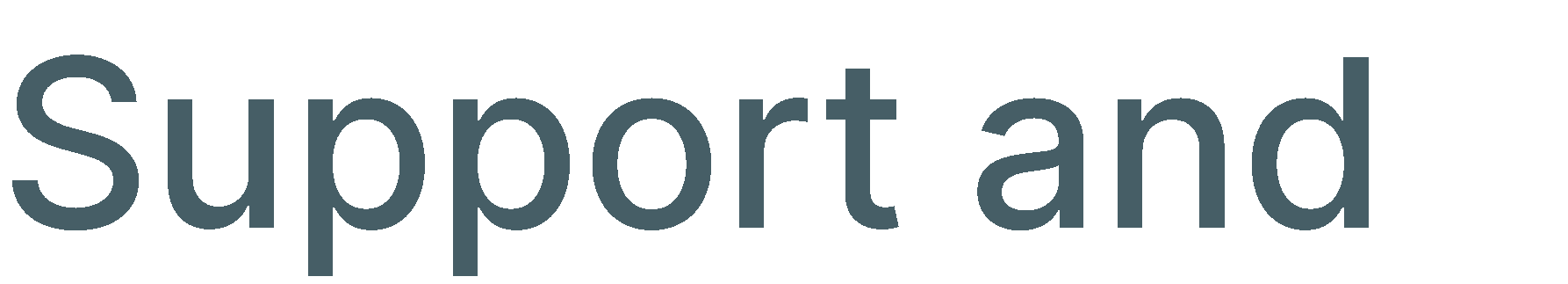 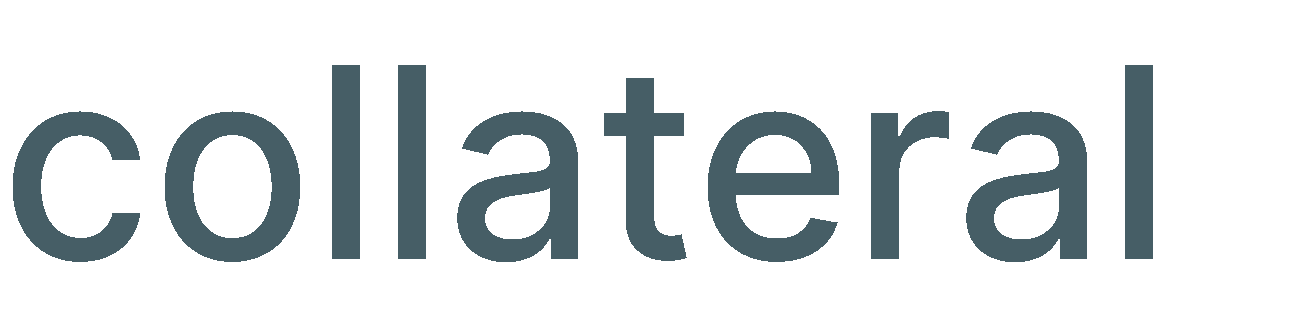 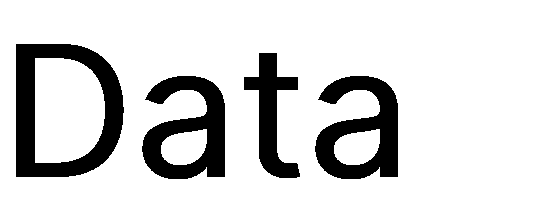 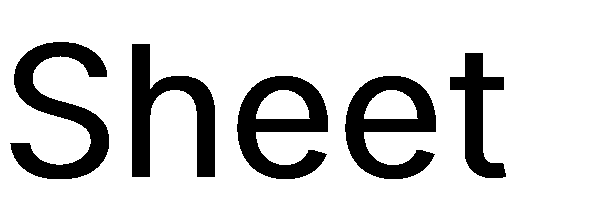 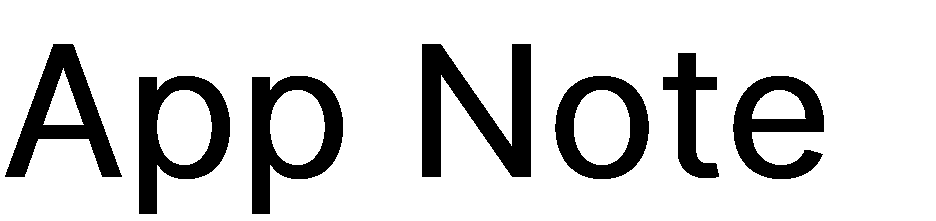 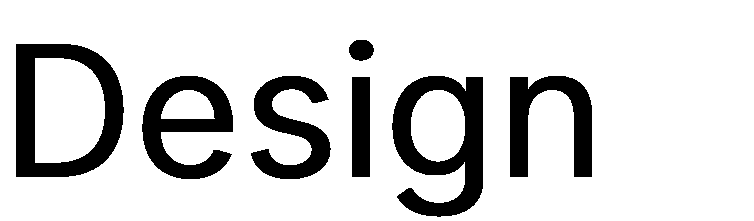 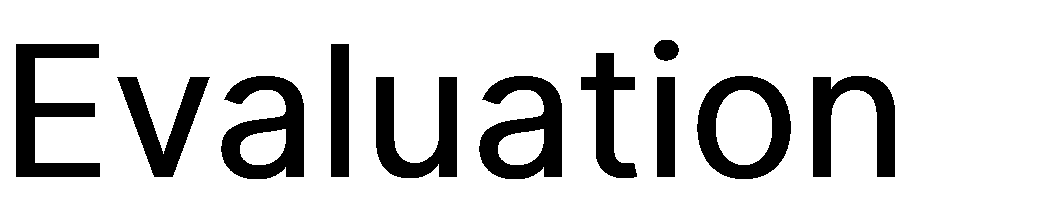 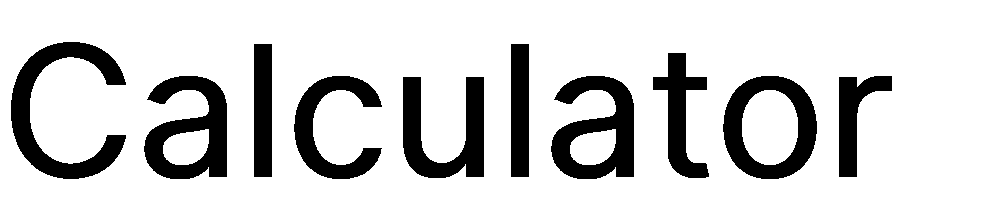 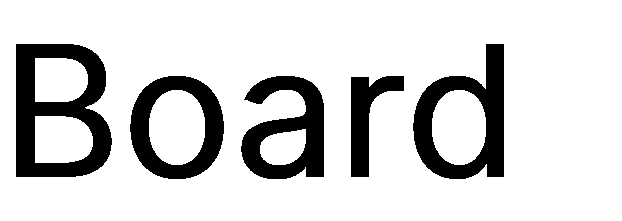 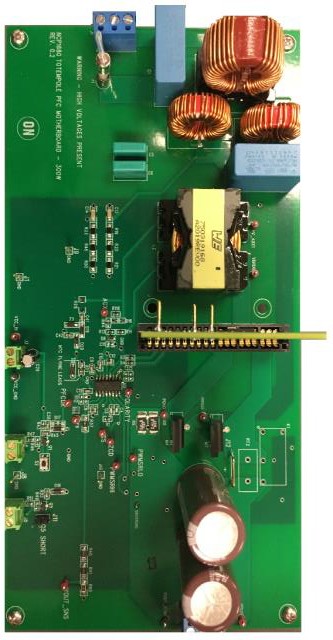 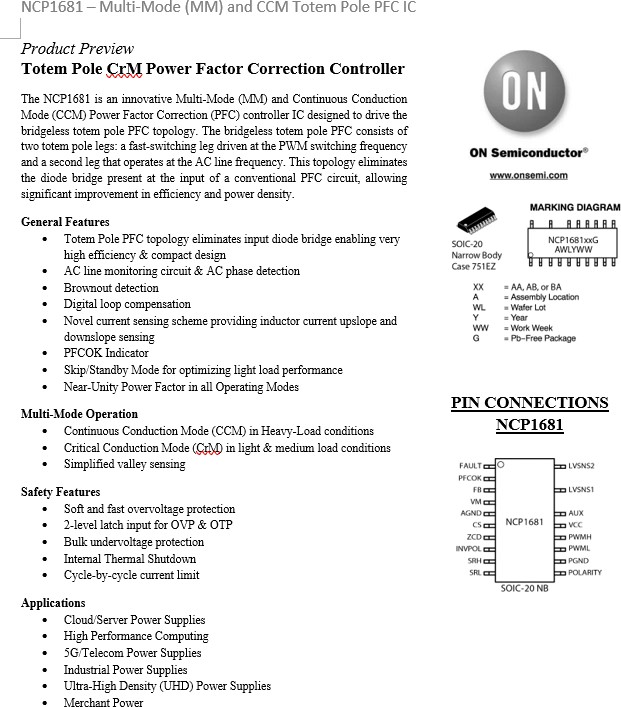 Q2 ‘22
Q2 ‘22
500 W multi-mode

1 kW CCM only
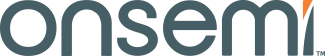 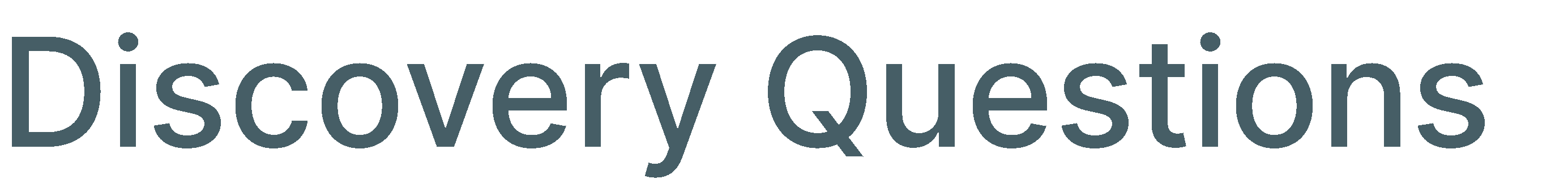 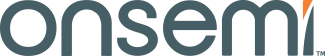 onsemi ultra high-density power solution
onsemi’s ultra high-density power solution
AC
HV
HV
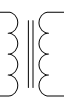 Driver  or  GaN
Low Power  AUX
Iso  DC-DC
LV
Driver GaN
Driver  or  GaN
PFC
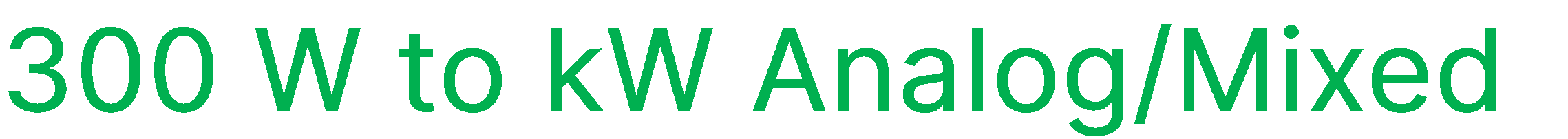 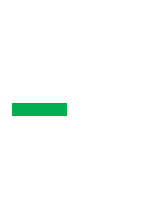 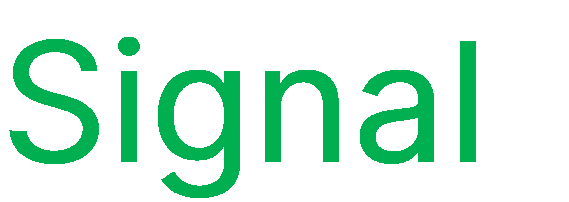 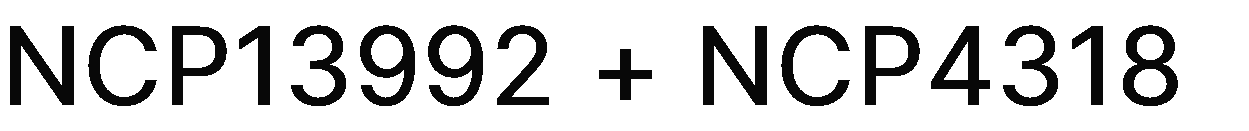 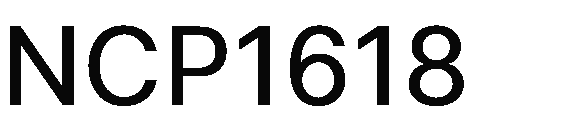 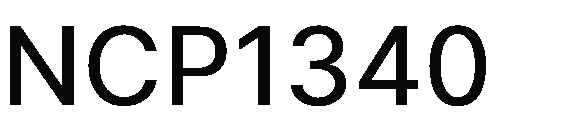 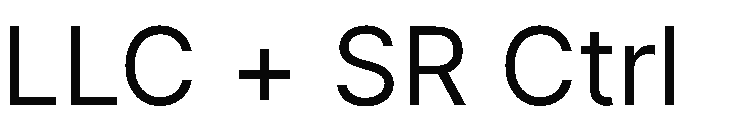 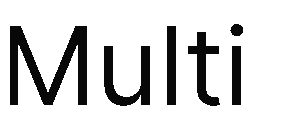 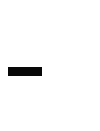 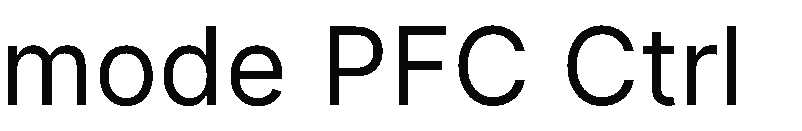 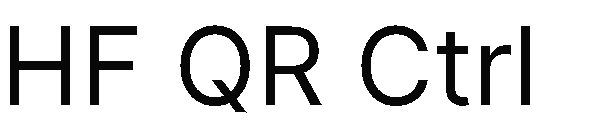 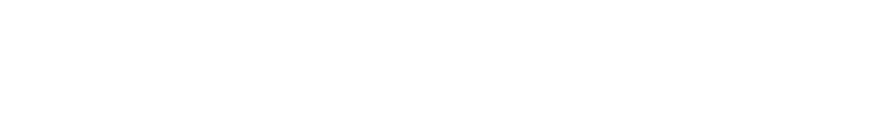 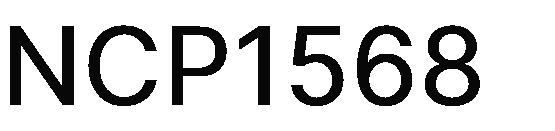 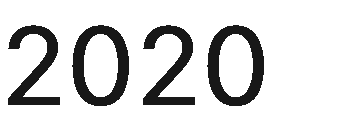 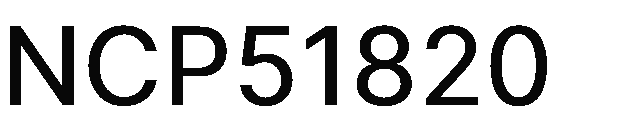 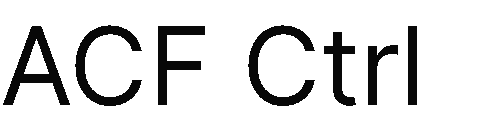 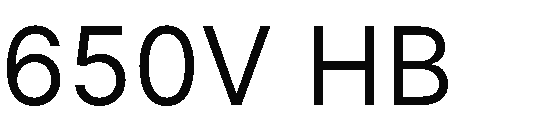 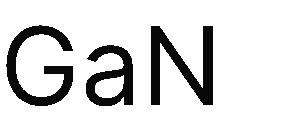 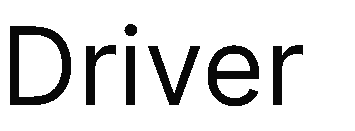 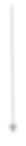 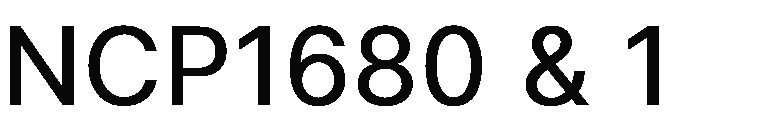 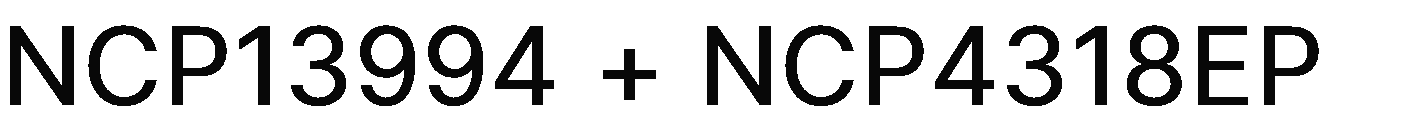 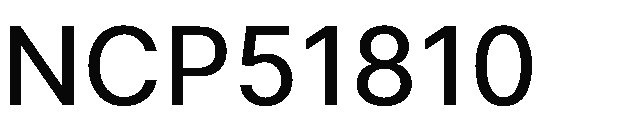 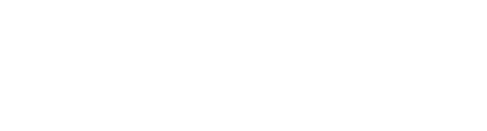 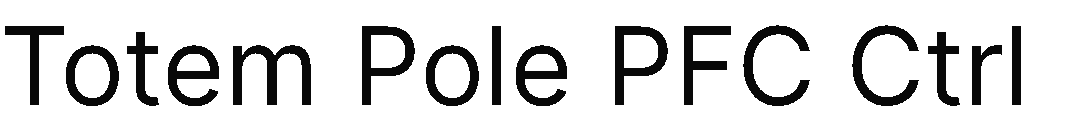 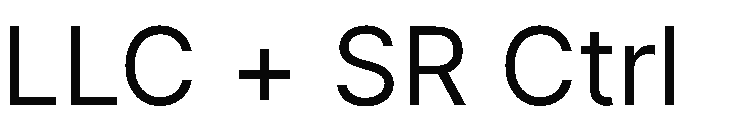 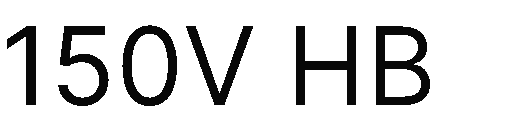 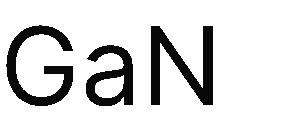 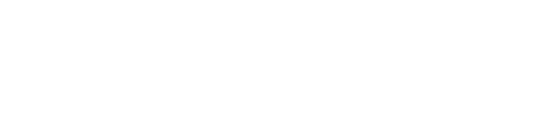 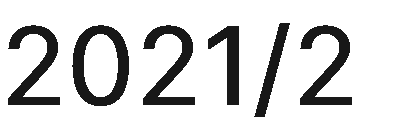 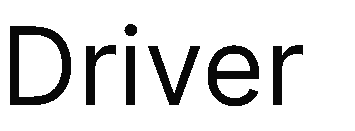 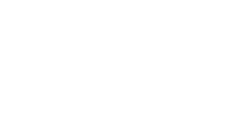 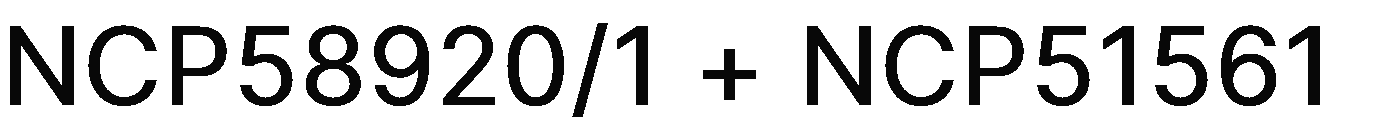 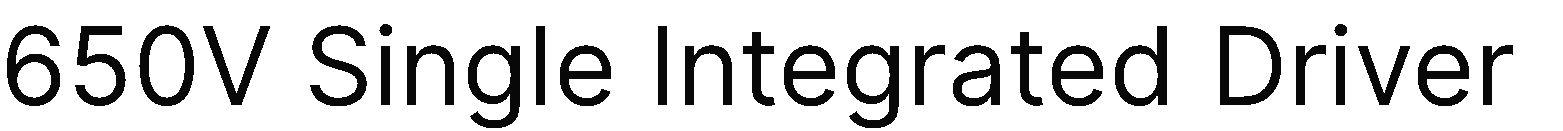 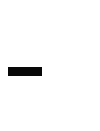 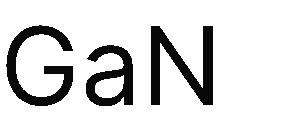 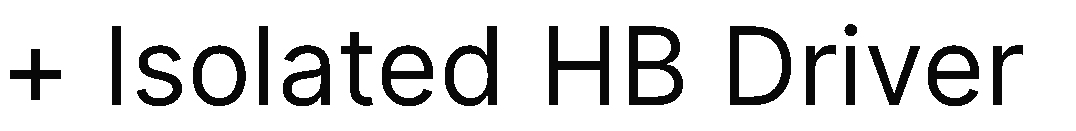 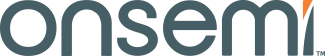 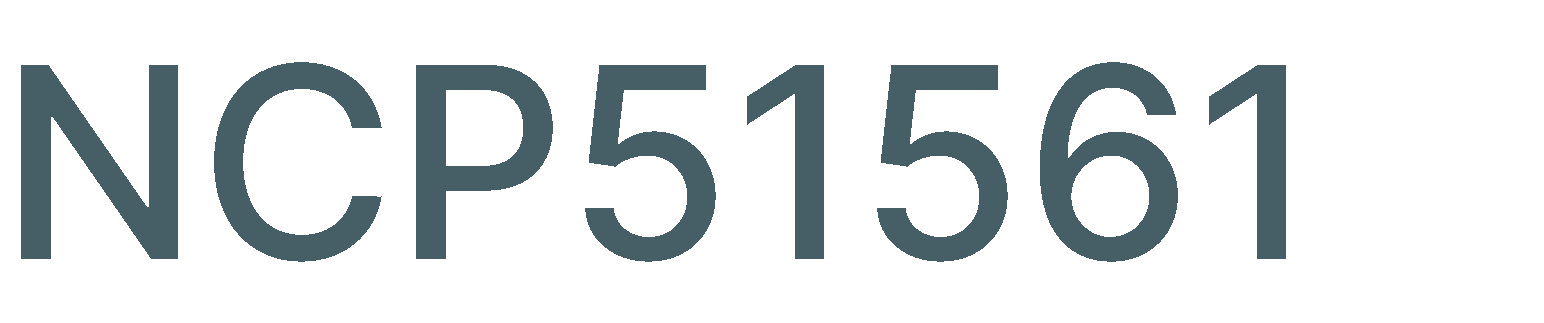 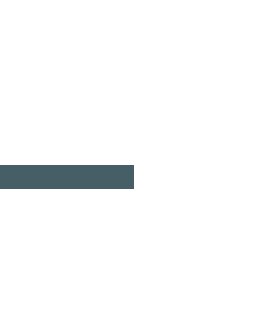 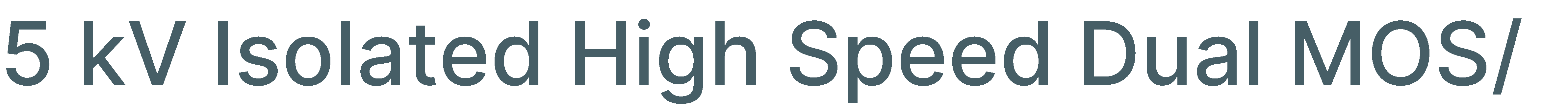 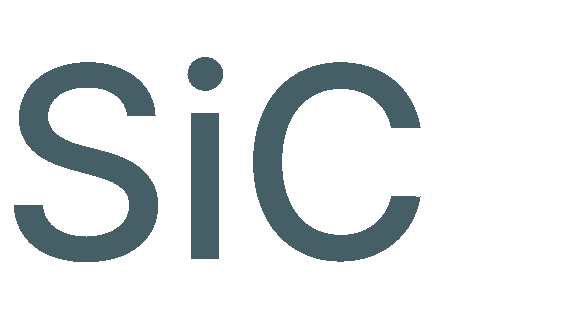 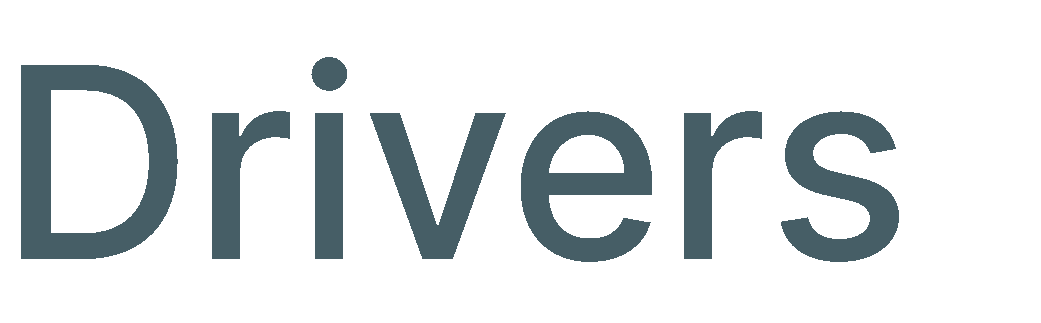 Value Proposition
The NCP5156x are isolated dual-channel gate driver with up to 4.5-A/9-A source and sink peak current. It is designed for fast switching to drive power MOSFETs power switches. The  NCP5156x offers short and matched propagation delays. Internal functional isolation between the two secondary-side drivers allows a working voltage of up to ~1,200 VDC. The  NCP5156x offers other important protection functions such as independent under-voltage lockout for each drivers and disable function.
Benefits
Device Pin-Out
Unique Features
Input side isolated from output drivers  by 5-kVRMS isolation barrier
36 ns Prop Delay & 8 ns Delay  Match
>= 150 V/ns dV/dt Immunity
4.5-A/9-A Typical Source/Sink Current  Capability
Give reliable operation and safety
Efficient switching
High Robustness
Driver to accommodate diff MOS  load
VCCA
VDD
VDD UVLO
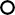 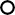 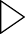 UVLO
[5V, 8V, 13V, 17V]
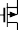 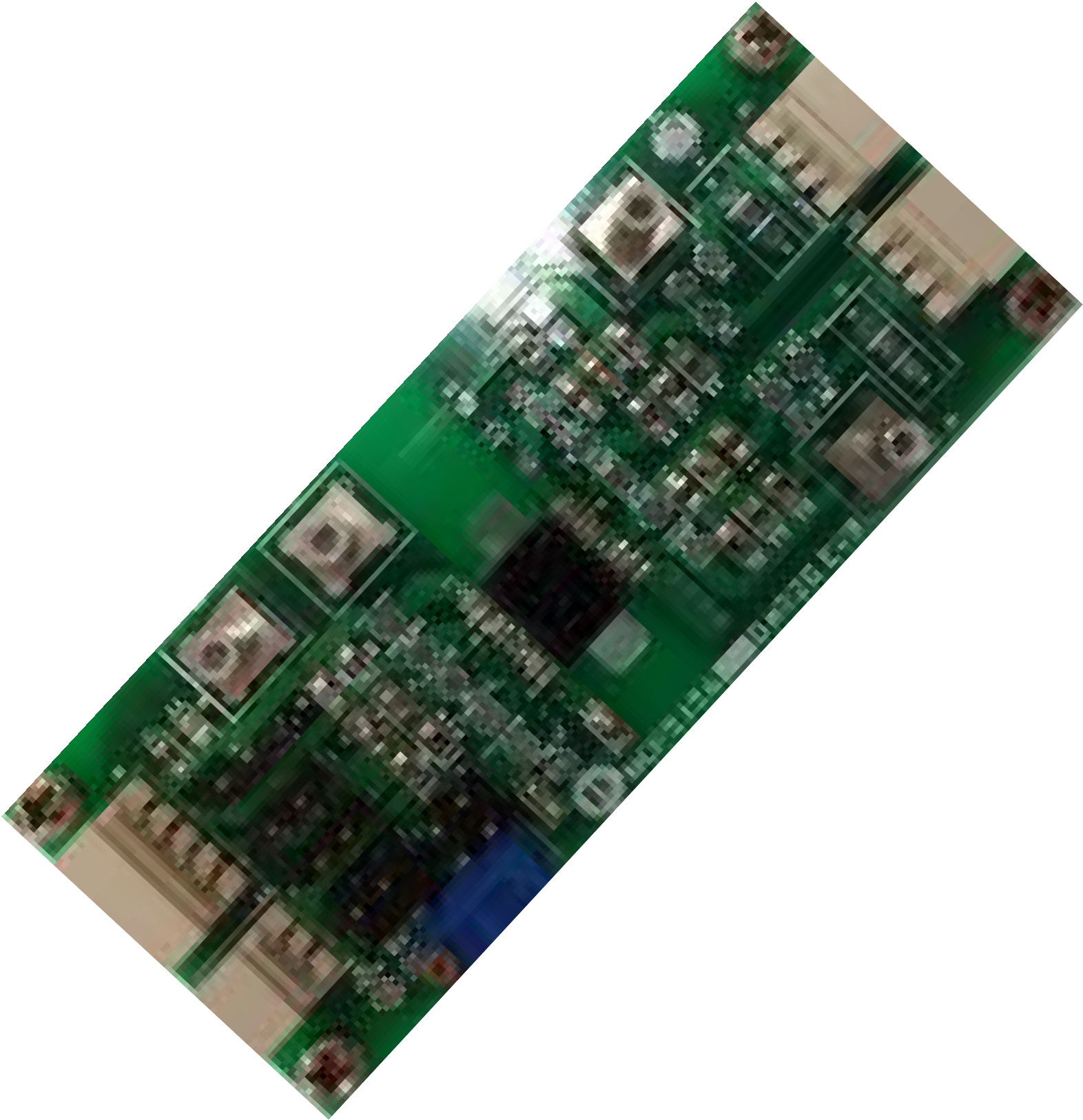 INA  (PWM)
INA
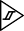 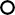 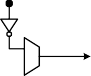 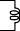 INA
Tx
Rx
OUTA
LOGIC
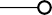 INB
INB  (NC)
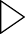 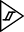 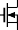 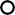 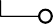 VSSA
Input to Output  Isolation
LOGIC
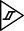 ANB
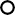 NC
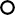 Functional  Isolation
NC
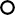 VDD
Other Features
VCCB
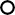 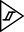 ENA/DIS
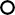 UVLO
[5V, 8V, 13V 17V]
Matched Propagation Delays : Max. 8 ns
User Programmable Input Logic
Single or Dual-input modes via ANB
DISABLE or ENABLE mode
User Programmable Dead-Time Control
Different UVLO options: 8-V & 17-V (5 & 13 V On demand)
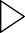 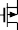 INB       Tx
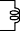 DEAD  TIME  CONTROL
Rx
OUTB
LOGIC
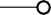 DT
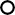 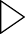 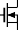 GND
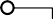 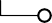 VSSB
Ordering & Package information
Market & Applications
Isolated Converters in Offline AC-to-DC Power Supplies
Motor Drive and DC-to-AC Solar Inverters
HEV and EV On-Board chargers
SOIC-WB16
OPN : NCP51561xyDWR2G
x: UVLO level
y: Enable/Disable
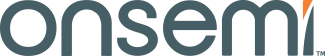 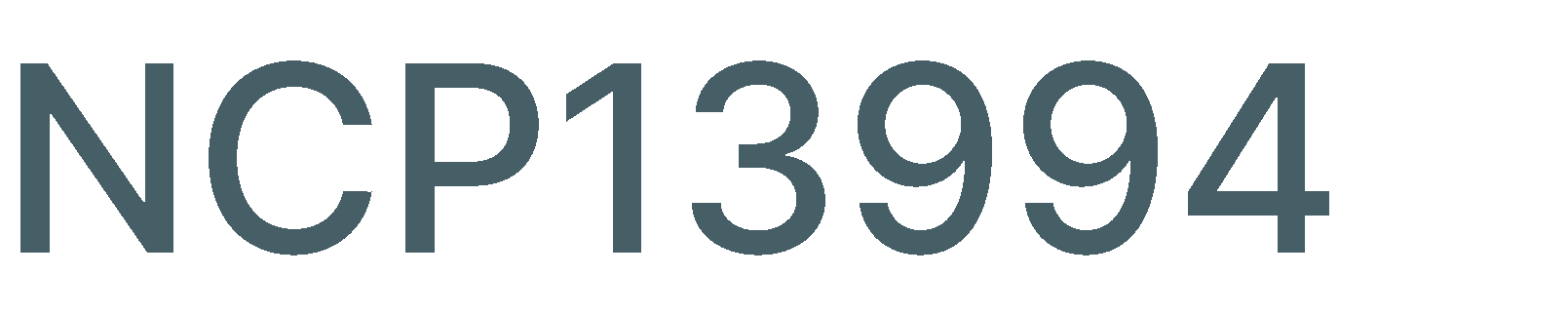 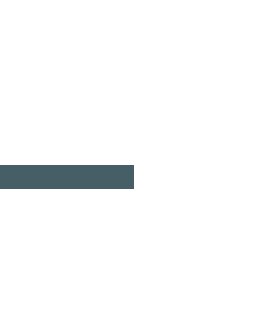 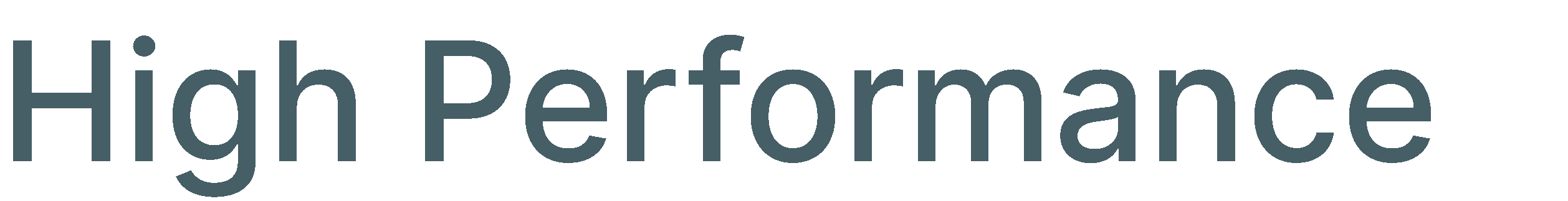 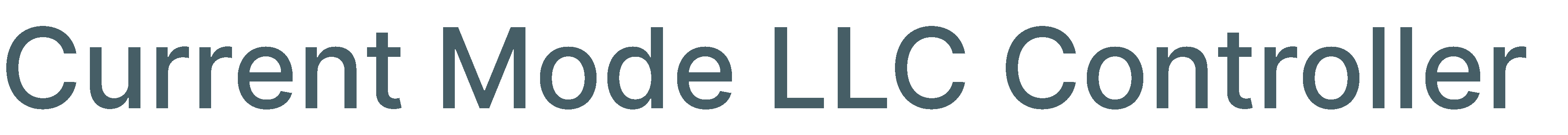 Value Proposition
The NCP13994 is an enhanced, high-performance current mode controller for half bridge resonant LLC that focuses on improved light load efficiency, no-load  consumption, PFC vs. LLC communication, reduced acoustic noise in skip, enhanced protection features and higher frequency applications
Benefits
Typical Application Schematic
Unique Features
Reduced no-load power

▪ Reduced ICC
Improved light load efficiency
Line sensing with X2 cap discharge
Dedicated light load control
PFC / LLC communication
Current mode control
Ded. Start up sequence
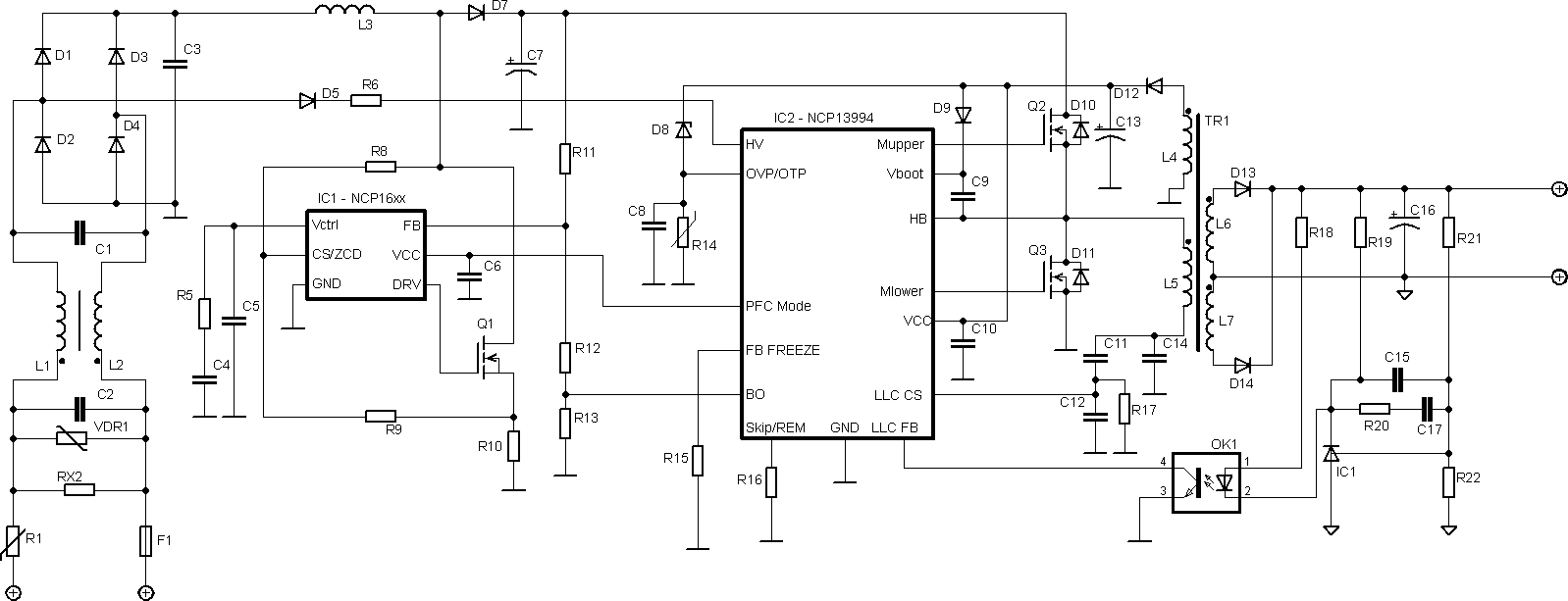 Optimized operation with latest PFCs
Fast transient response
Reduced soft-start current
Other Features
HV Startup Current Source
Operating frequency from 20 kHz up to 1 MHz  Automatic Dead-time with Maximum Dead-time Clamp  Off-mode for Extremely Low No-load Consumption  Inherent out of Resonance Switching Protection  Overload and short circuit protections
Peak power timer / OLP threshold
Pin to Adjacent Pin / Open Pin Fail Safe
Ordering & Package information
Standard SOIC-16 (less 2 pins) package
Pin to pin compatible to NCP1399 and NCP13992
Design flexibility via IPT options of key parameters
Market & Applications
High Power Density Offline Power Supplies
High Performance Computing (USB PD 3.1, AIO)
Industrial Power Supplies (Telecom, Lighting, Battery Charging)
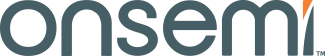 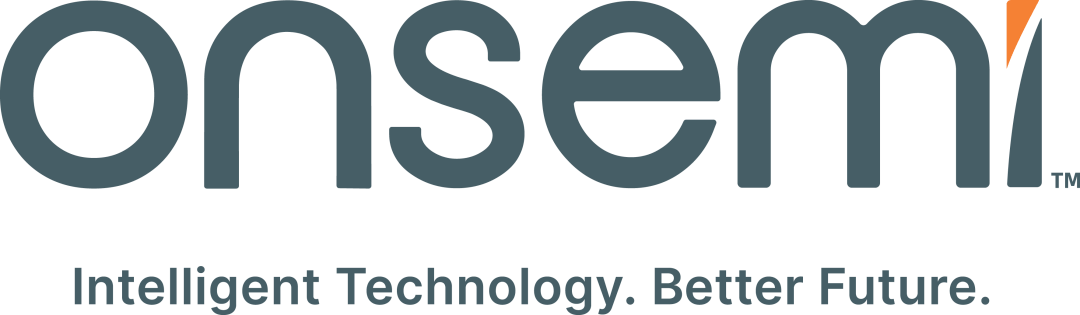 Follow Us @onsemi
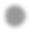 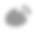 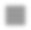 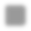 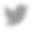 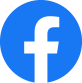 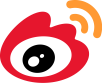 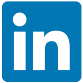 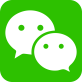 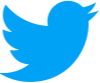 www.onsemi